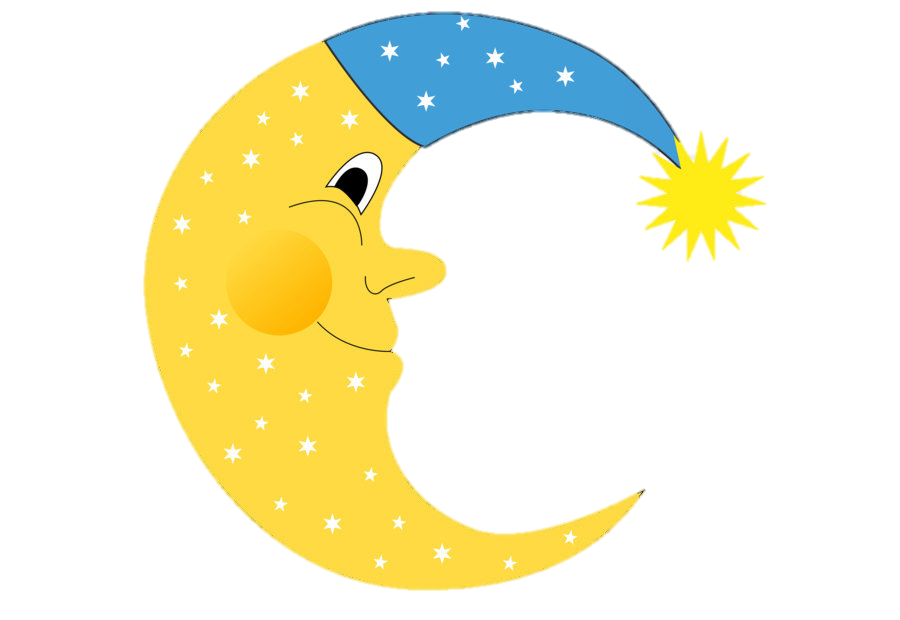 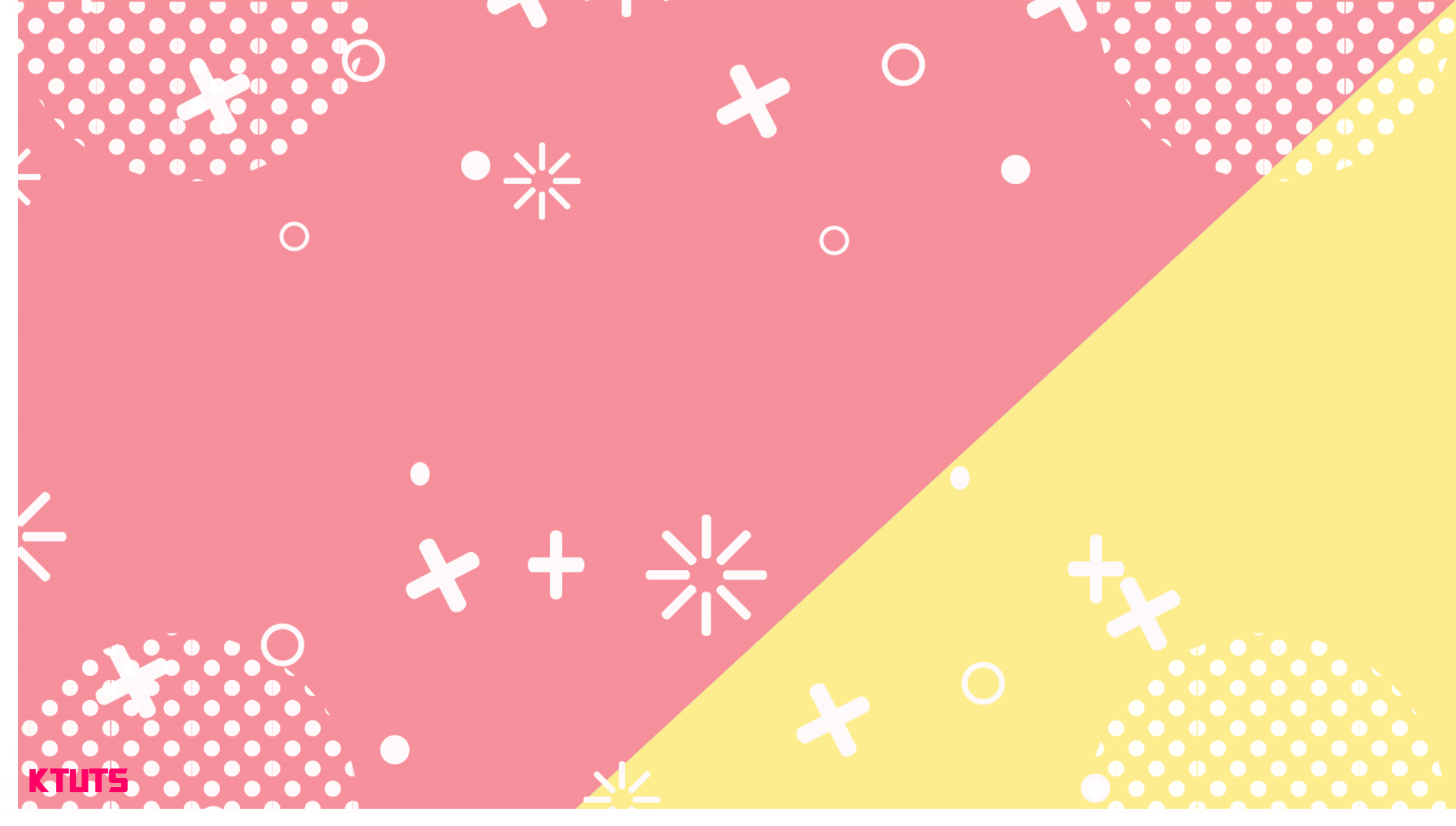 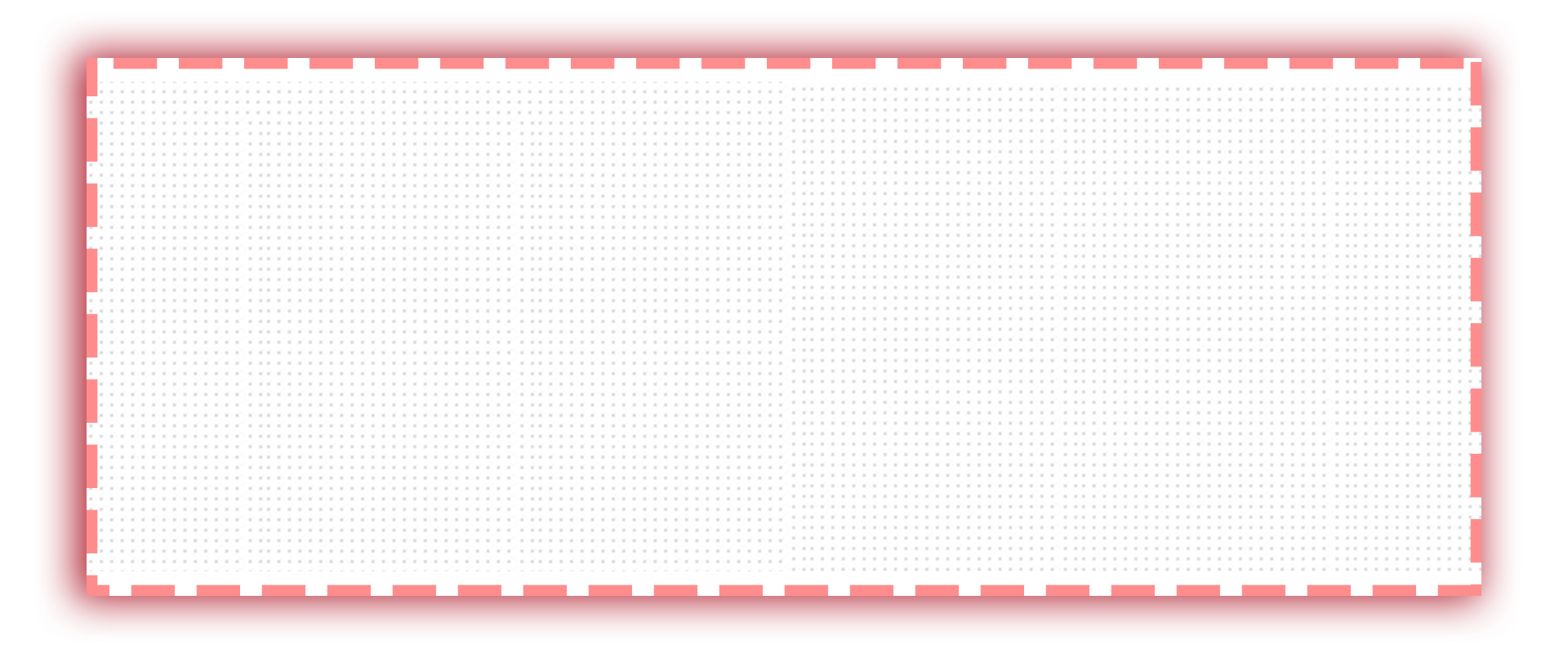 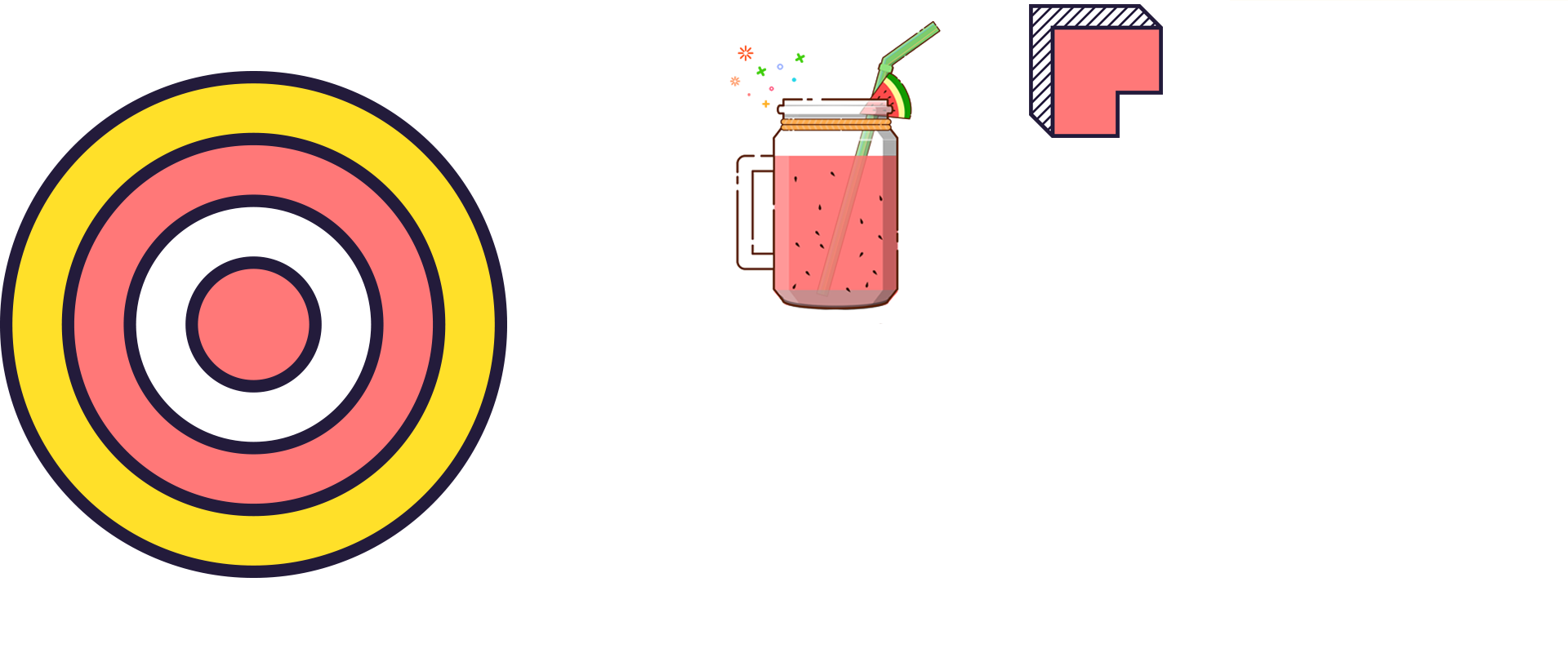 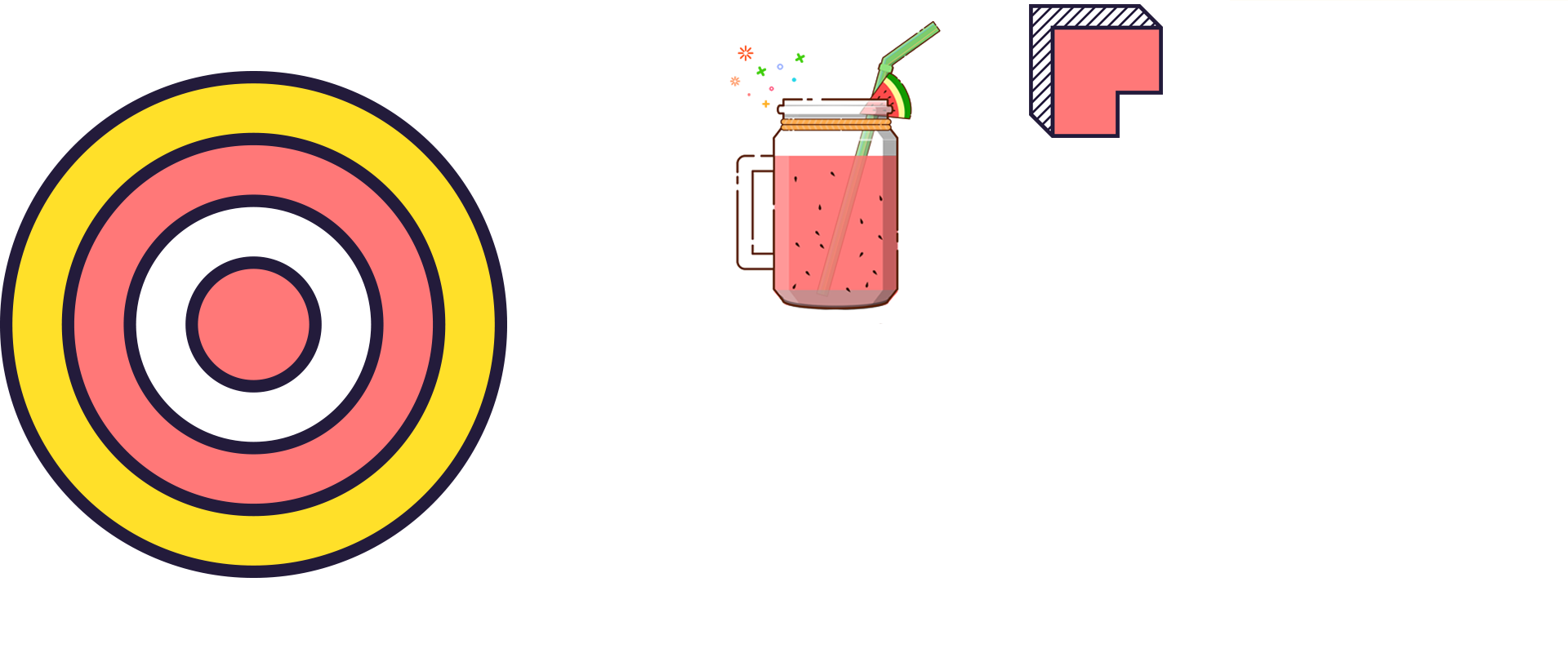 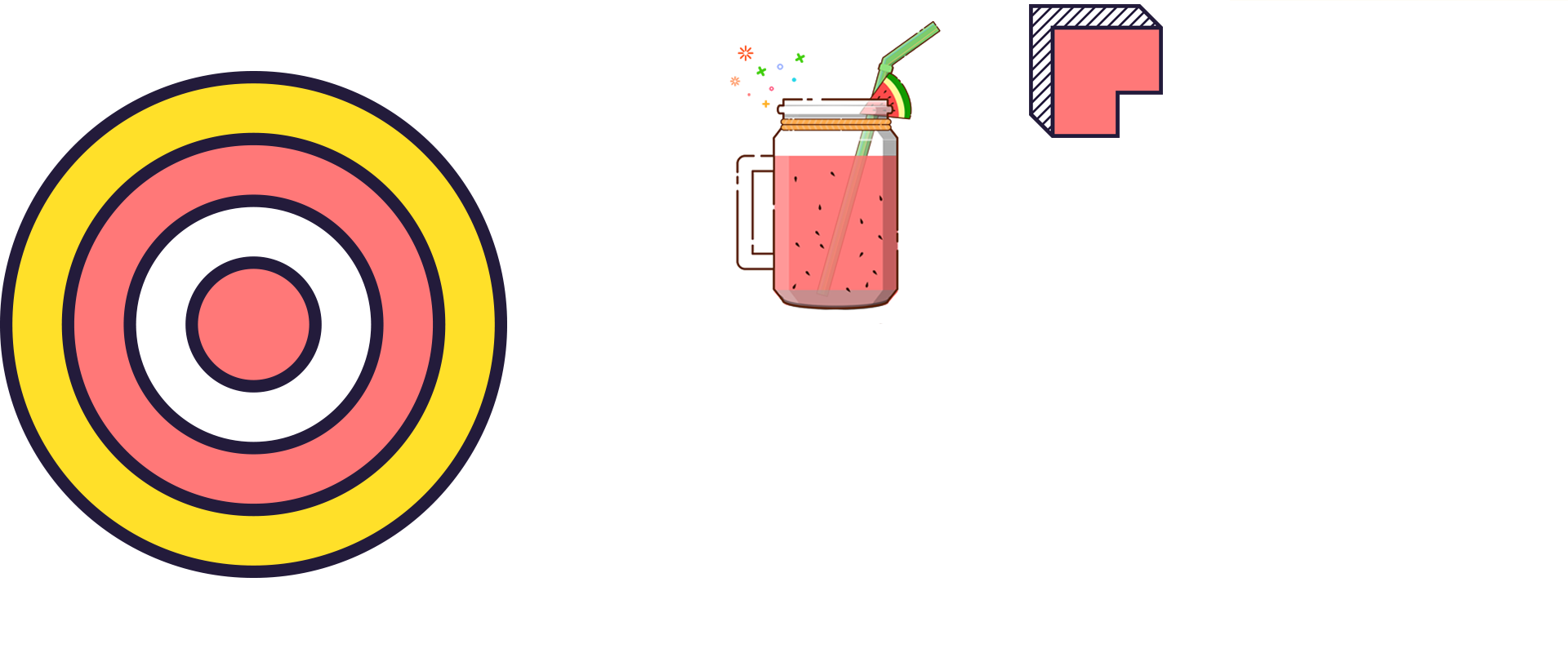 Luyện từ và câu
VỊ NGỮ TRONG CÂU KỂ
AI THẾ NÀO?
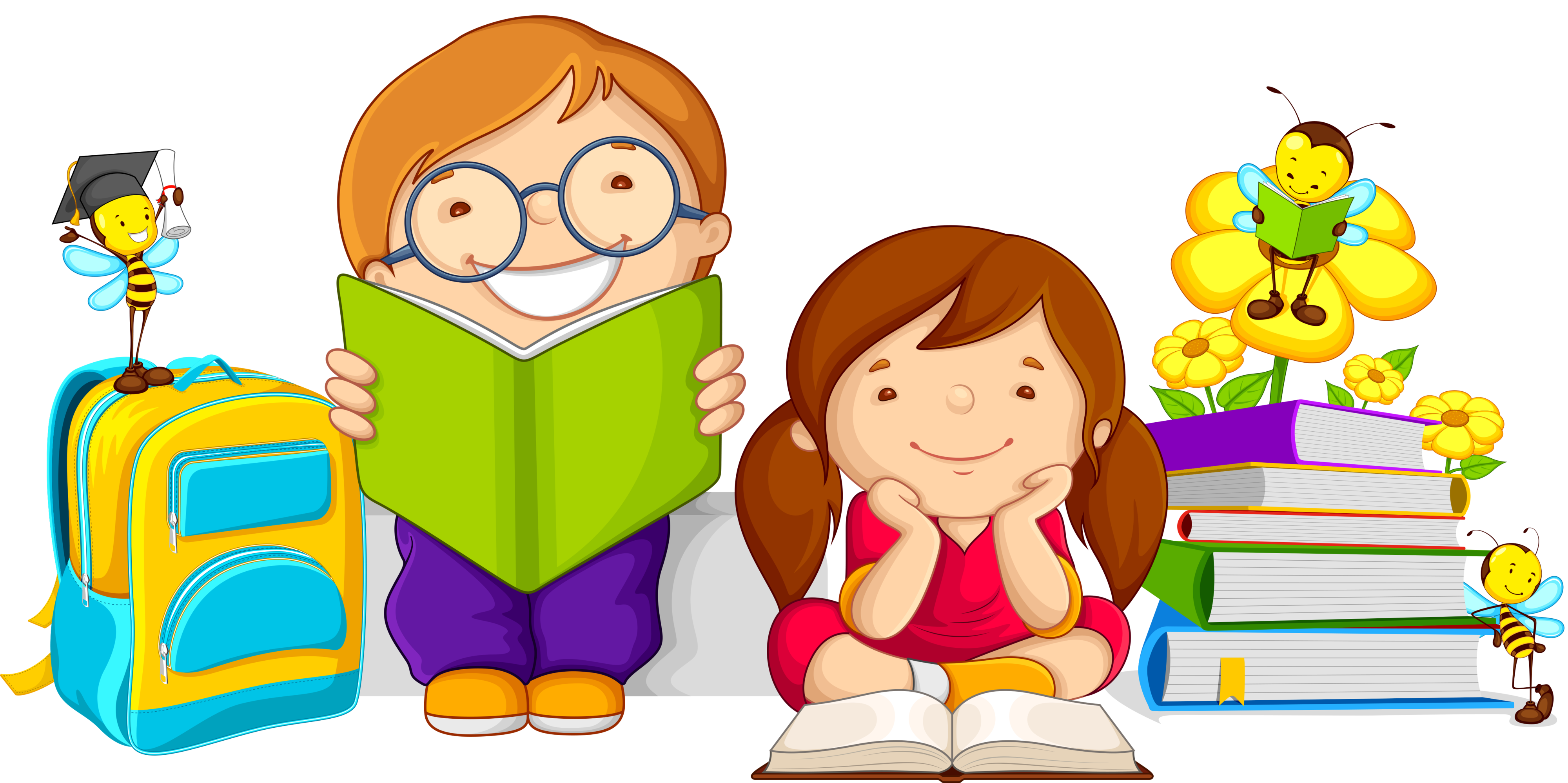 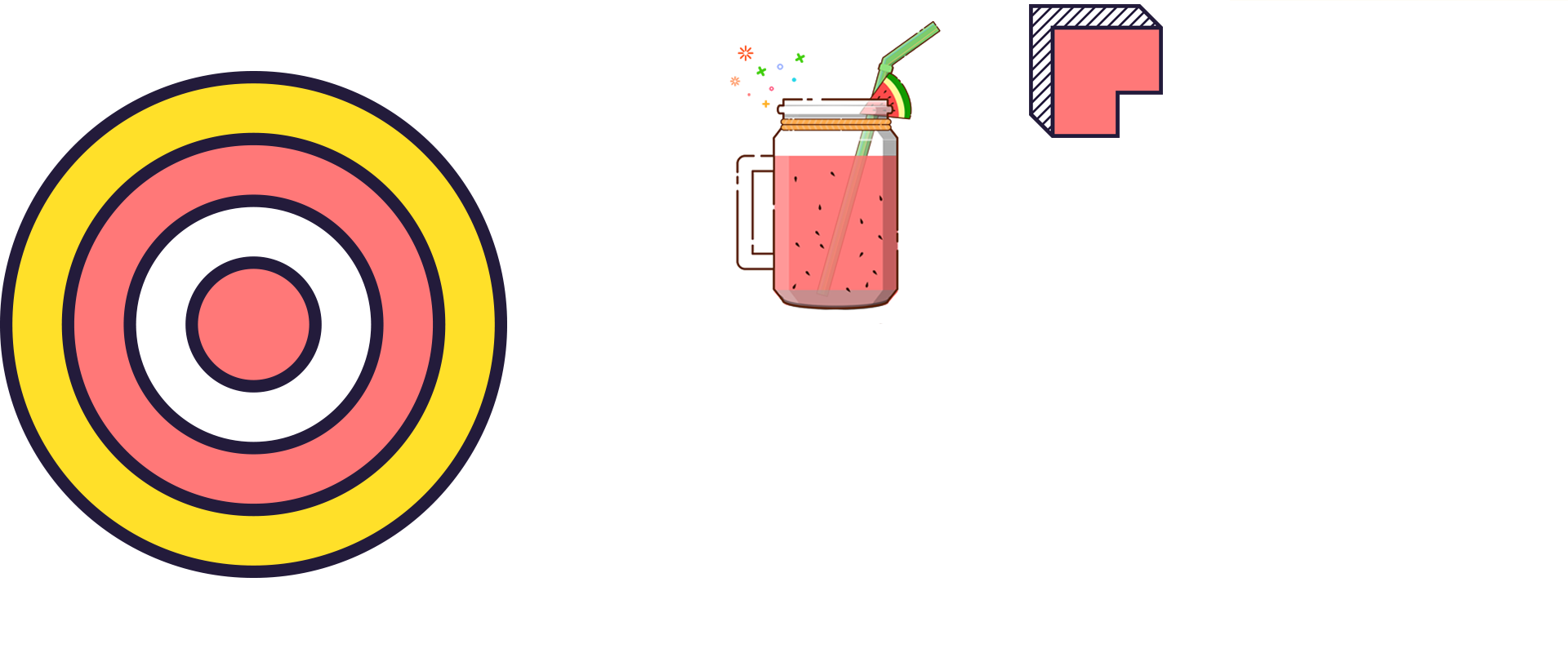 KTUTS
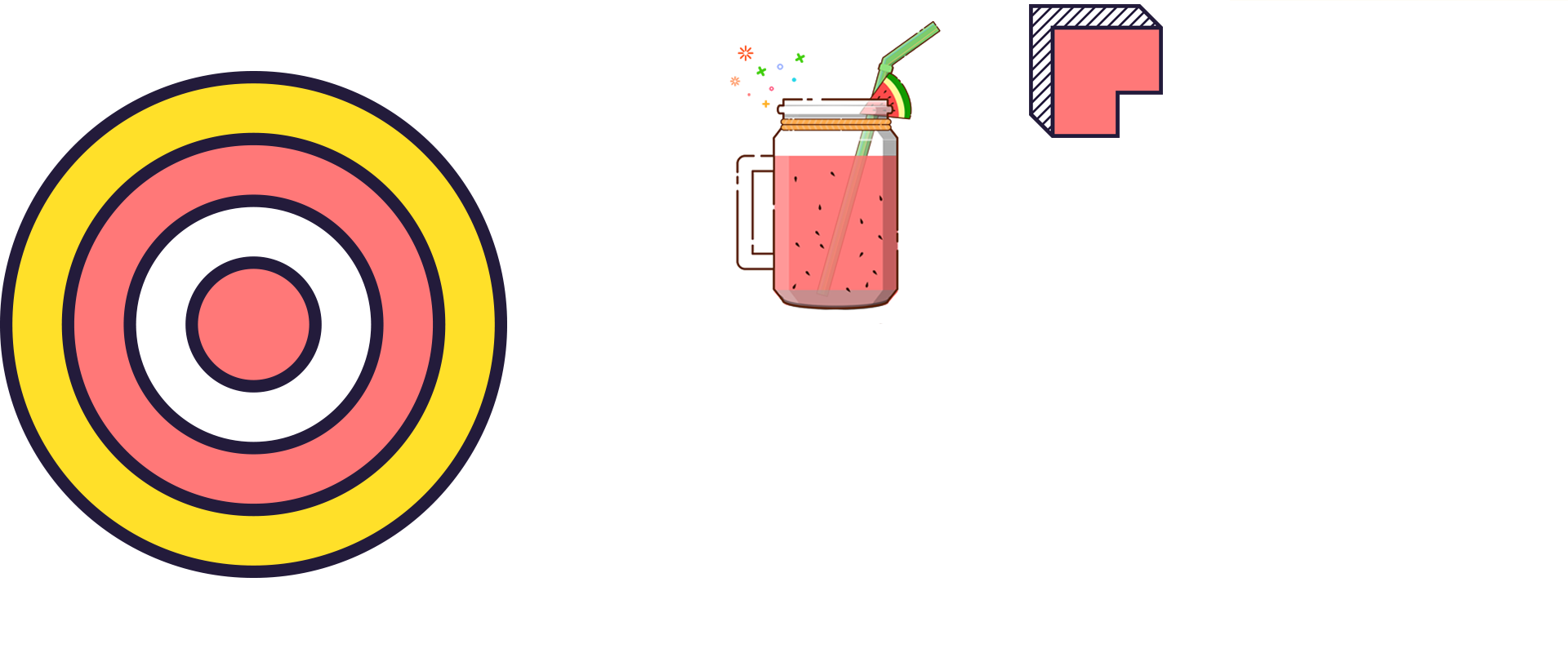 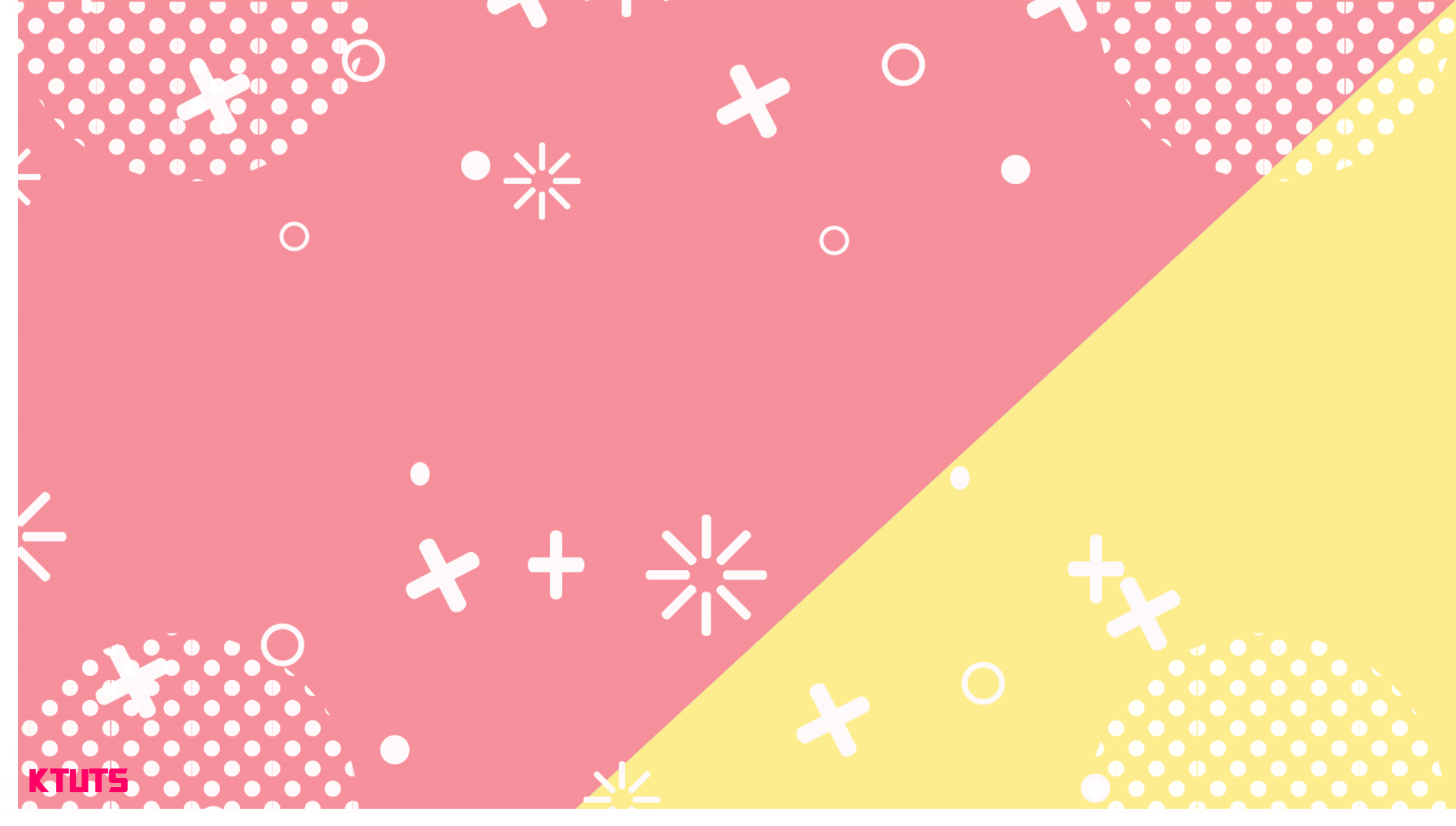 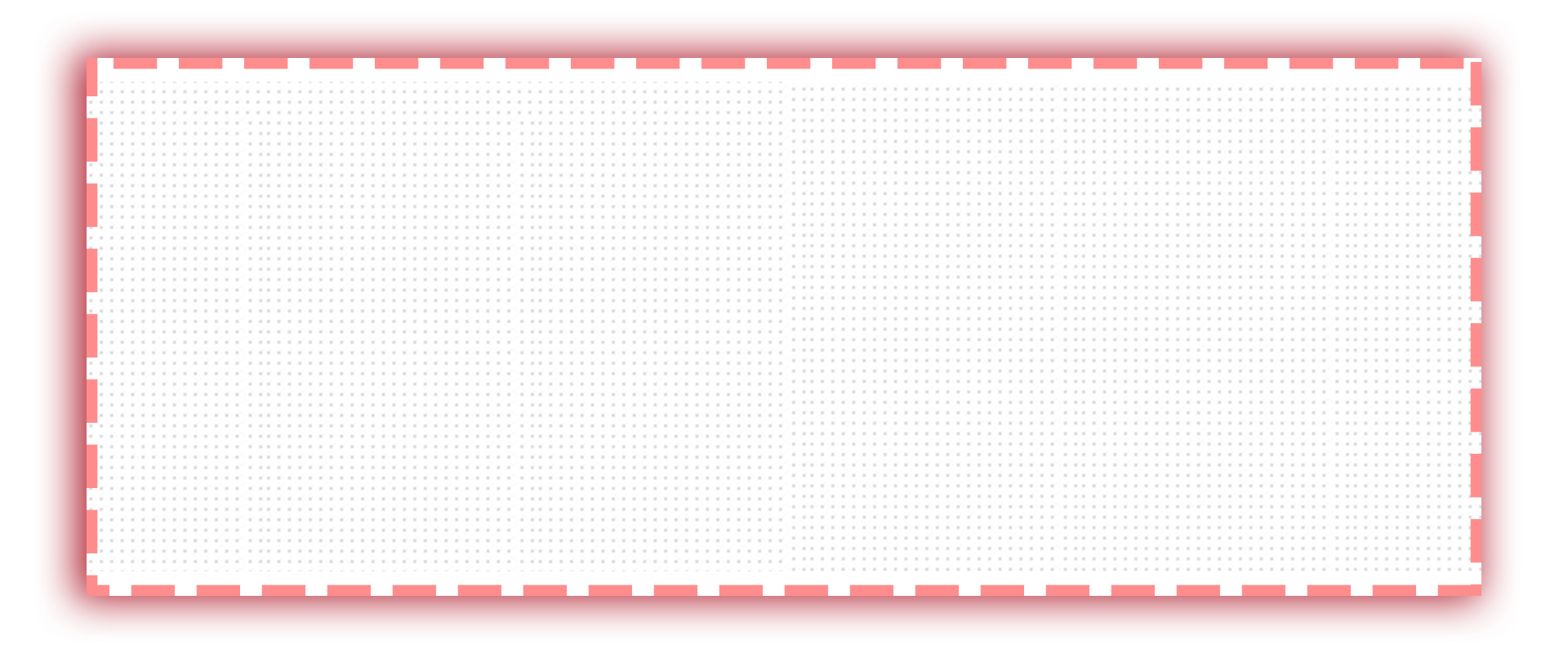 KHỞI ĐỘNG
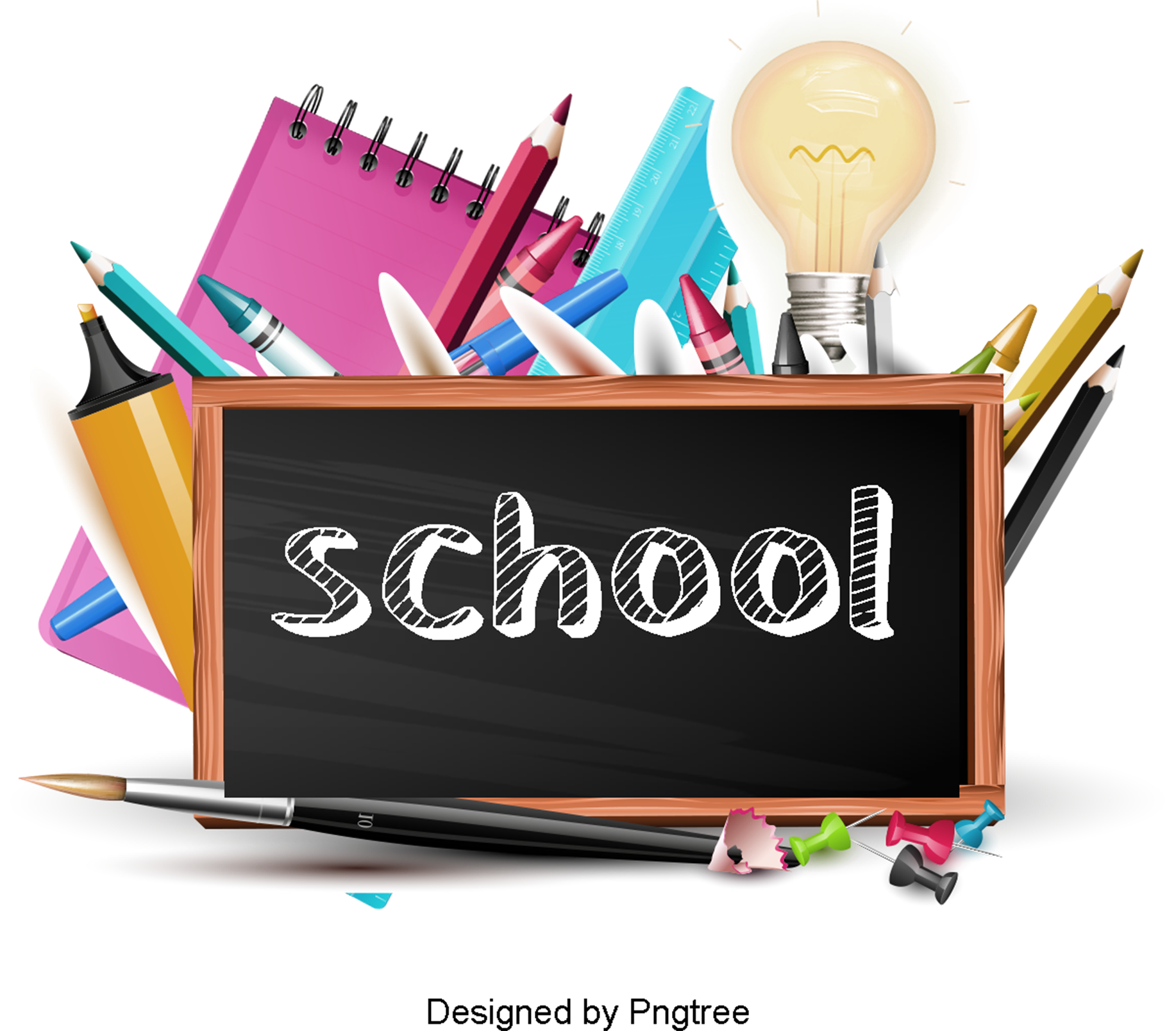 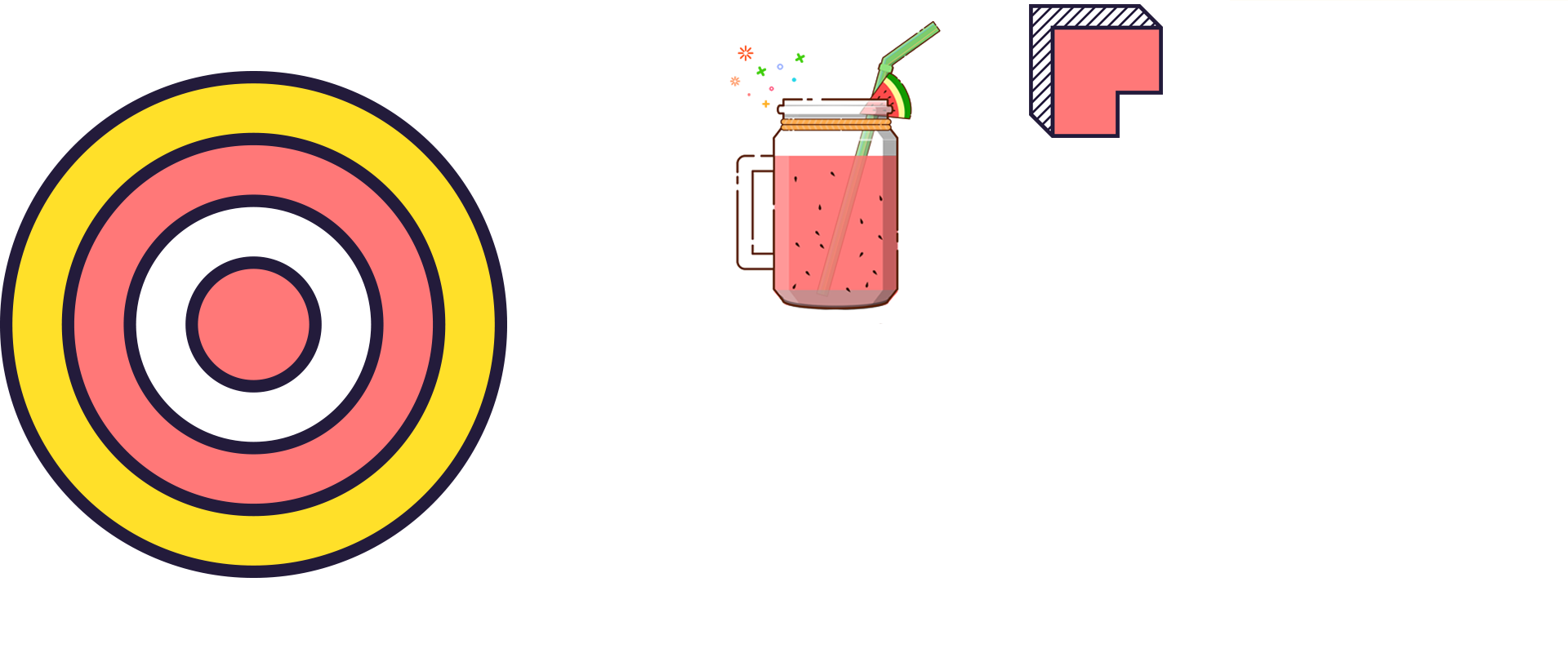 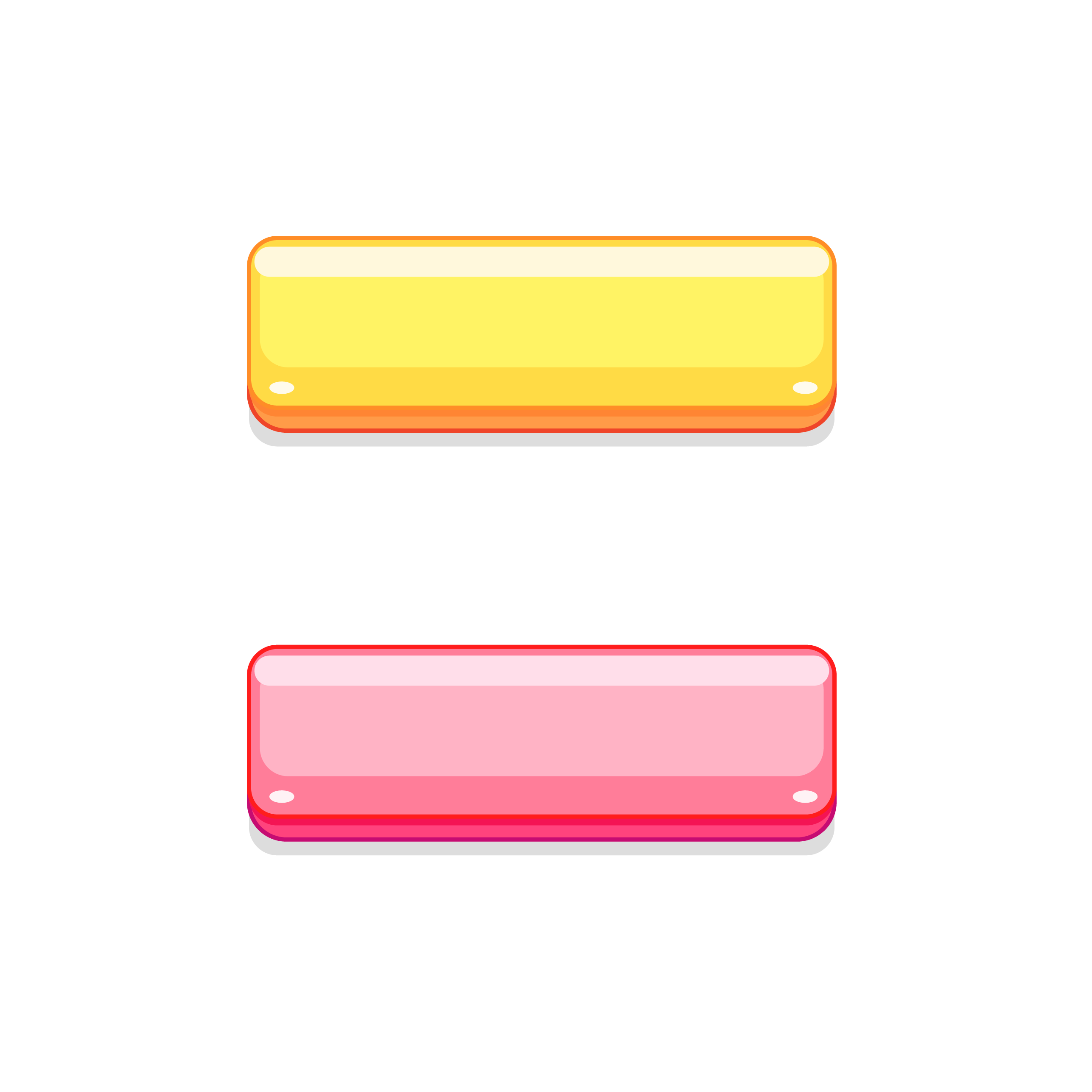 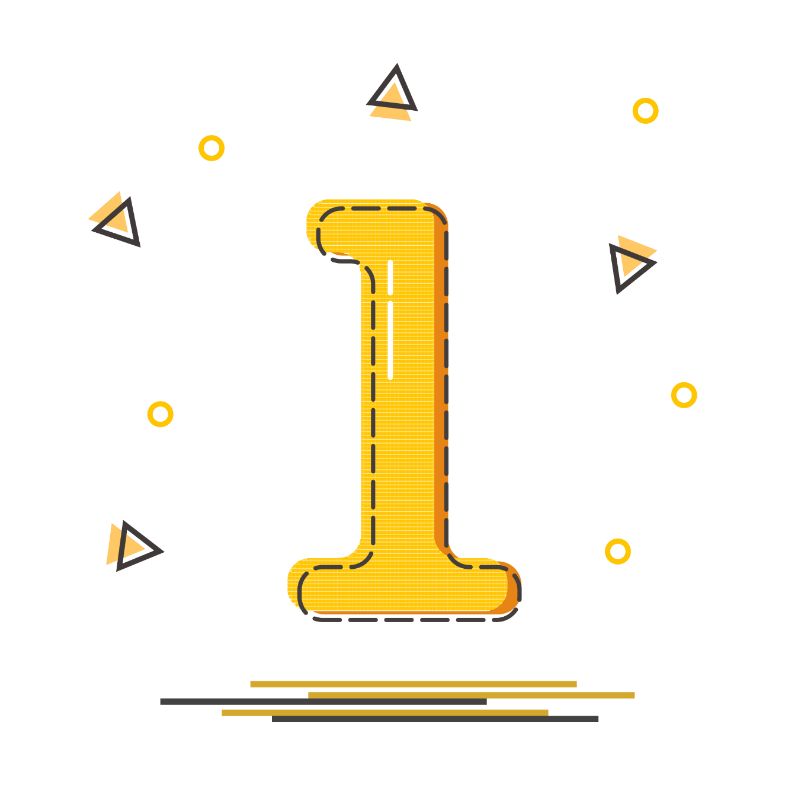 Câu kể Ai thế nào? thường gồm những bộ phận nào?
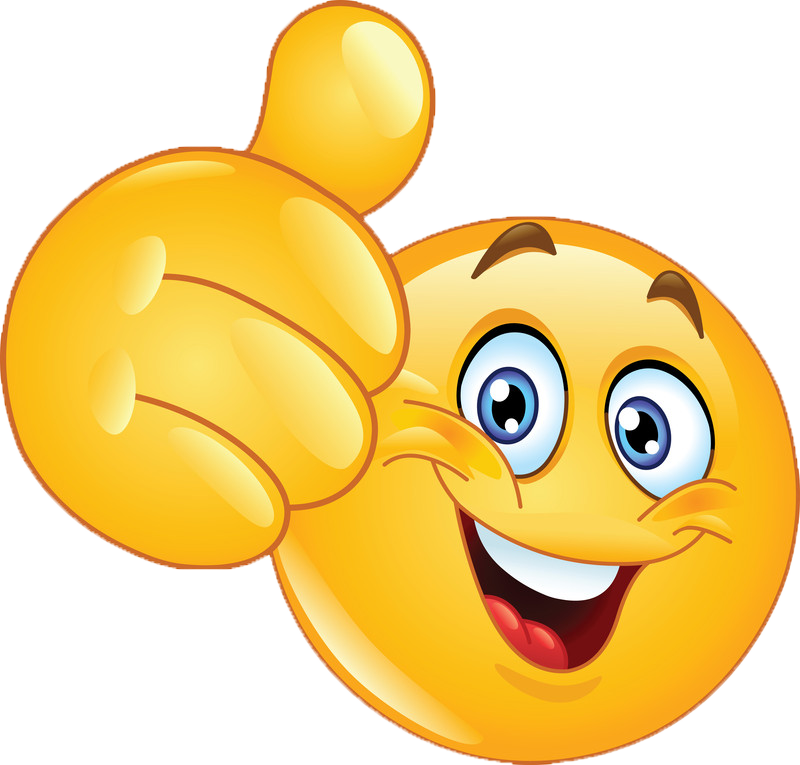 Câu kể Ai thế nào? thường gồm chủ ngữ và vị ngữ
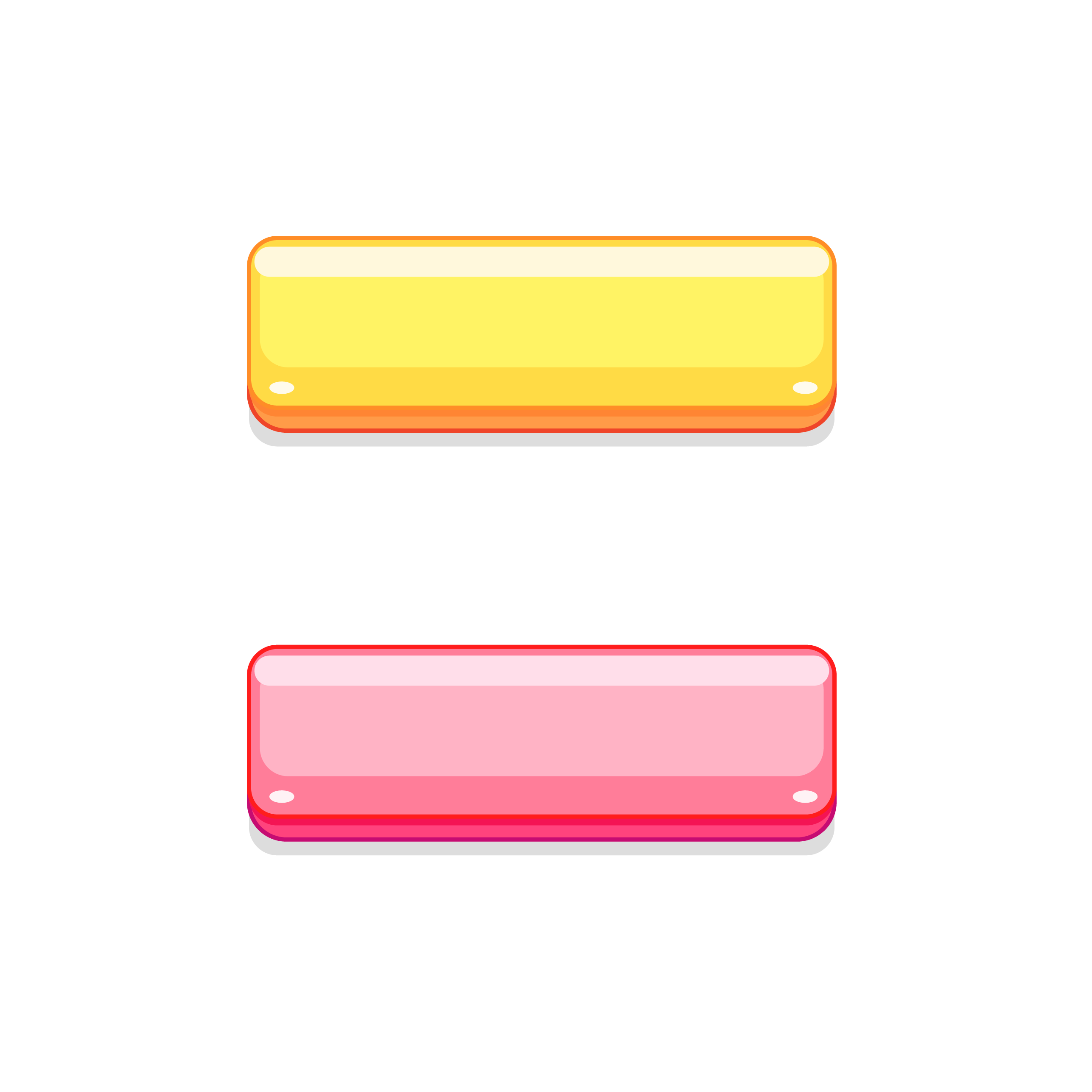 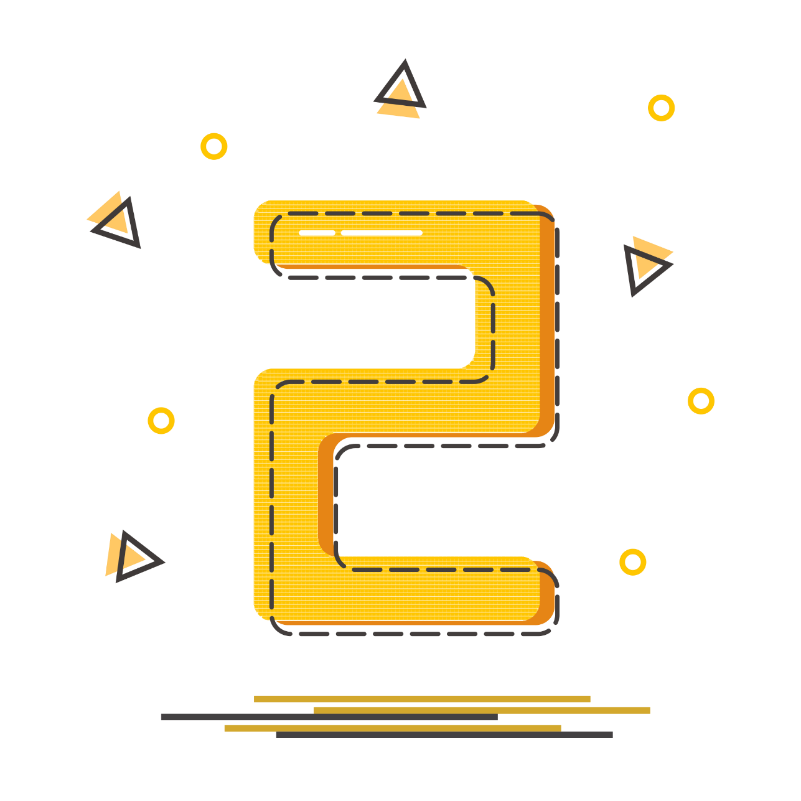 Chủ ngữ trong câu: “Hoa hồng cánh to, tròn, dày và có hương thơm.”
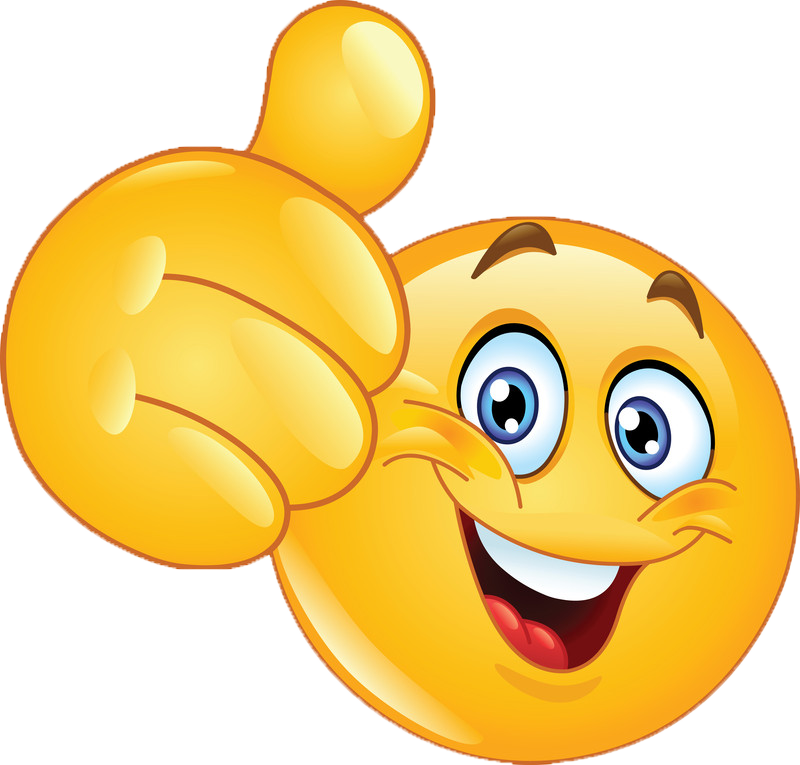 Chủ ngữ là: Hoa hồng
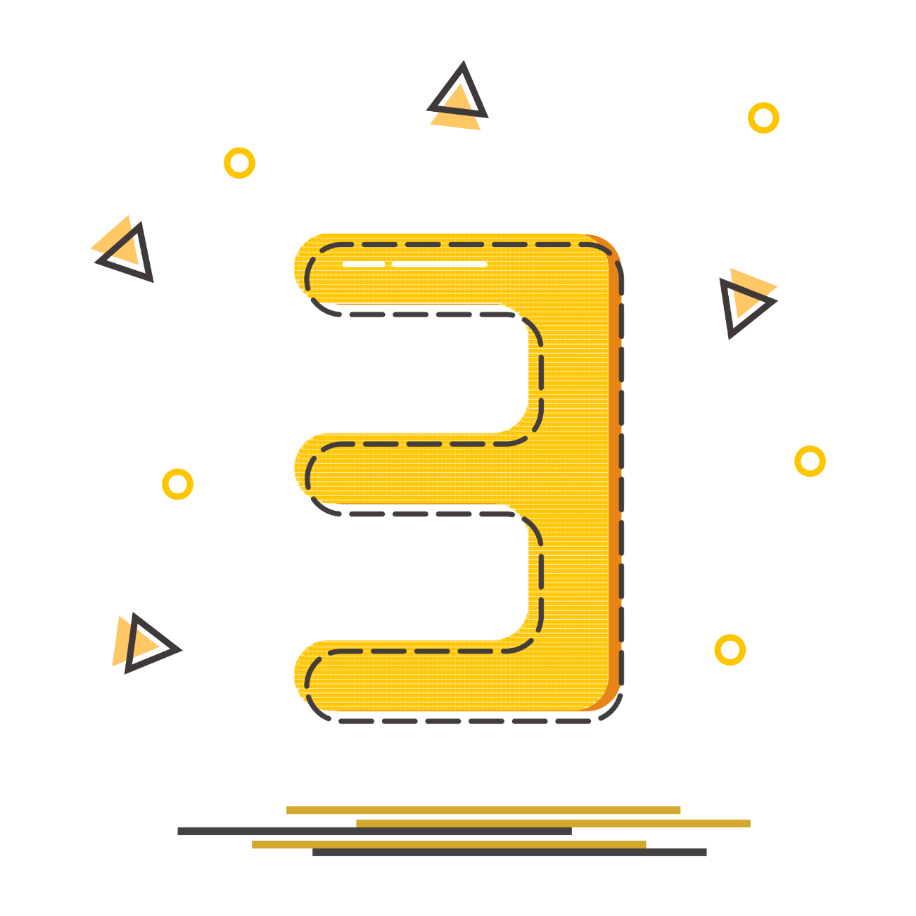 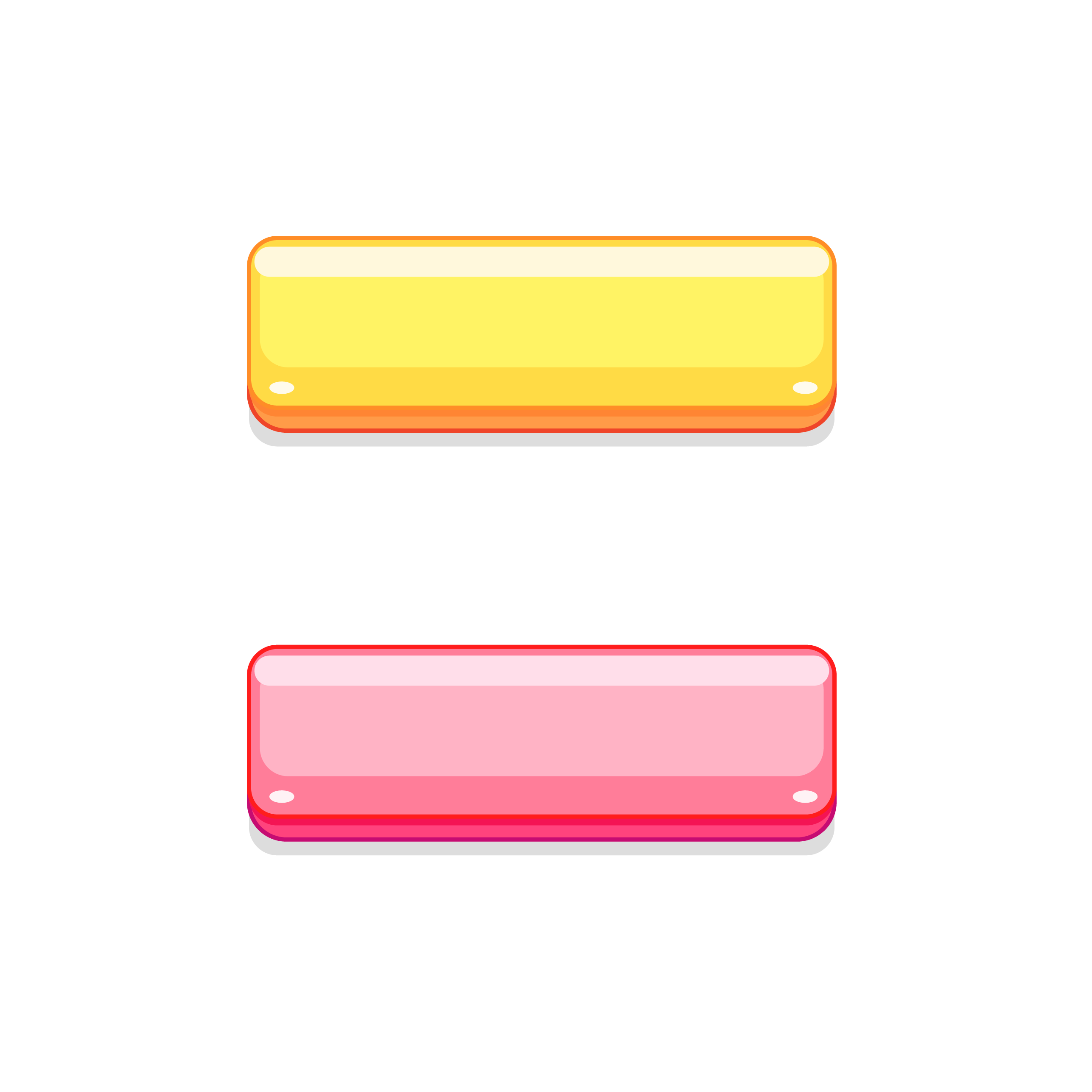 Vị ngữ trong câu: “Hoa hồng cánh to, tròn, dày và có hương thơm.”
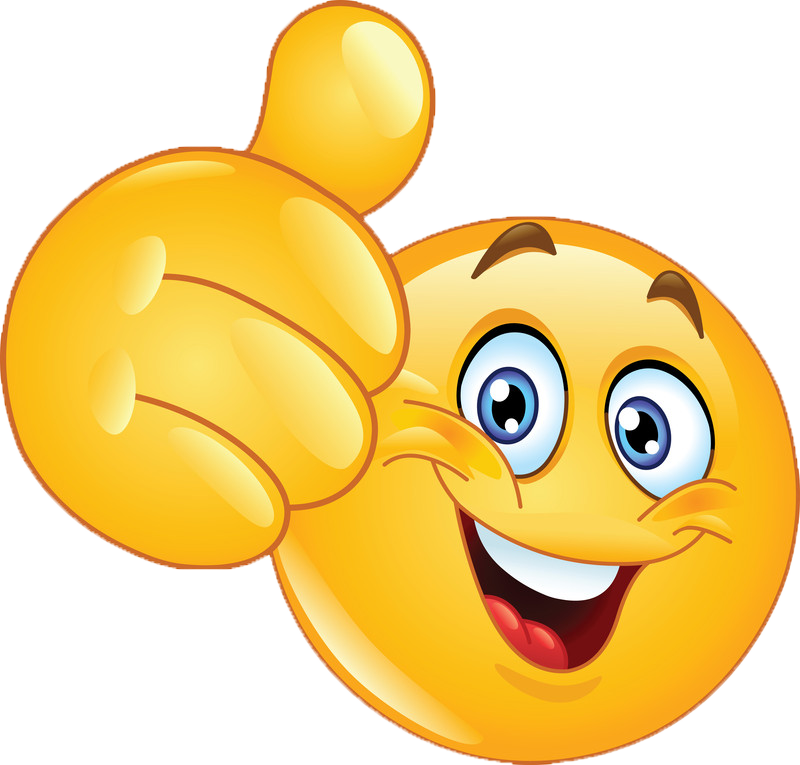 Vị ngữ là: cánh to, tròn, dày và có hương thơm.”
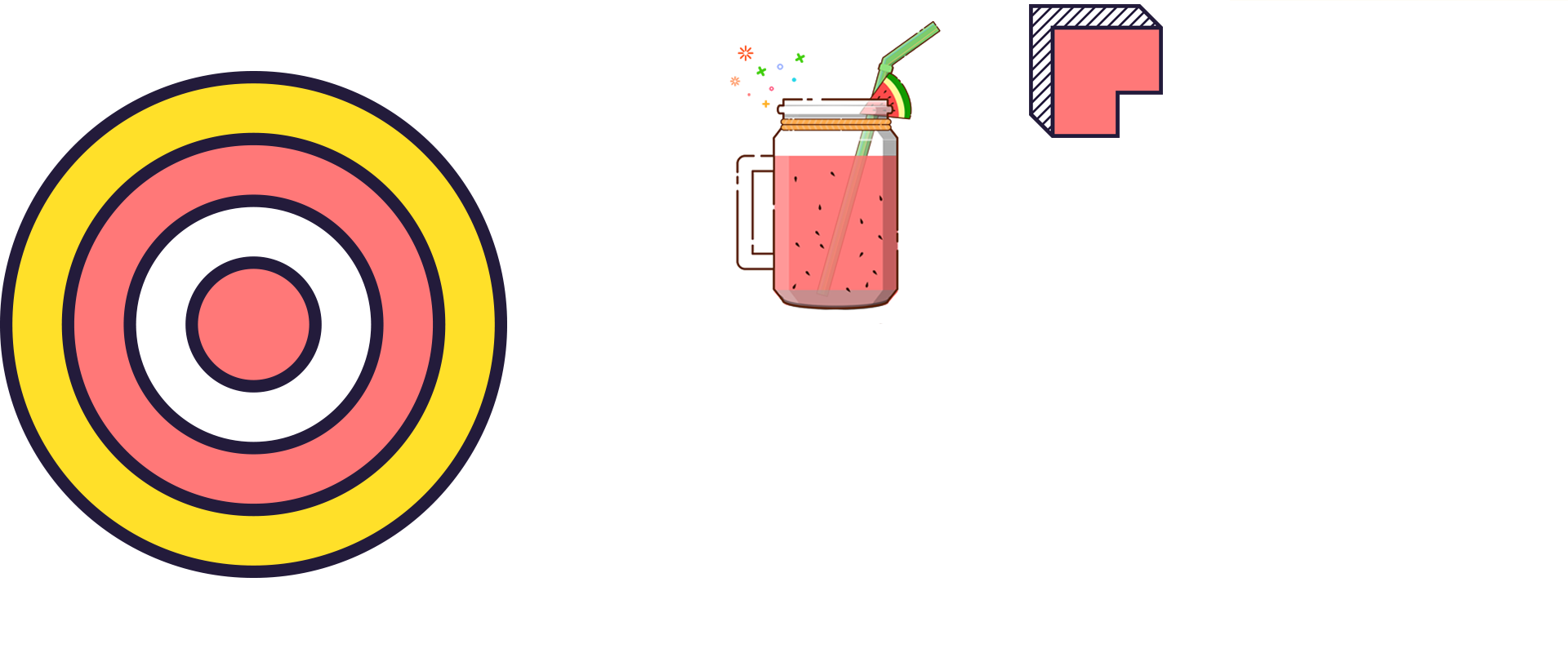 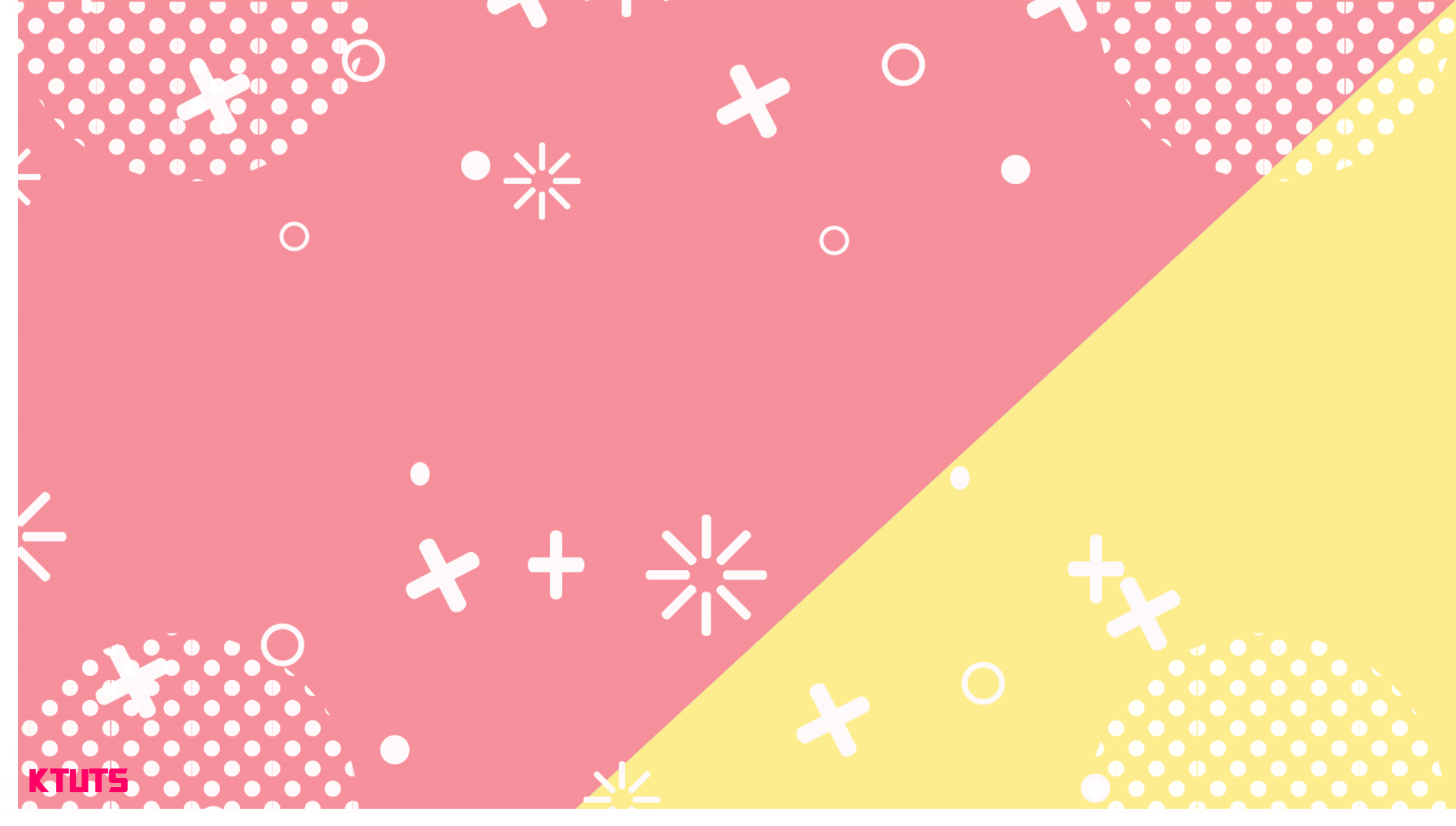 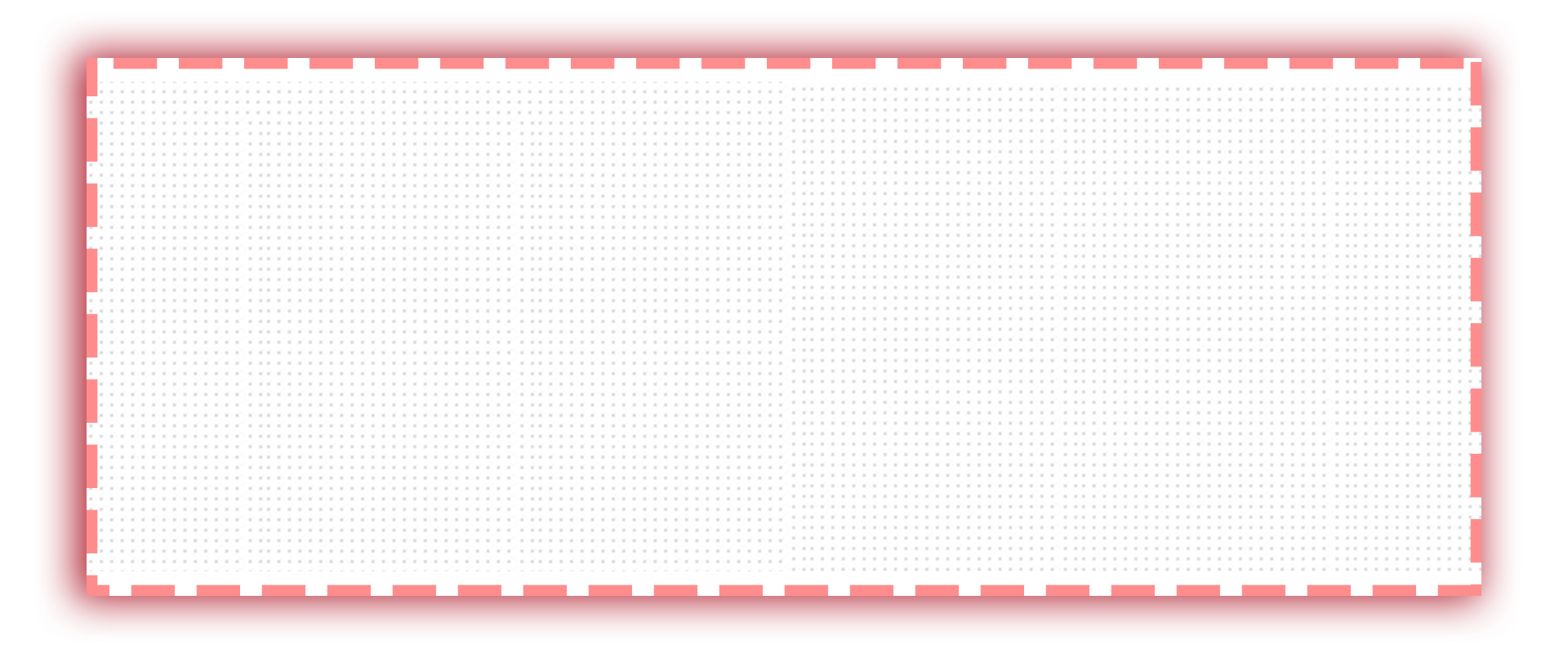 KHÁM PHÁ
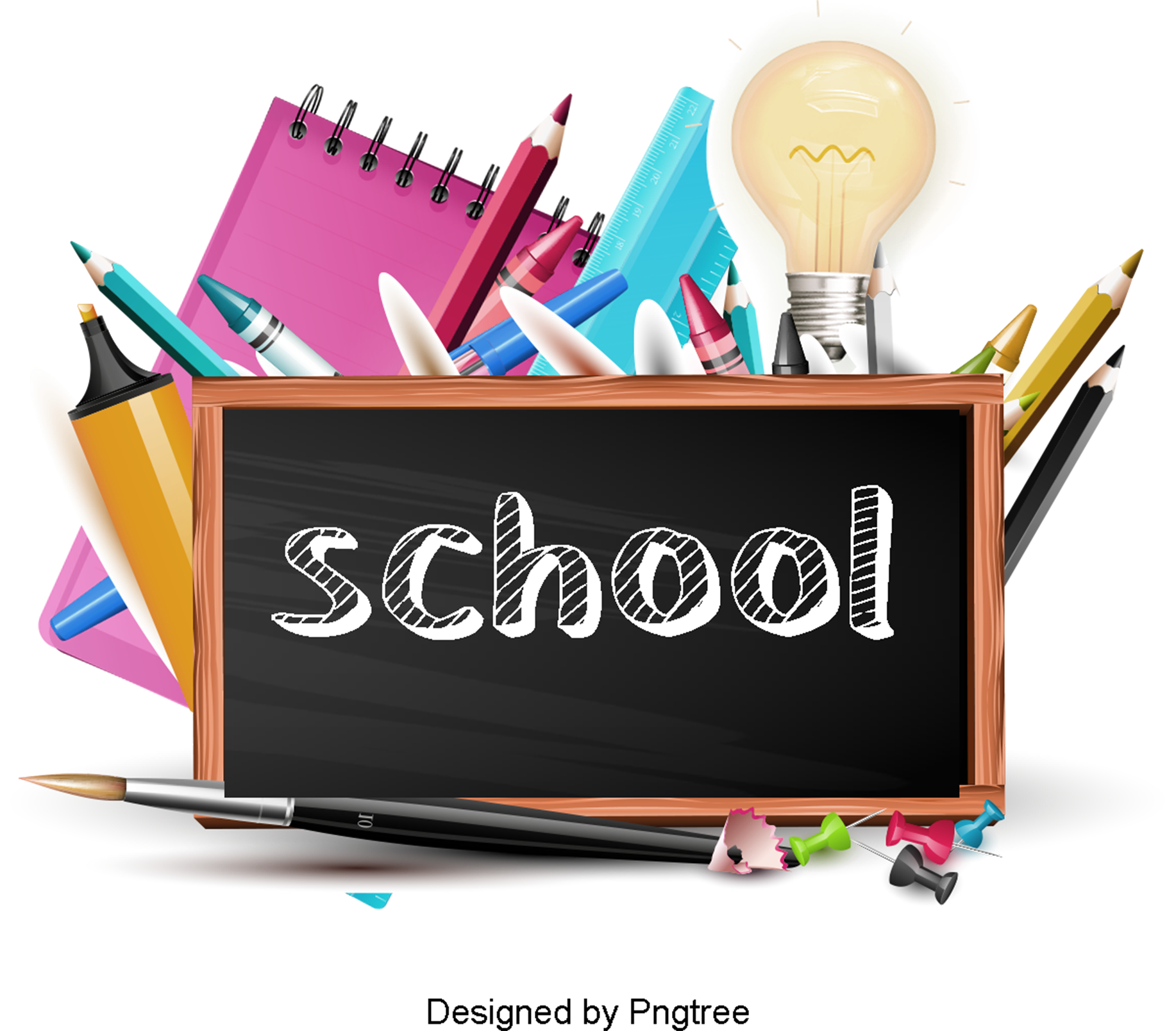 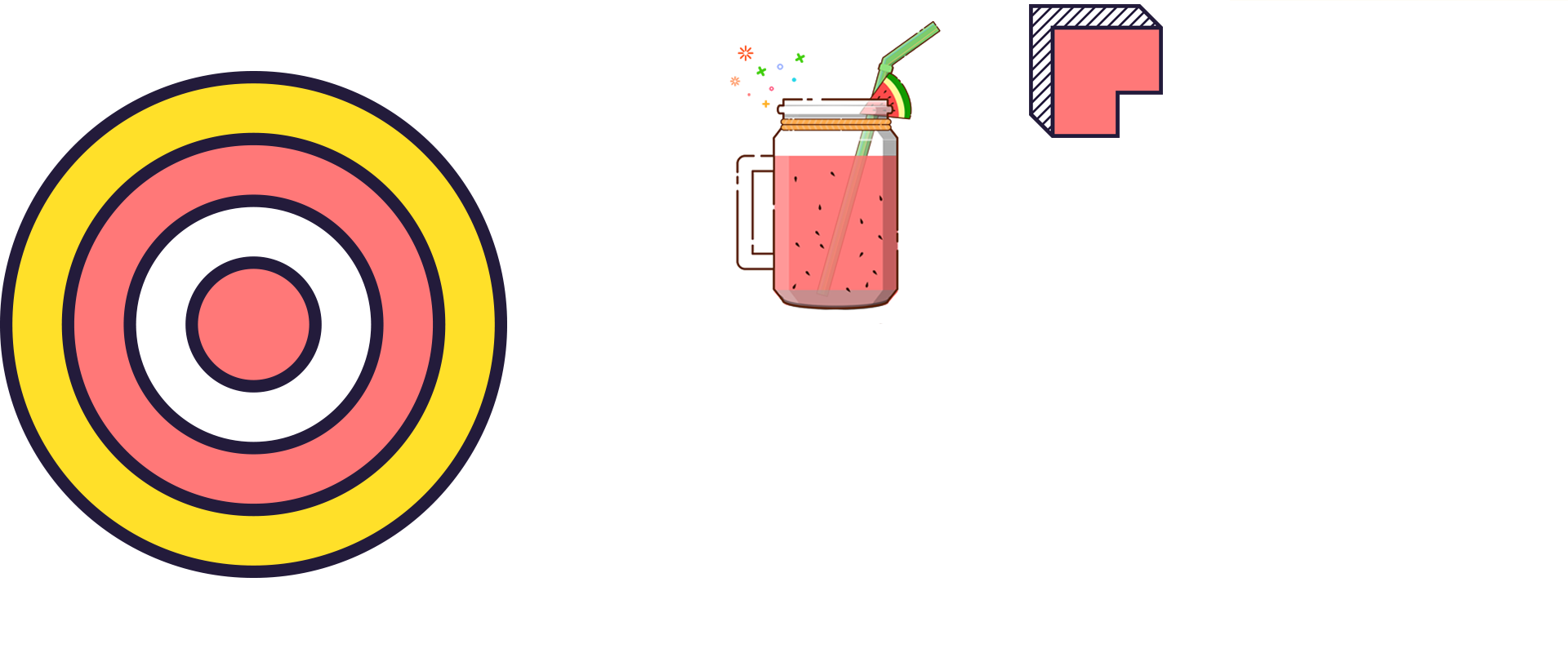 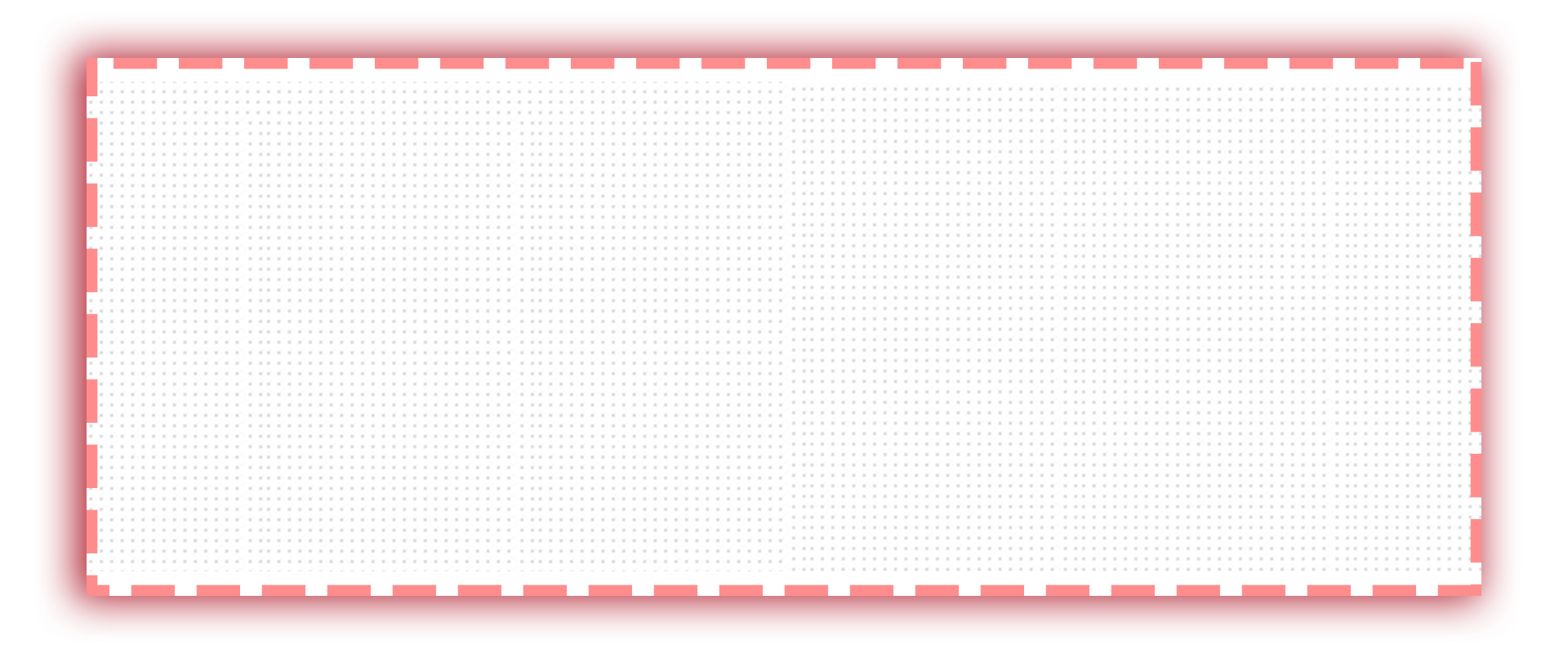 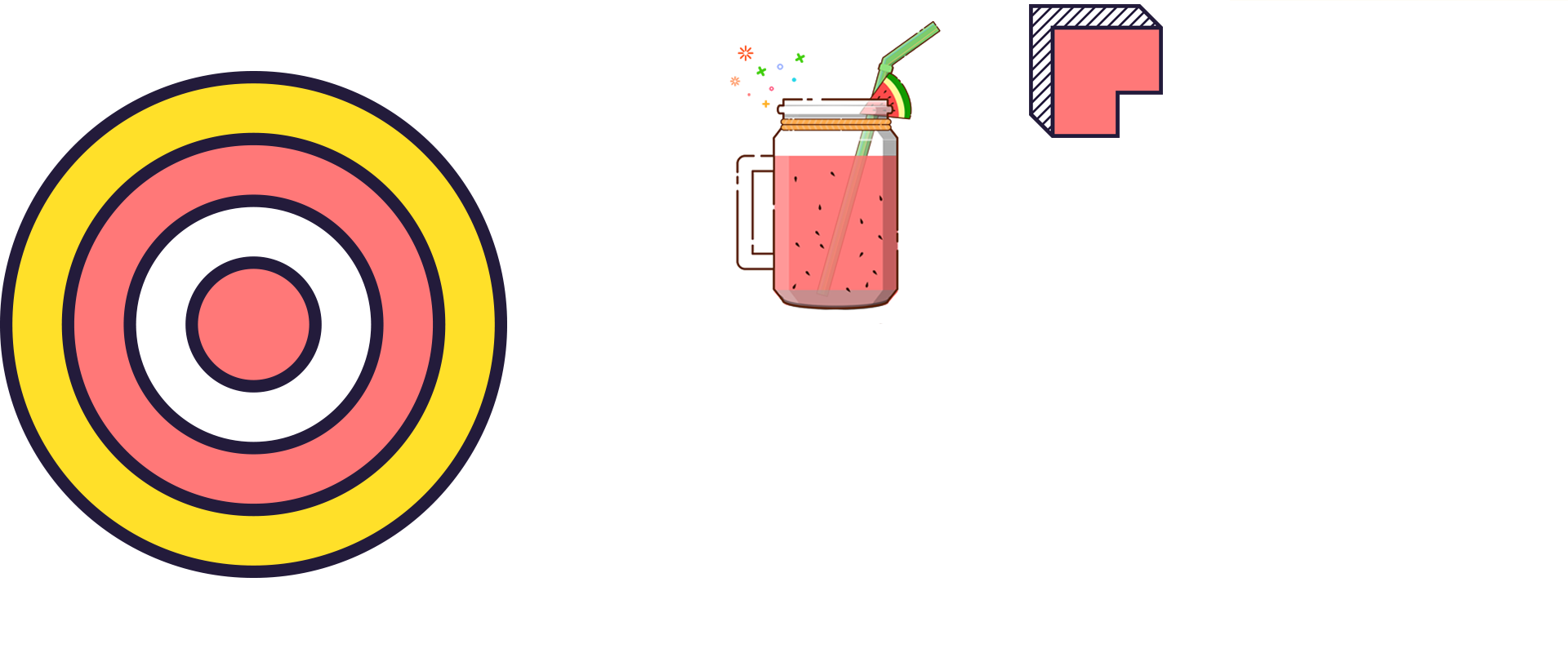 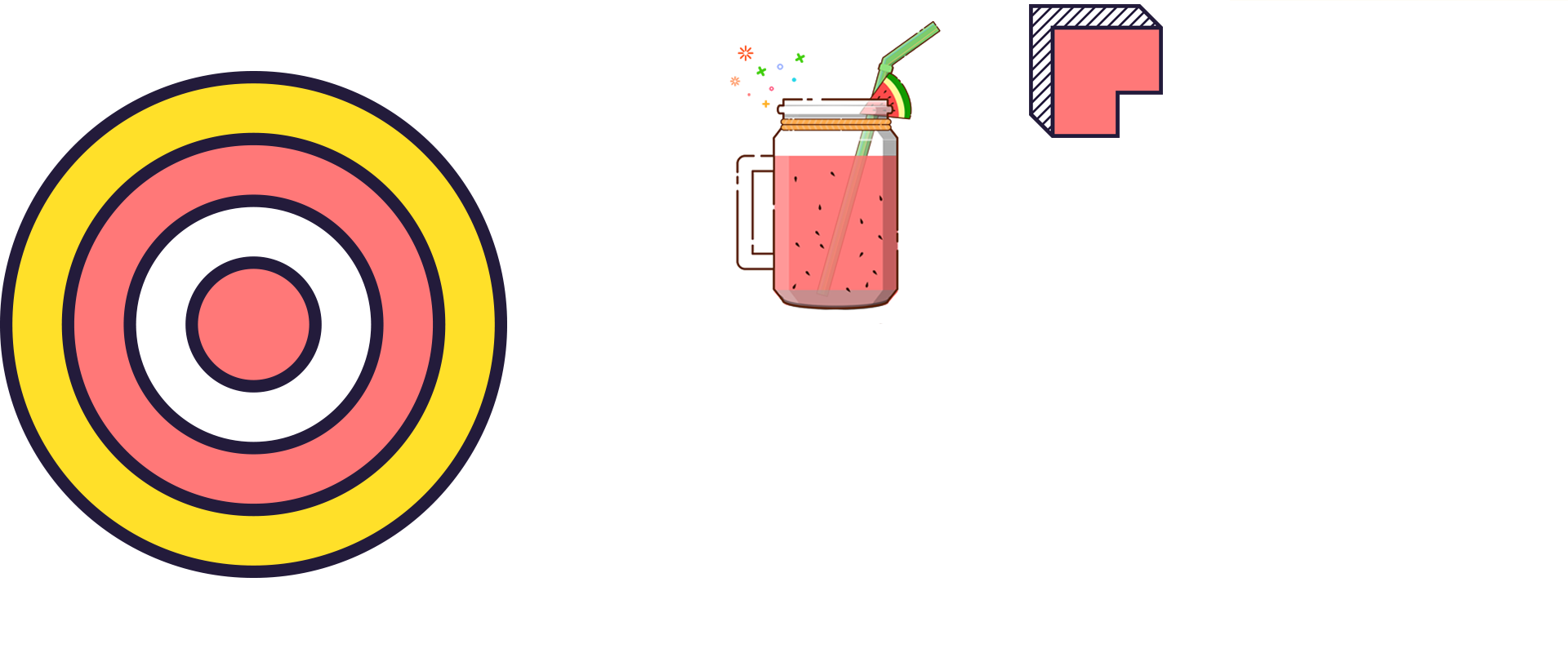 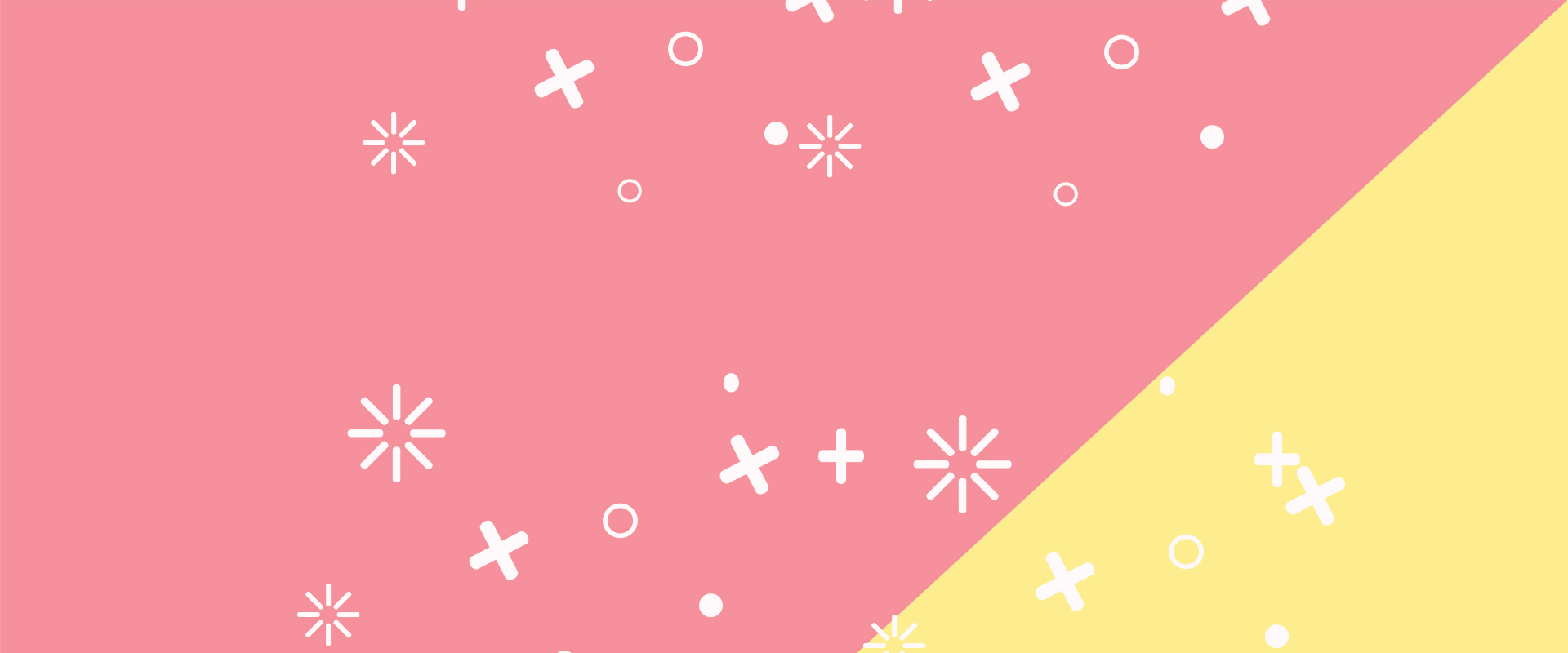 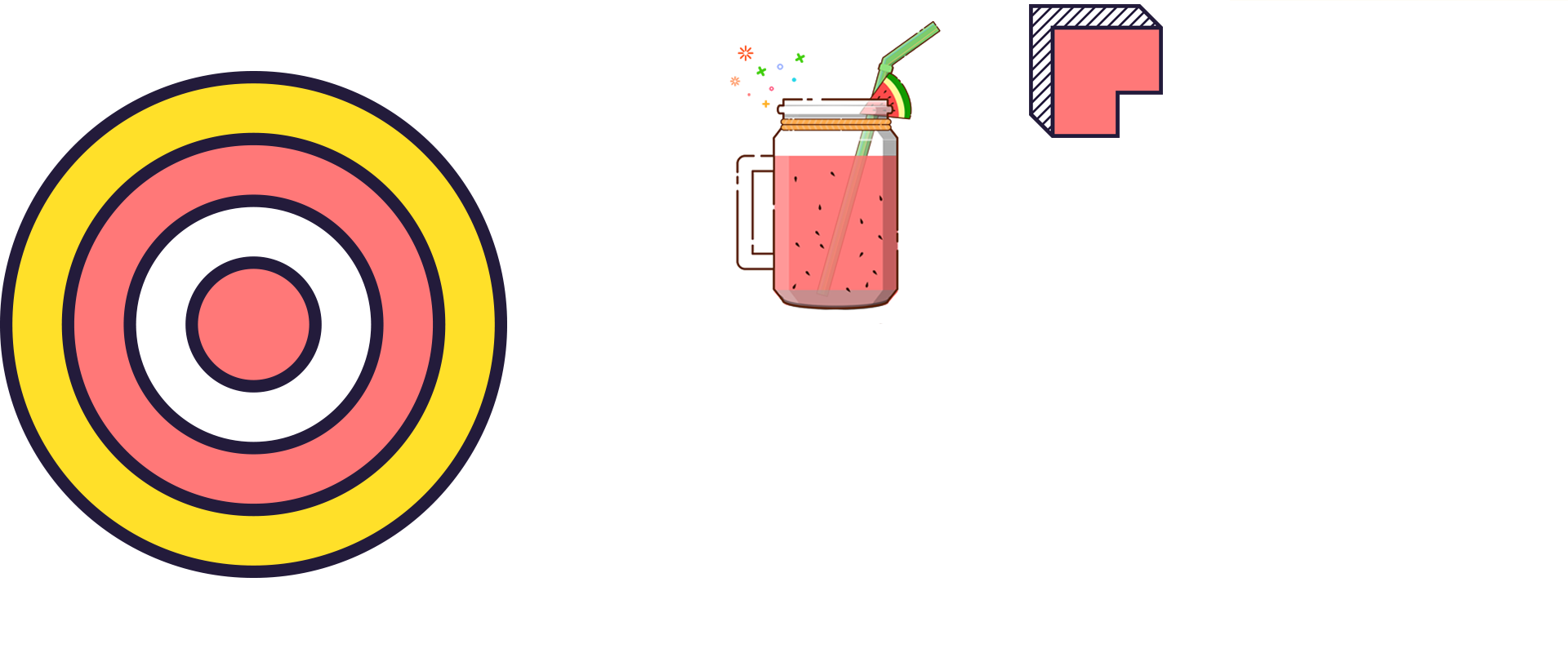 I. Nhận xét: Đọc đoạn văn sau và trả lời câu hỏi: 

	Về đêm, cảnh vật thật im lìm. Sông thôi vỗ sóng dồn dập vô bờ như hồi chiều. Hai ông bạn già vẫn trò chuyện. Ông Ba trầm ngâm. Thỉnh thoảng ông mới đưa ra một nhận xét dè dặt. Trái lại, ông Sáu rất sôi nổi. Ông hệt như Thần Thổ Địa của vùng này. 
							Theo TRẦN MỊCH
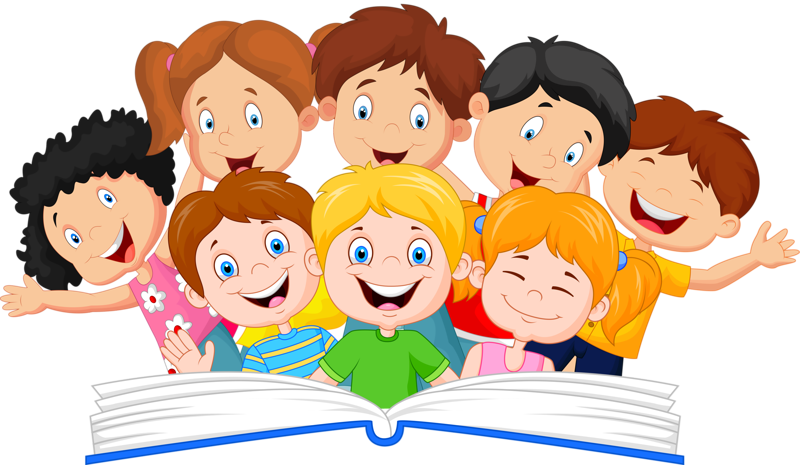 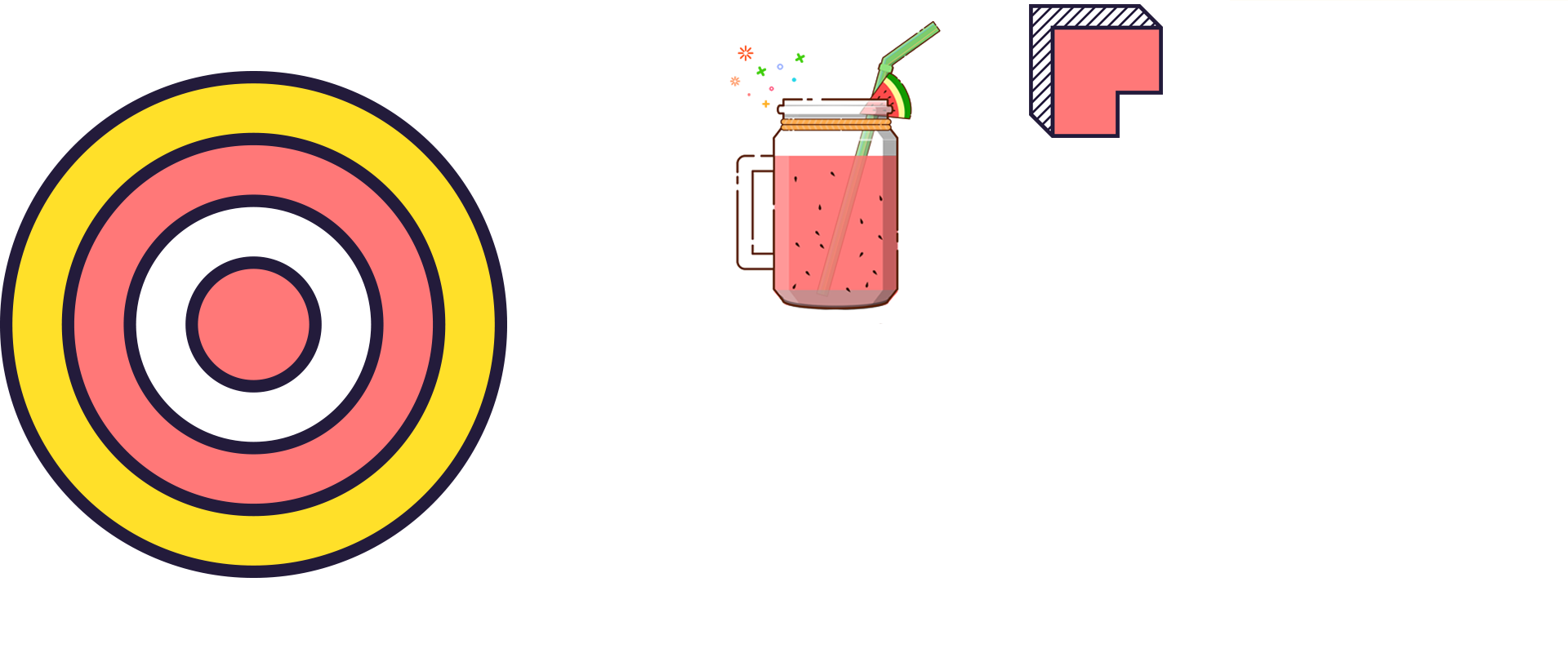 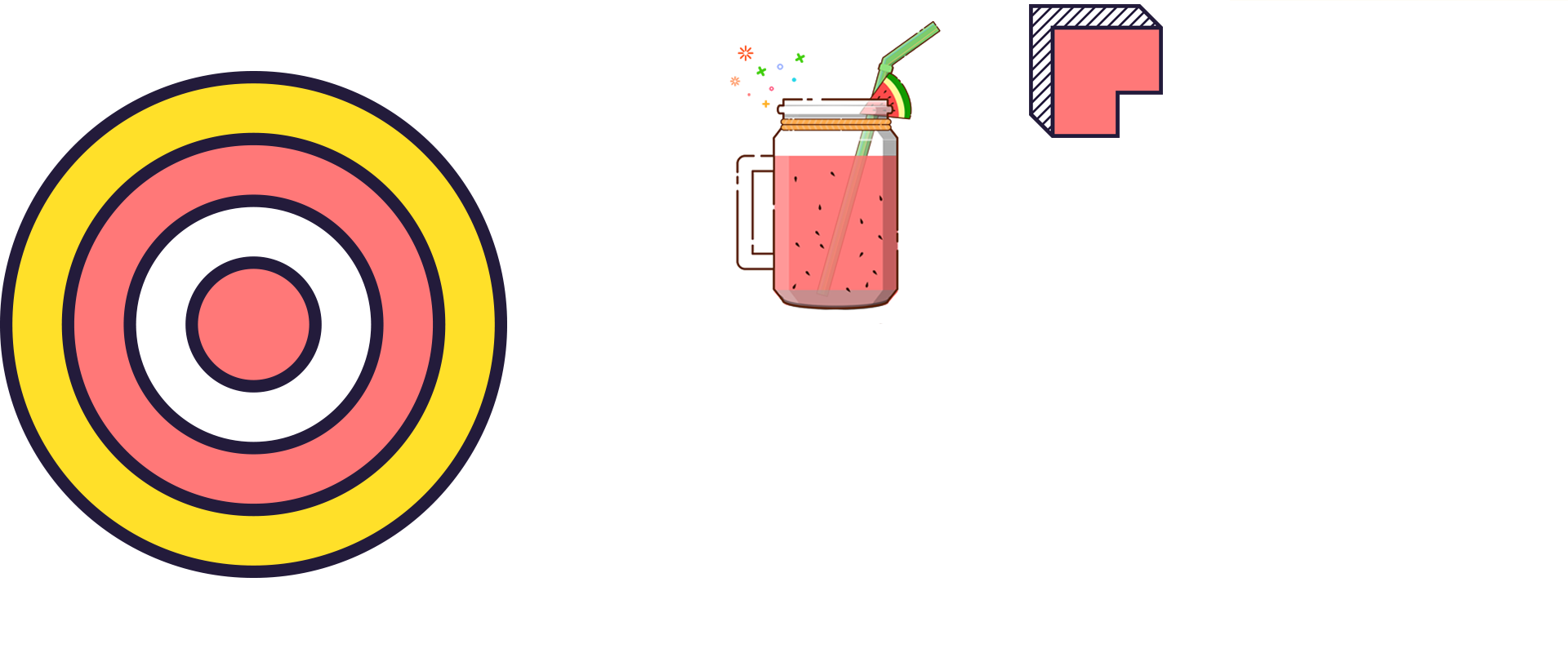 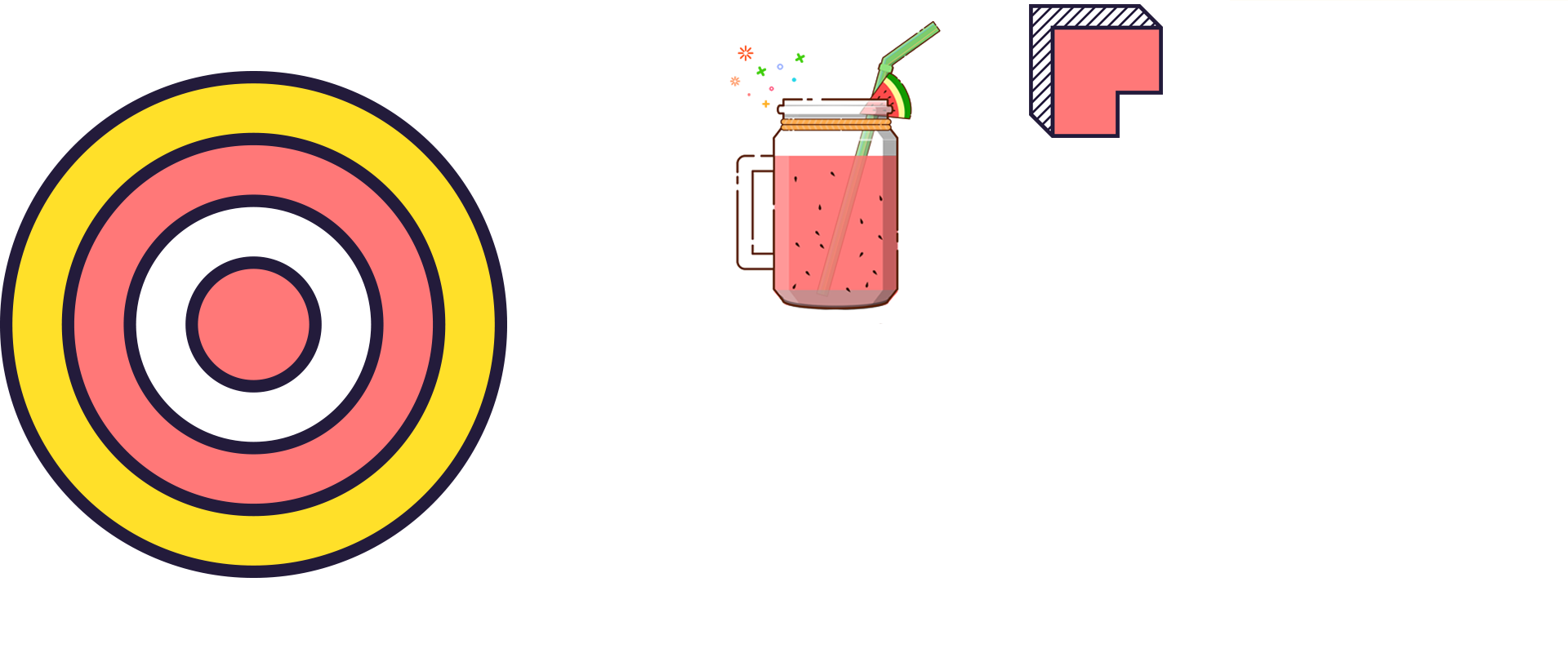 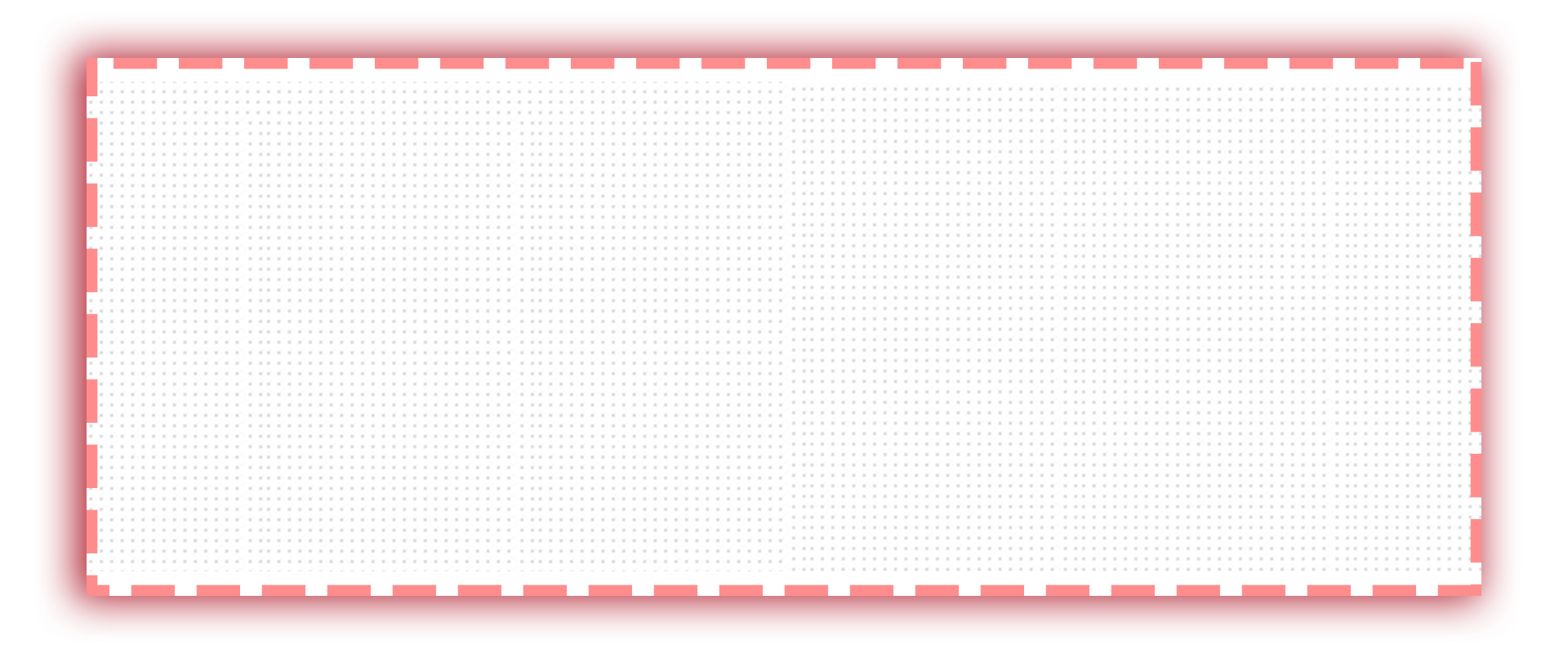 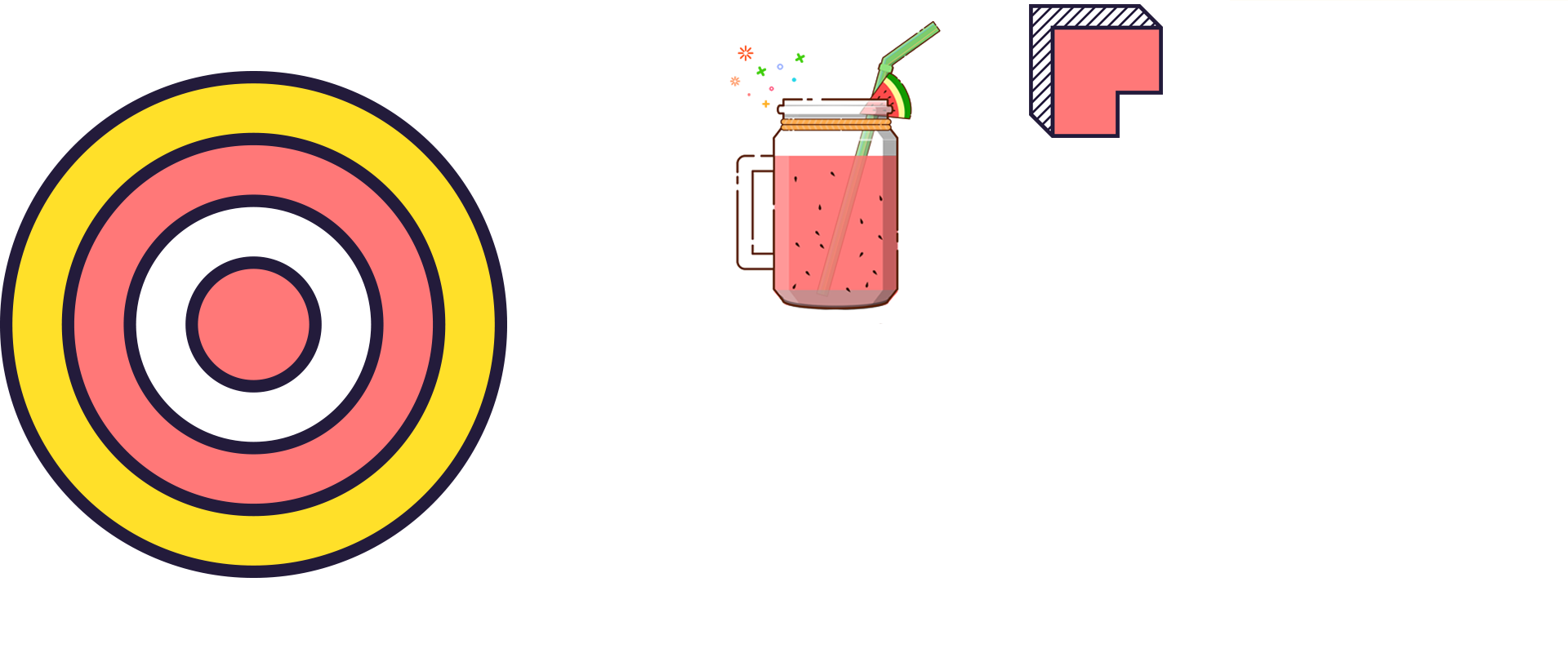 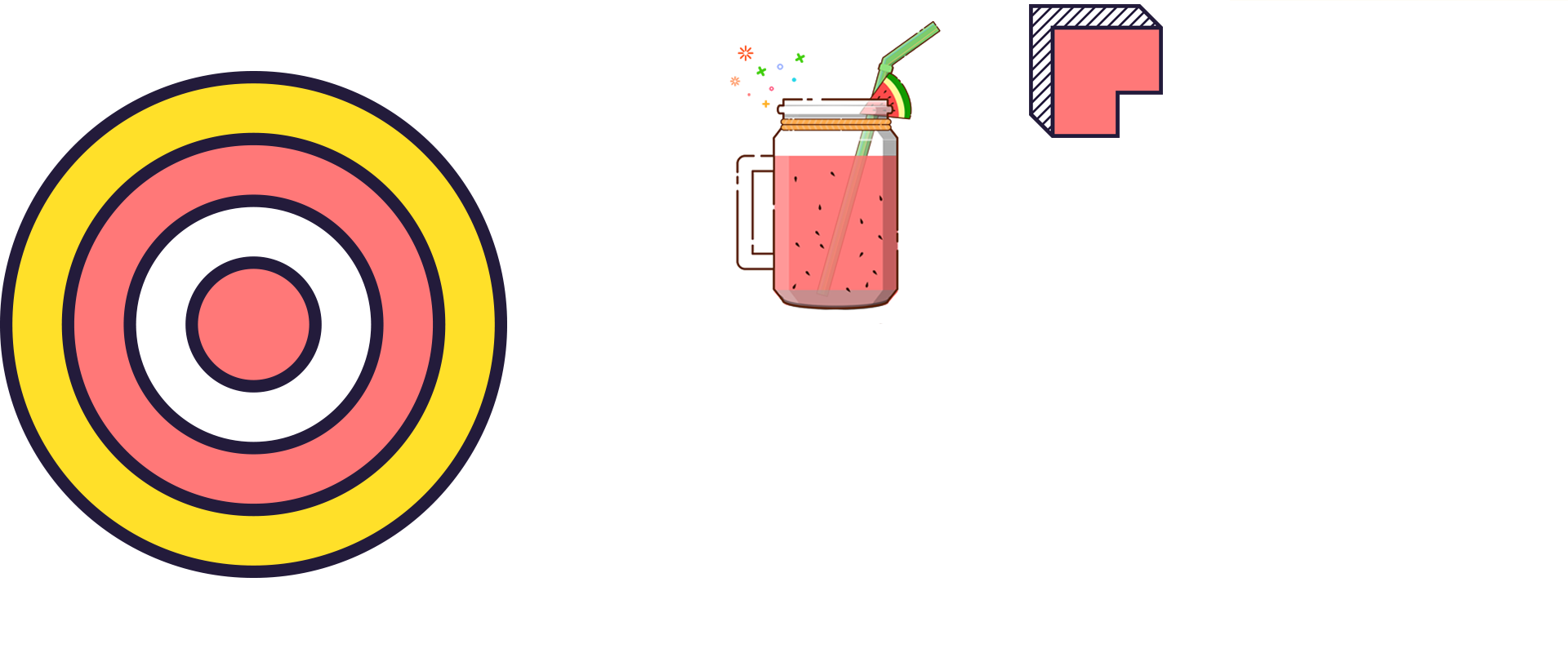 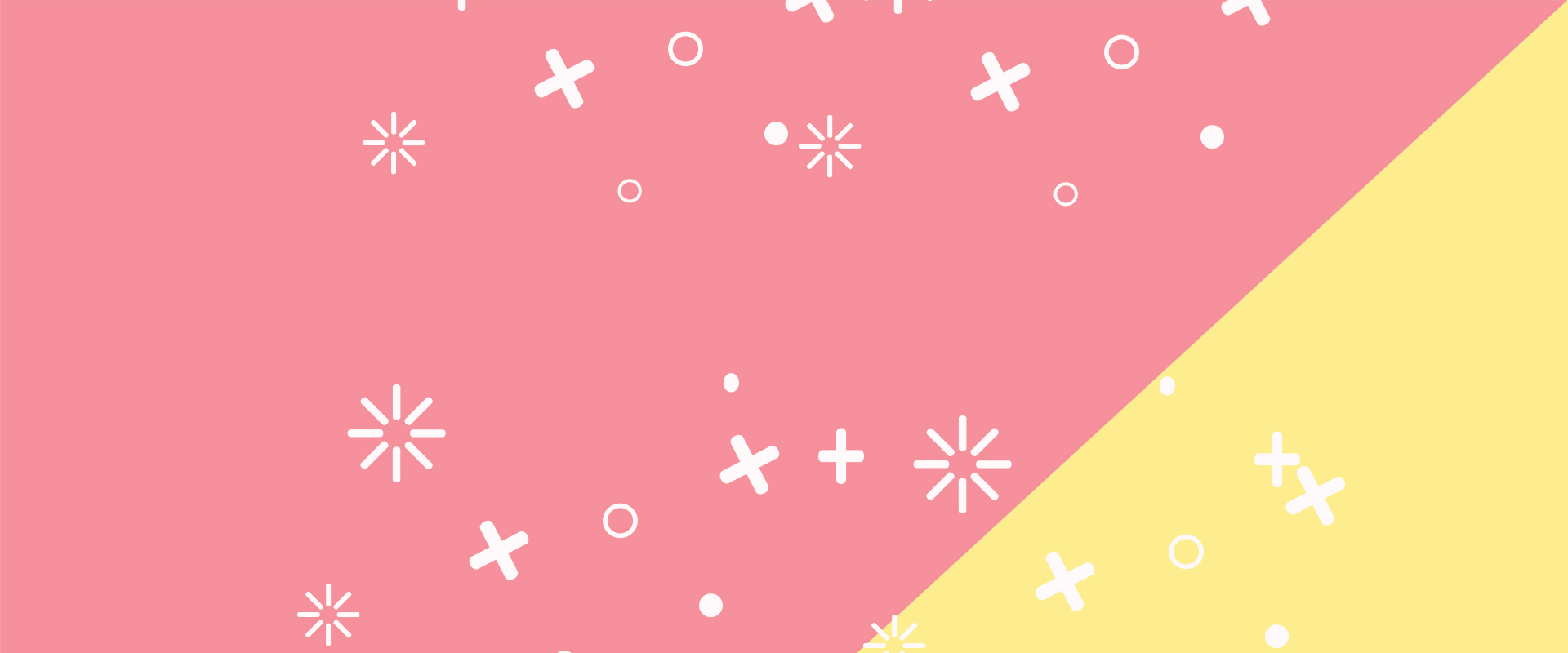 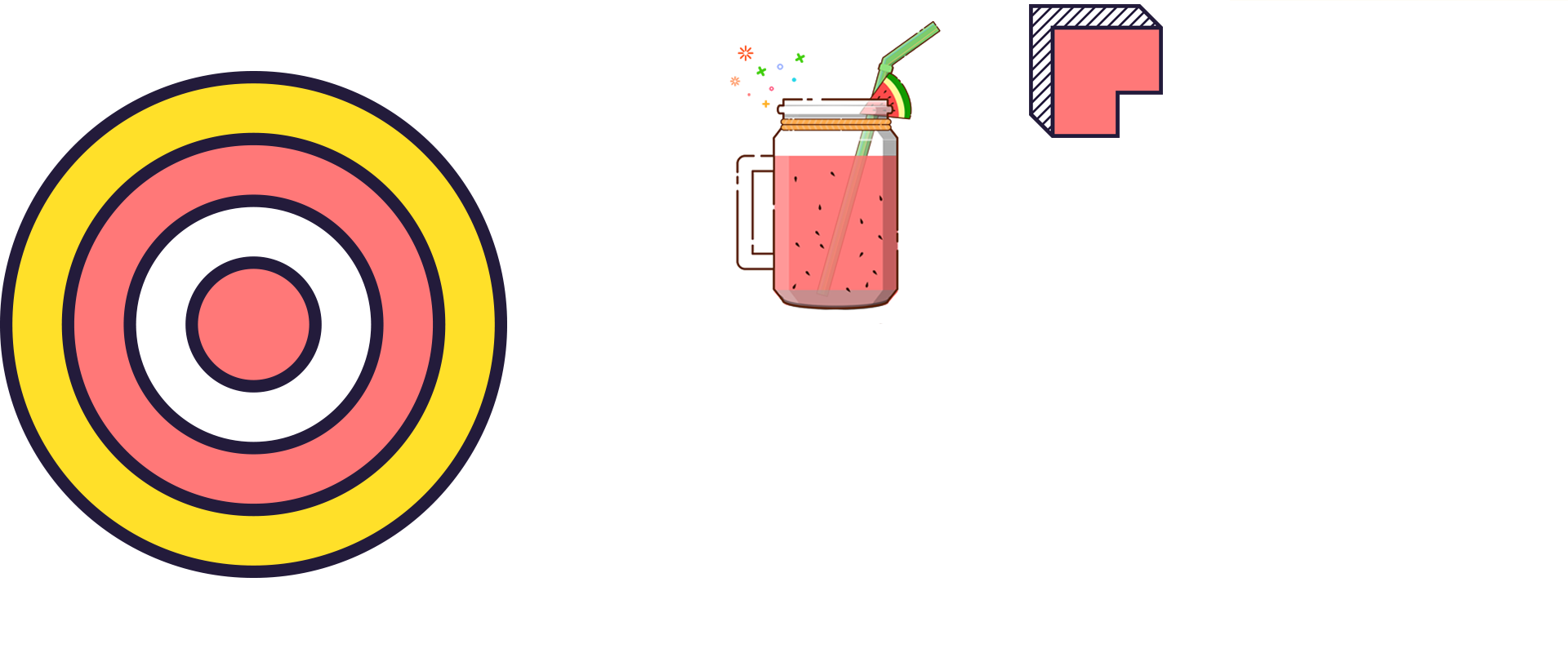 I. Nhận xét: 



	Về đêm, cảnh vật thật im lìm. Sông thôi vỗ sóng dồn dập vô bờ như hồi chiều. Hai ông bạn già vẫn trò chuyện. Ông Ba trầm ngâm. Thỉnh thoảng ông mới đưa ra một nhận xét dè dặt. Trái lại, ông Sáu rất sôi nổi. Ông hệt như Thần Thổ Địa của vùng này. 
							Theo TRẦN MỊCH
Tìm các câu kể Ai thế nào? trong đoạn văn
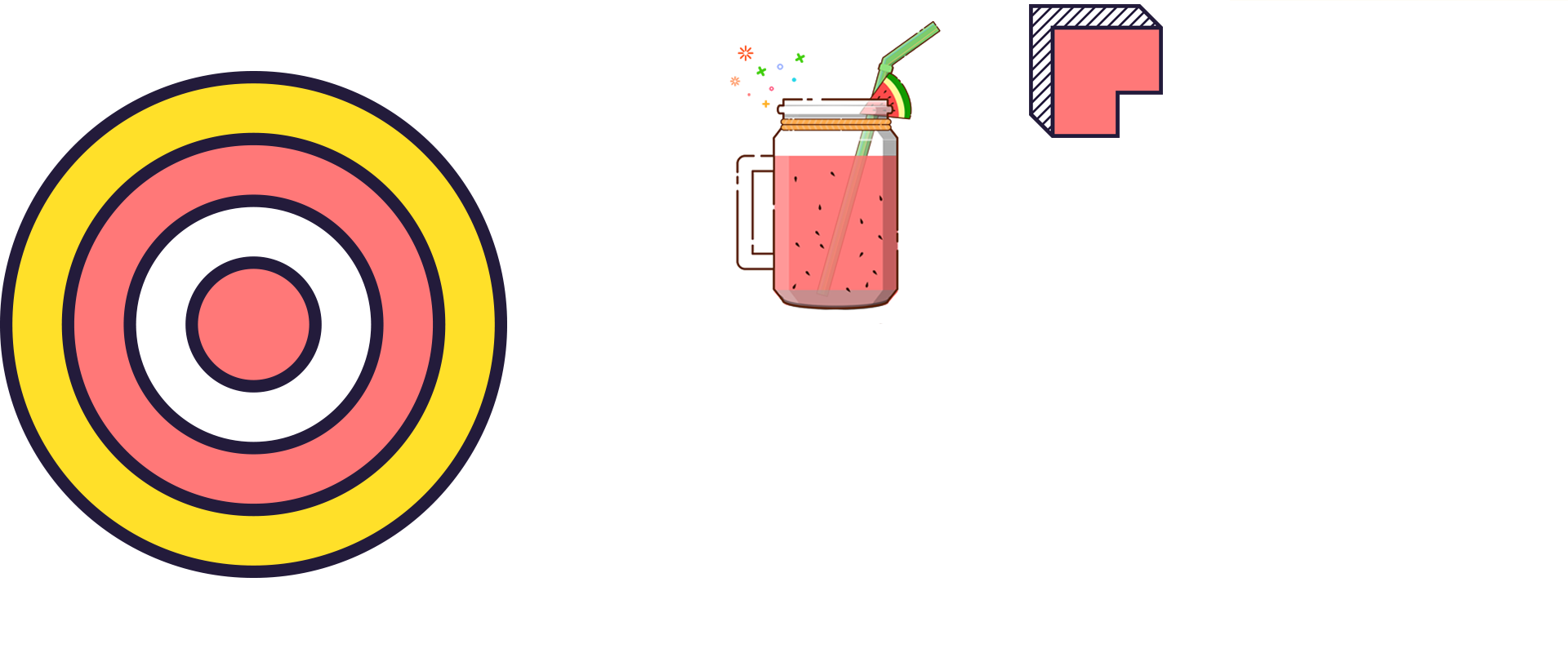 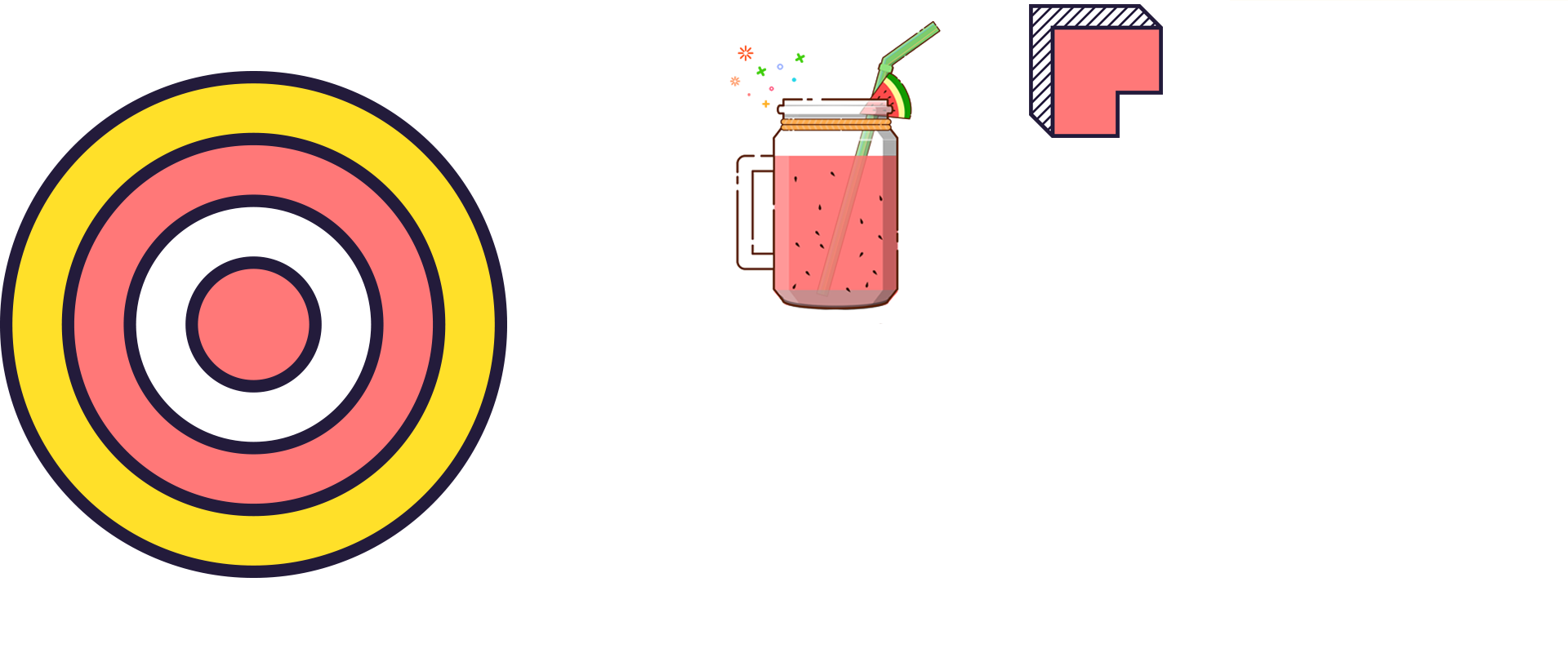 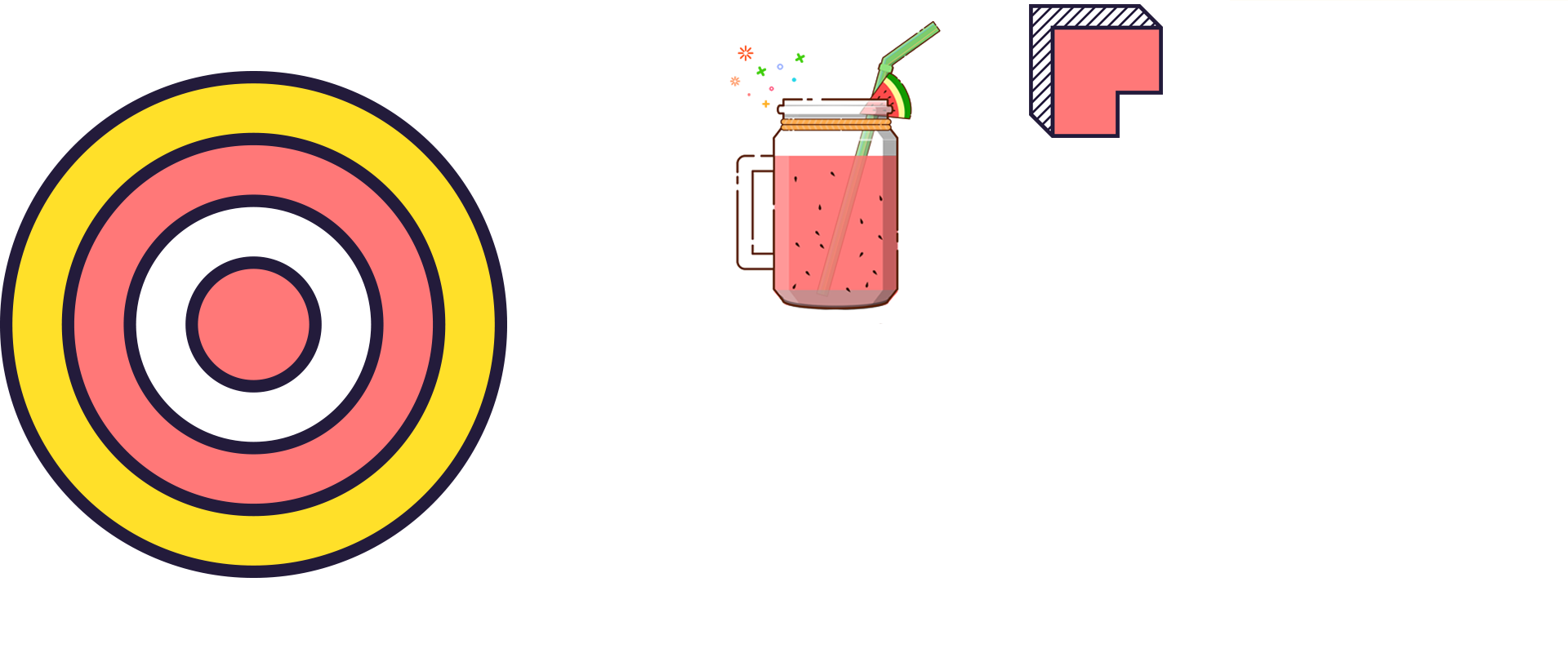 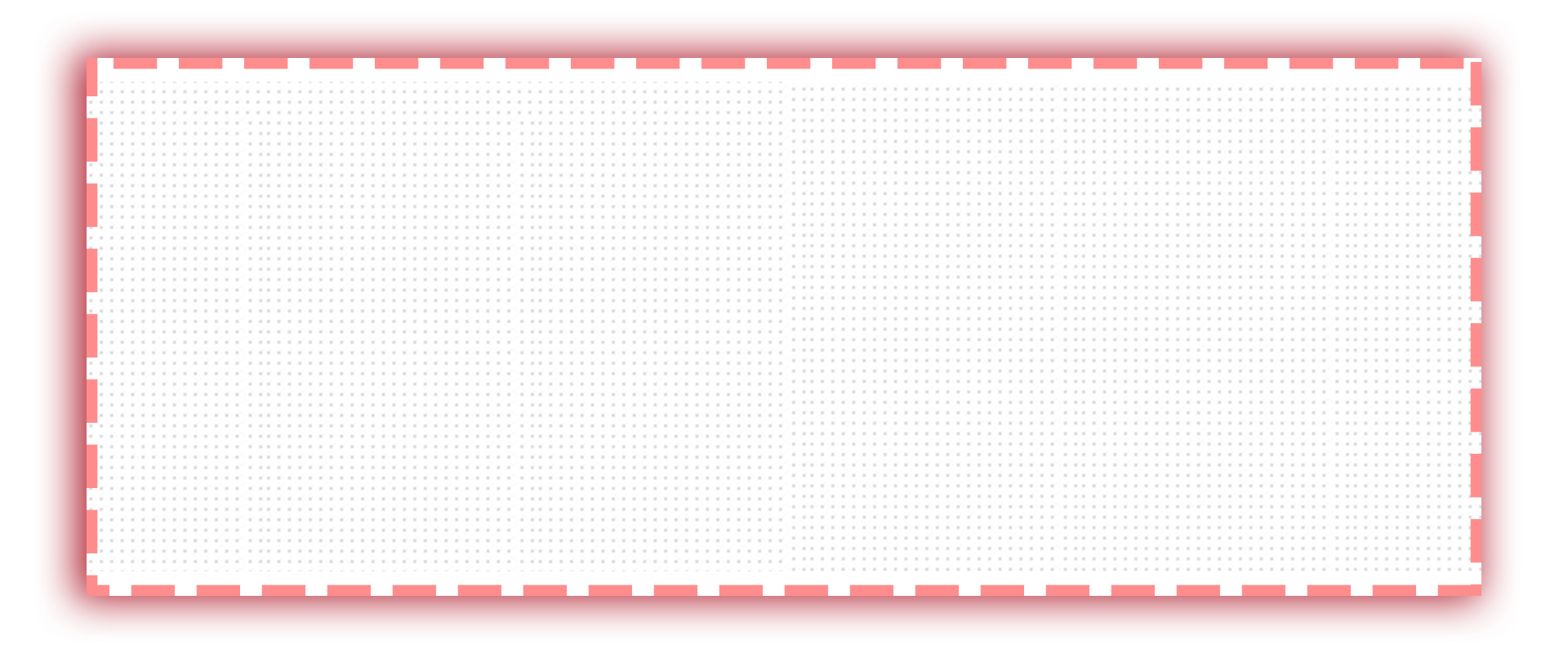 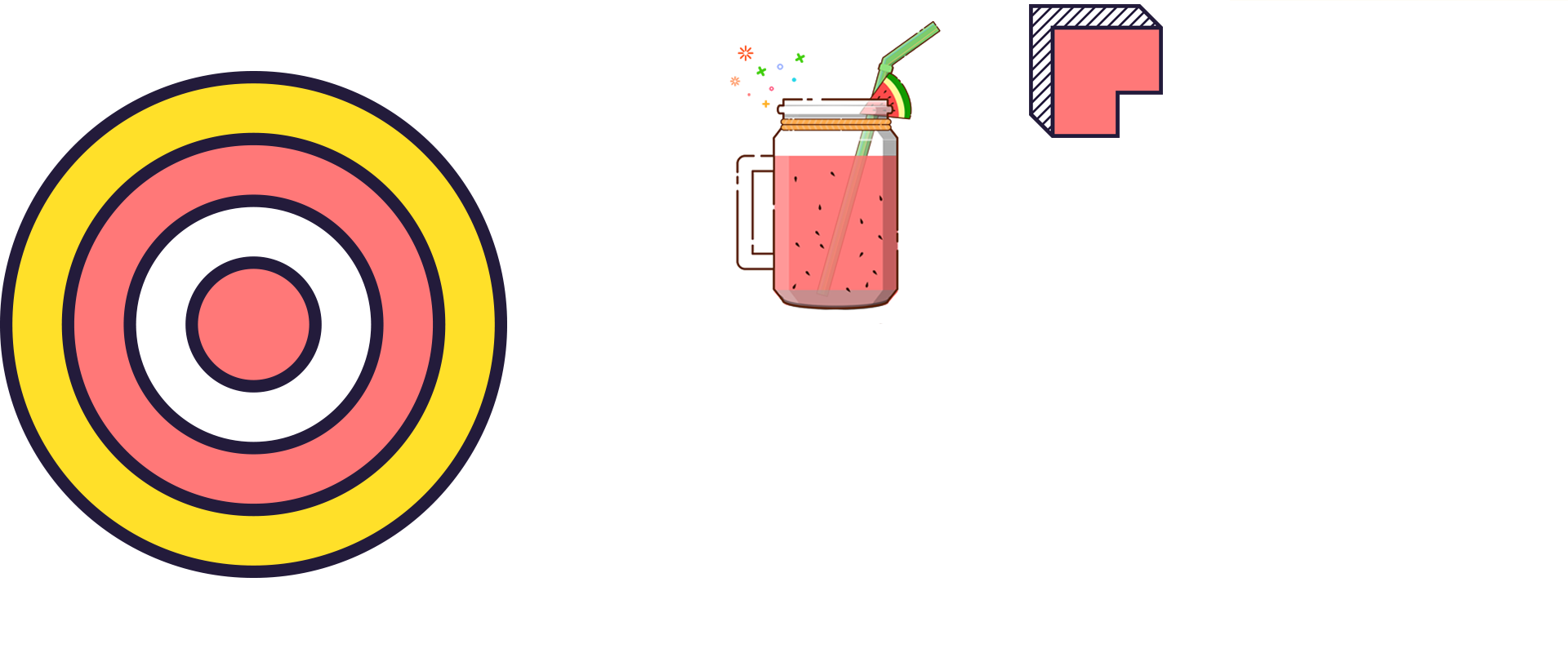 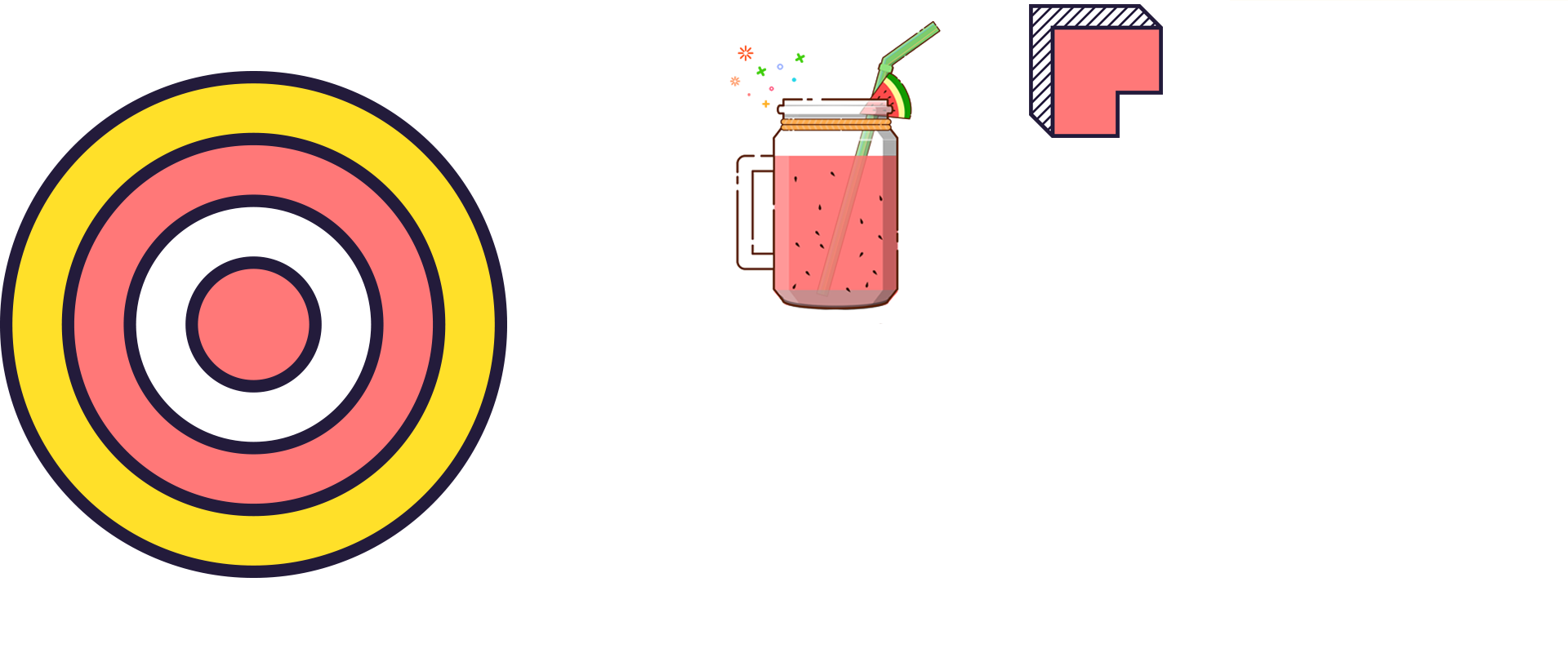 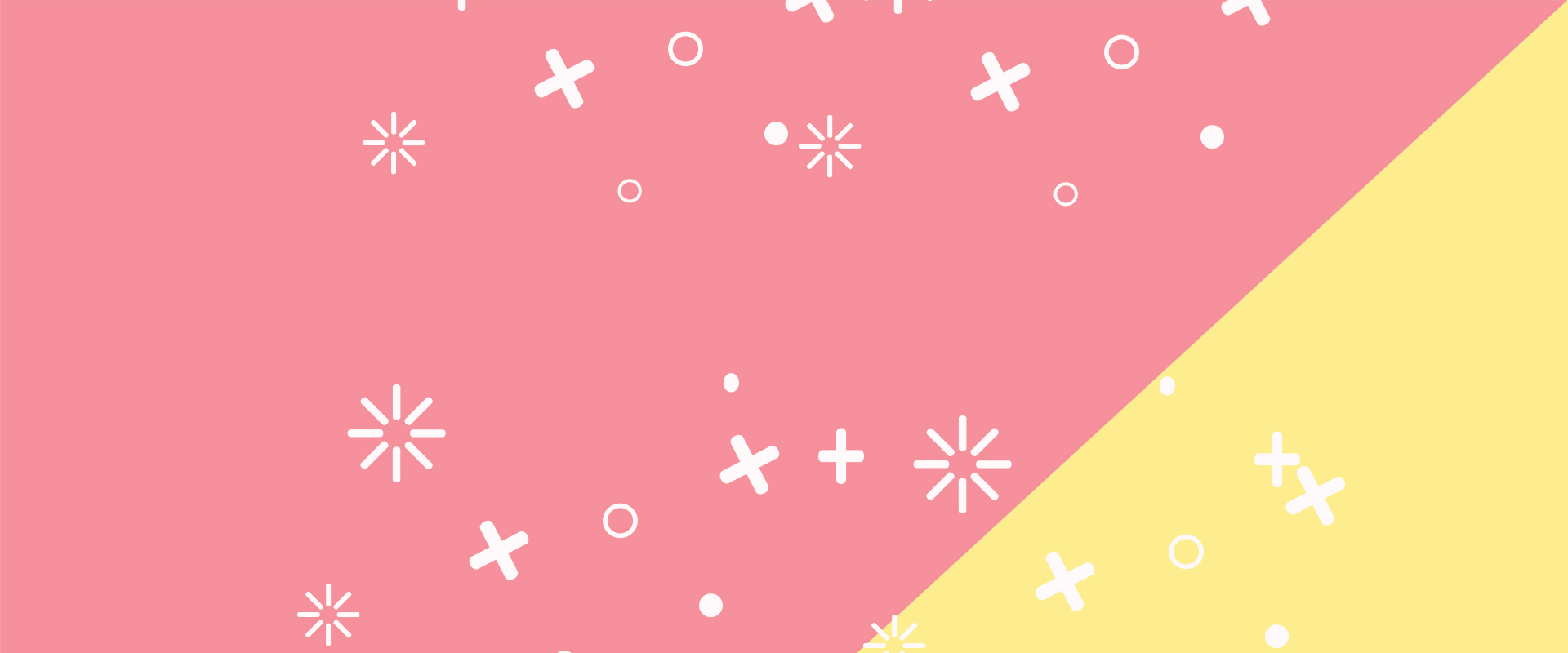 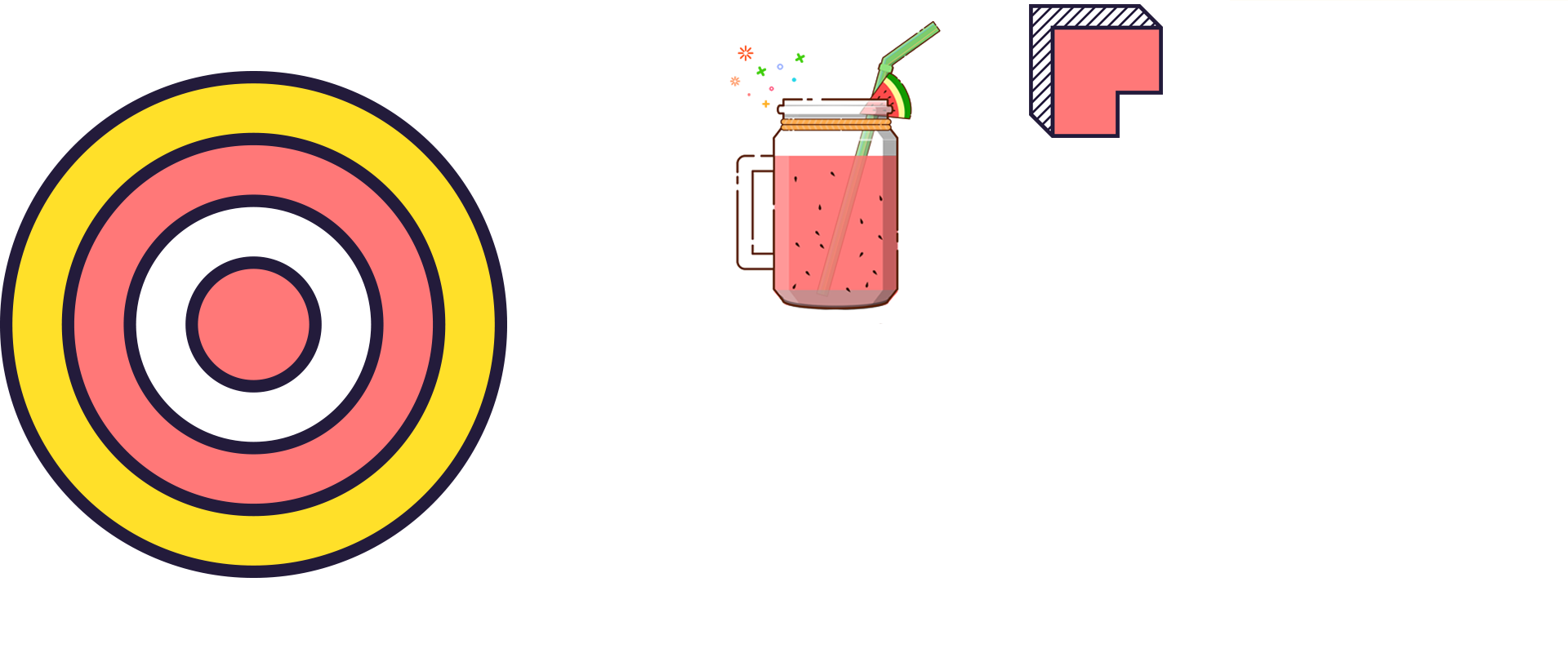 Xác định chủ ngữ, vị ngữ trong các câu tìm được
Về đêm, cảnh vật thật im lìm.
CN
VN
Sông thôi vỗ sóng dồn dập vô bờ như hồi chiều.
CN
VN
Ông Ba trầm ngâm.
CN
VN
Trái lại, ông Sáu rất sôi nổi.
CN
VN
Ông hệt như Thần Thổ Địa của vùng này.
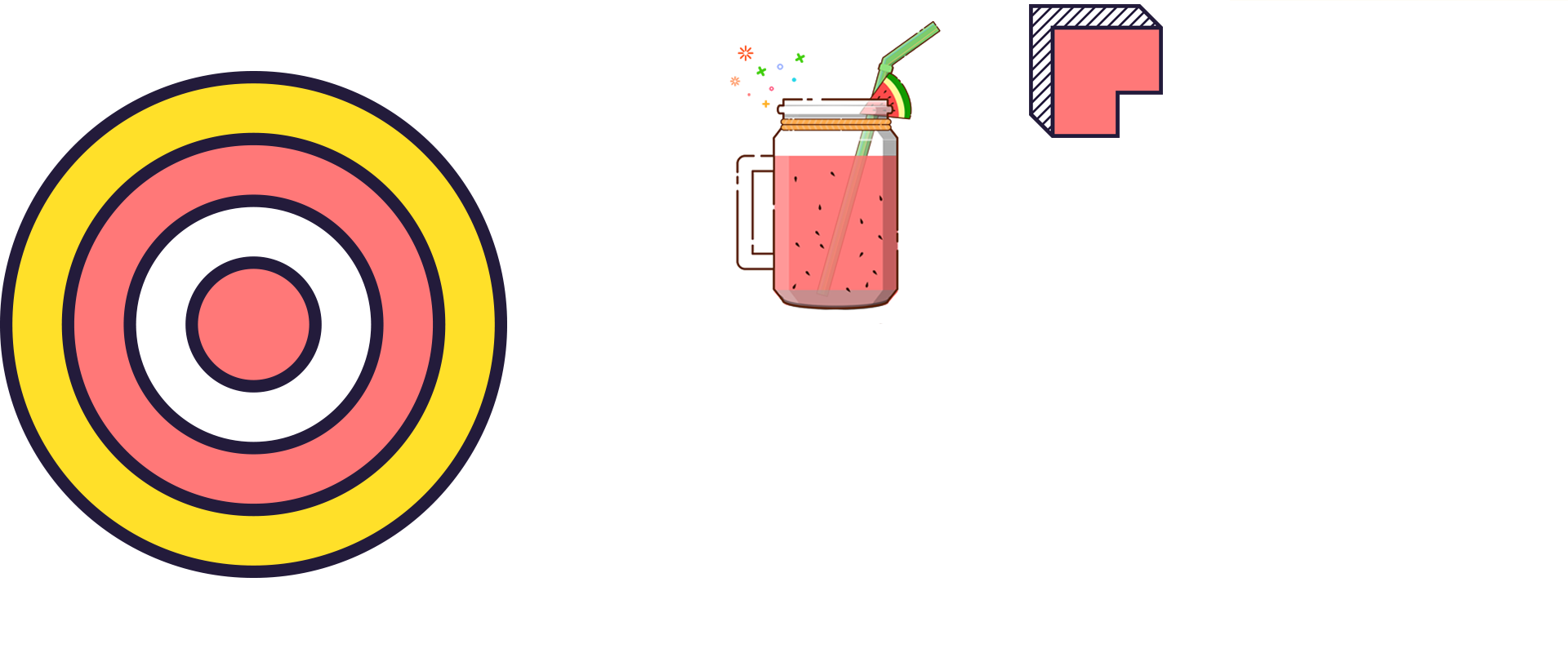 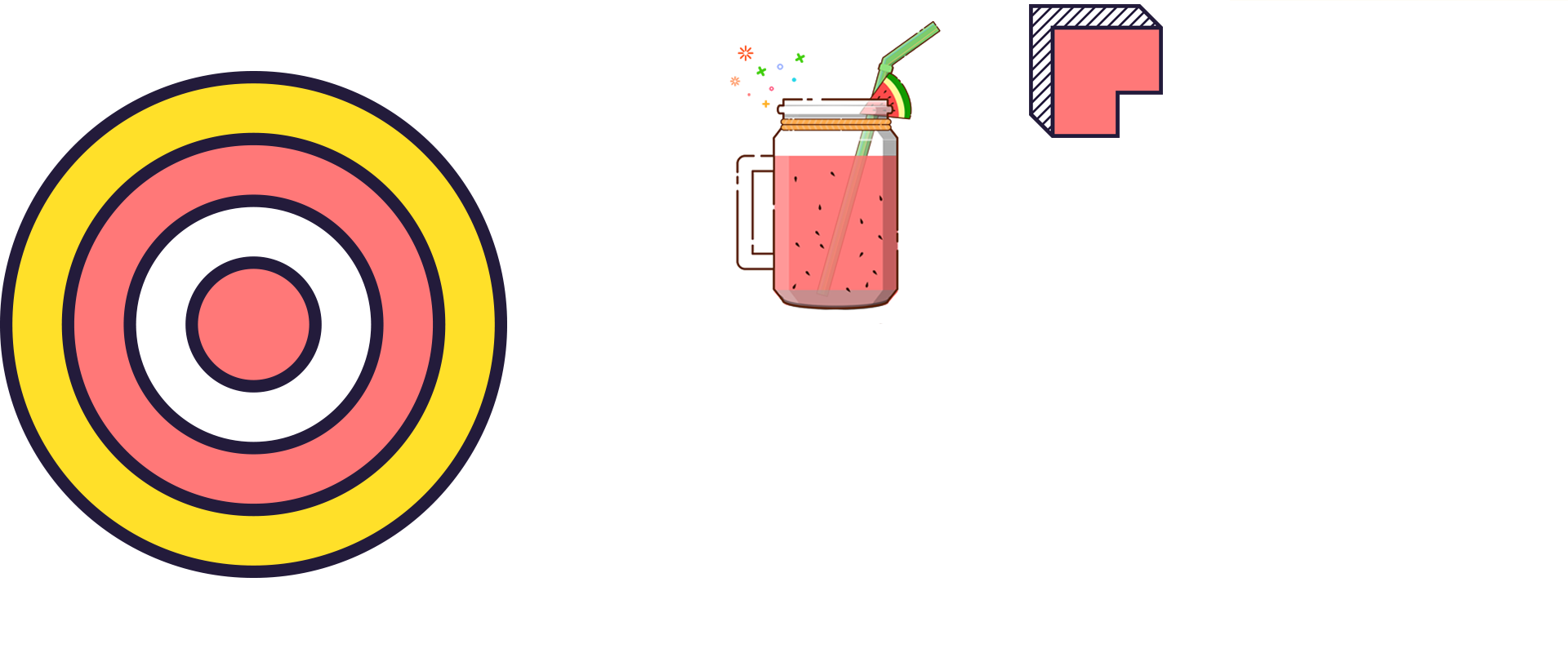 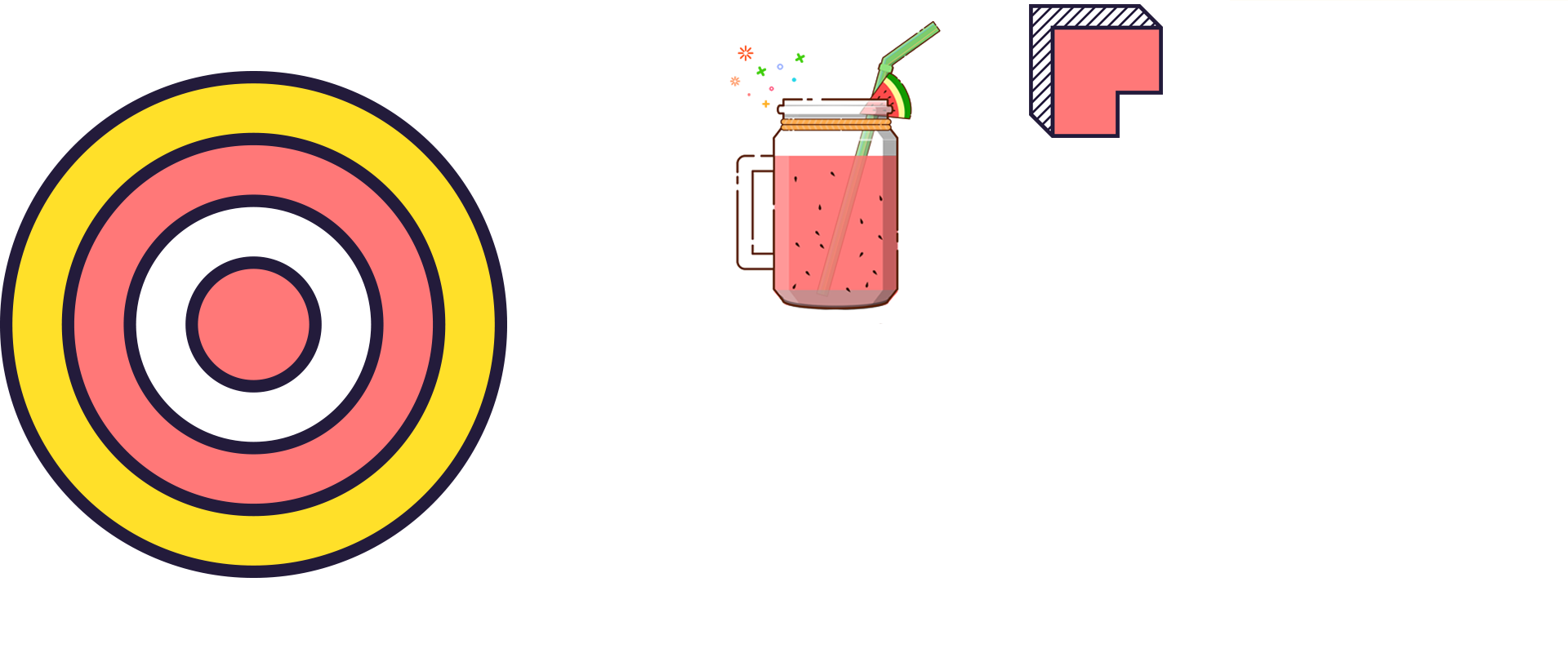 VN
CN
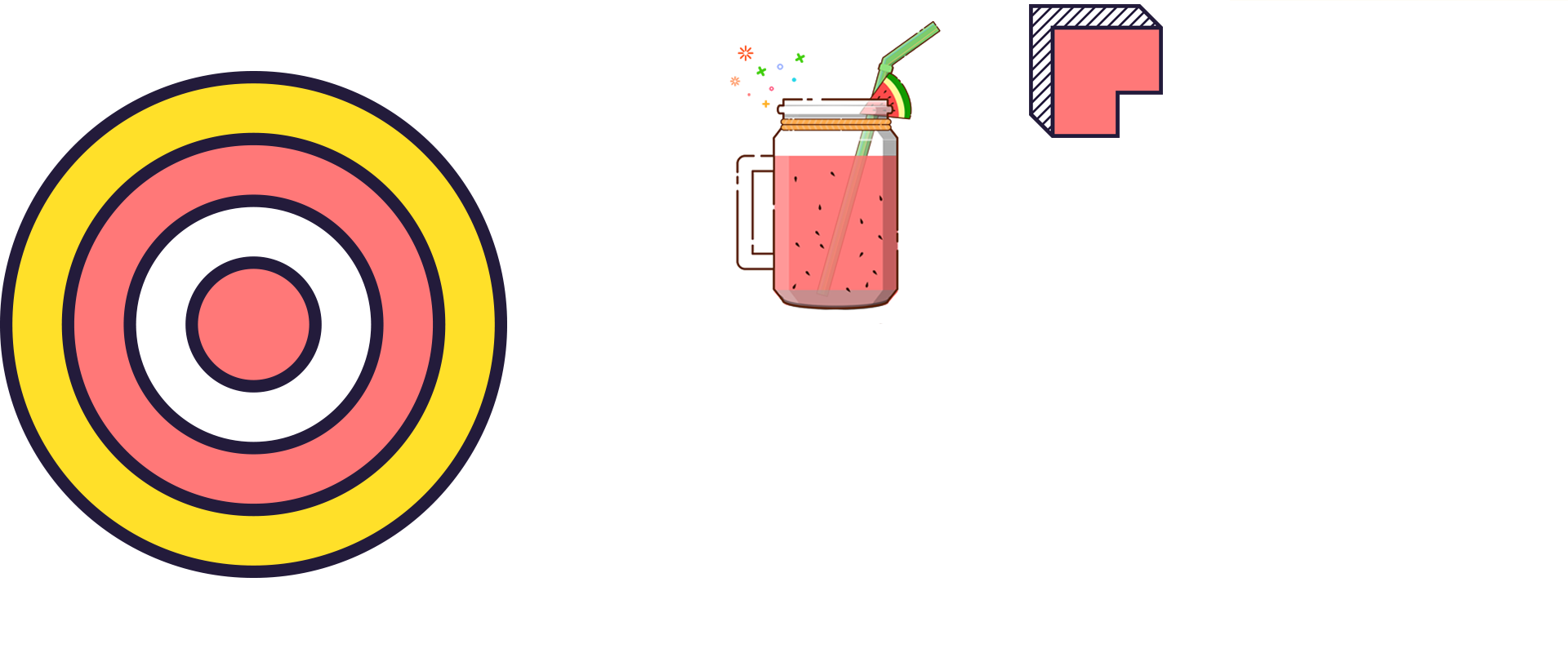 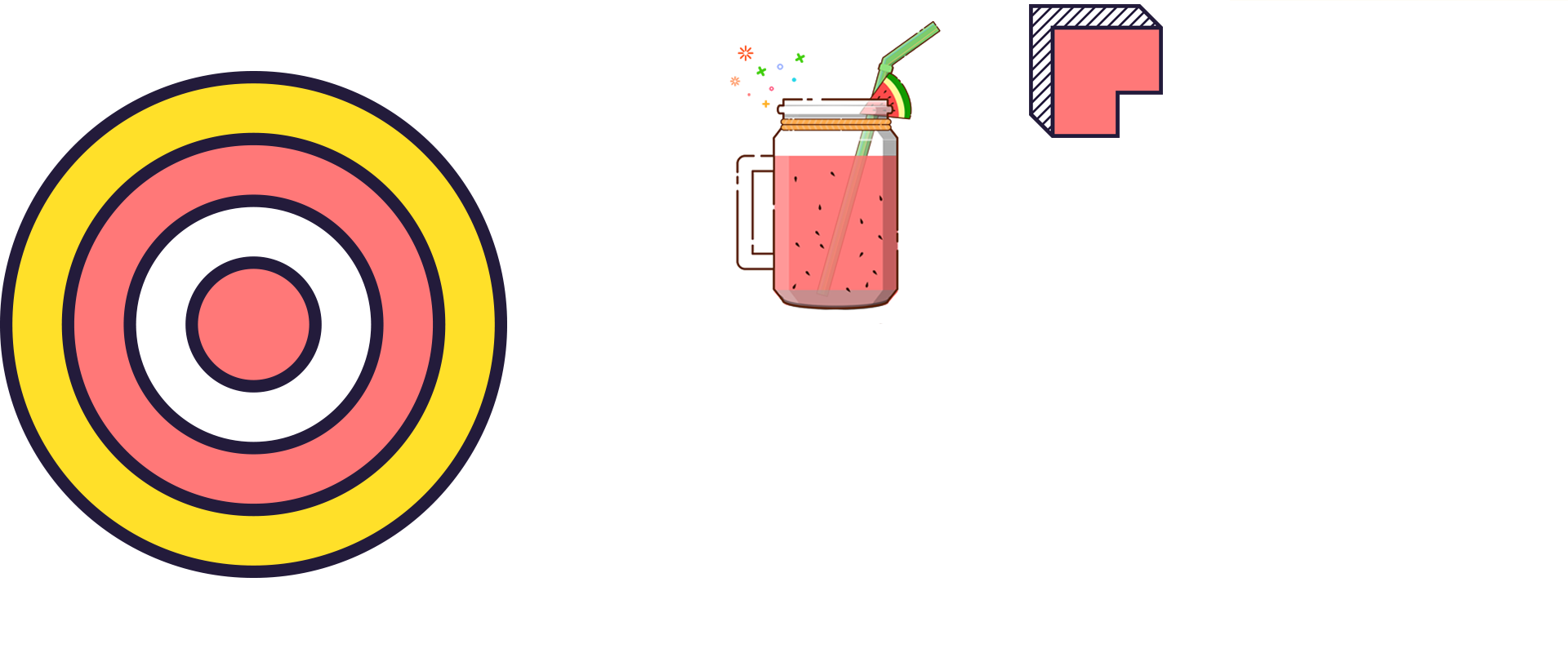 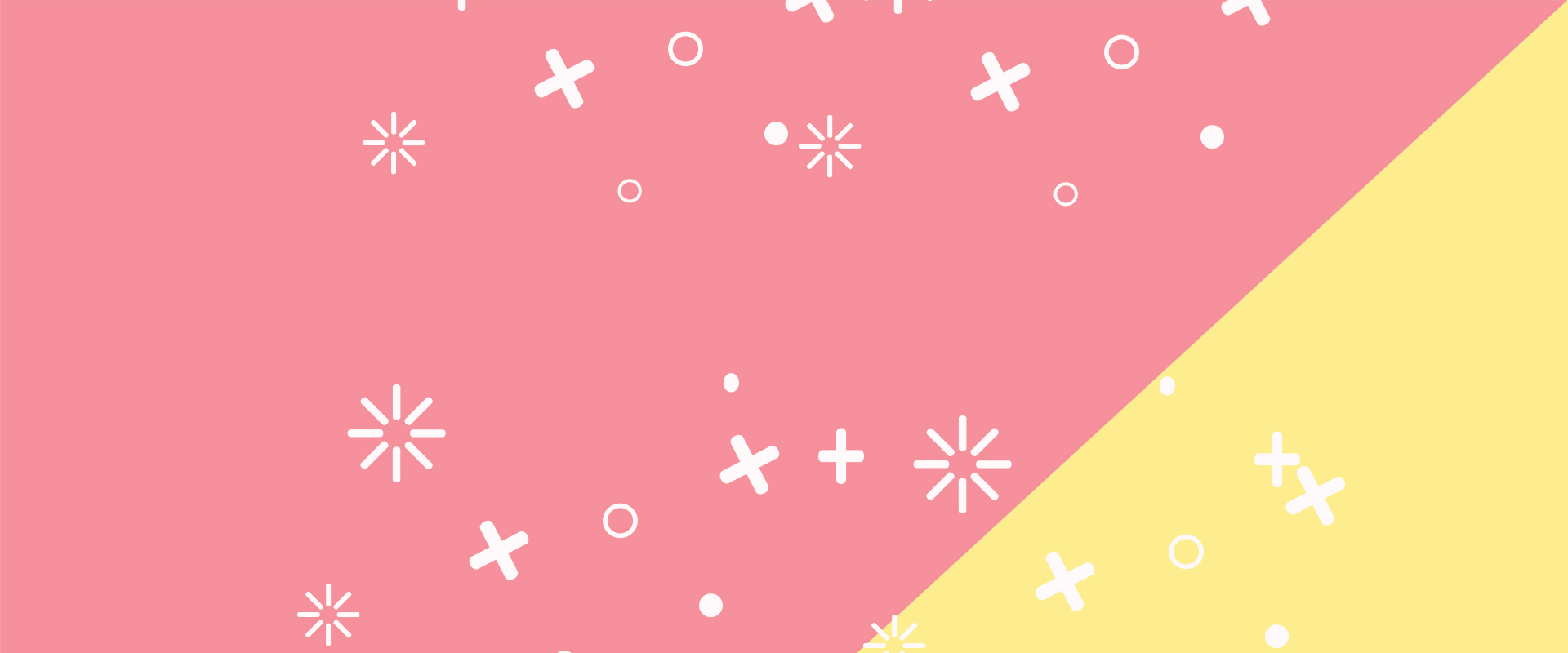 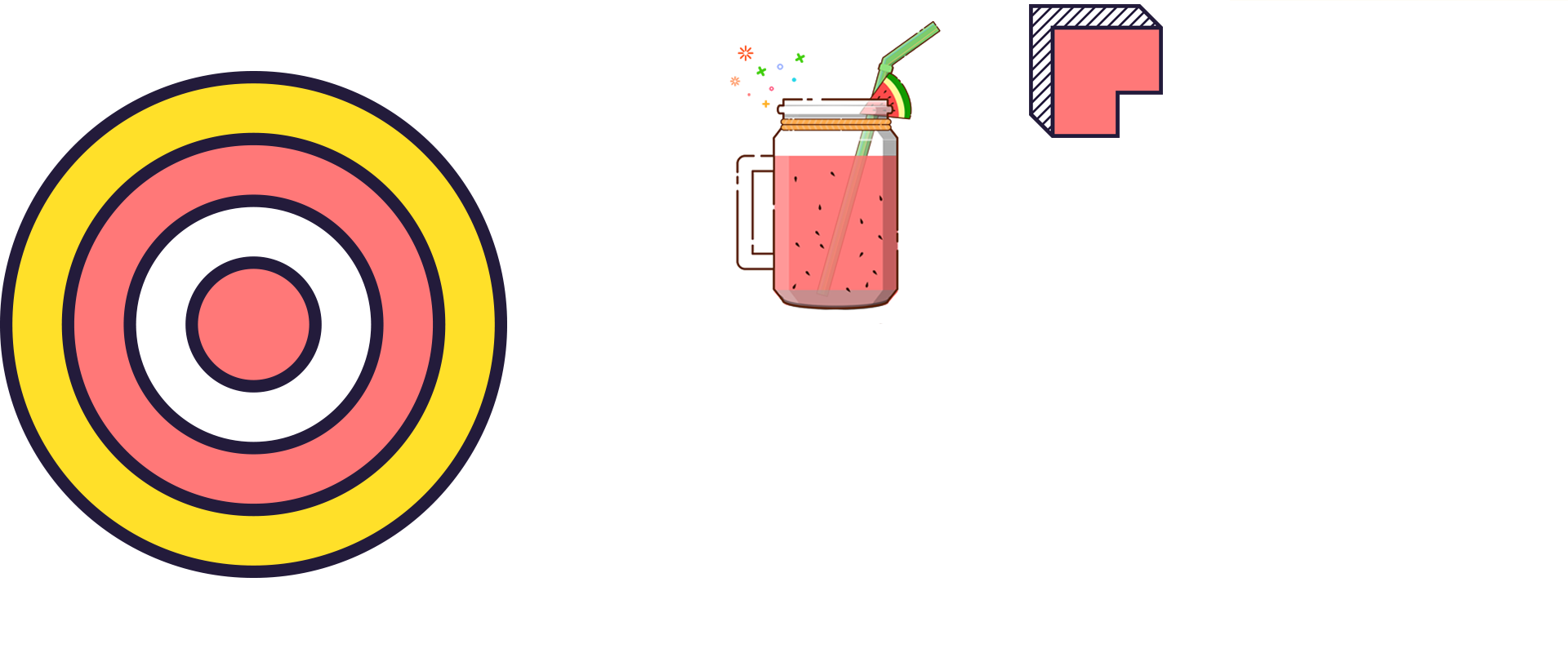 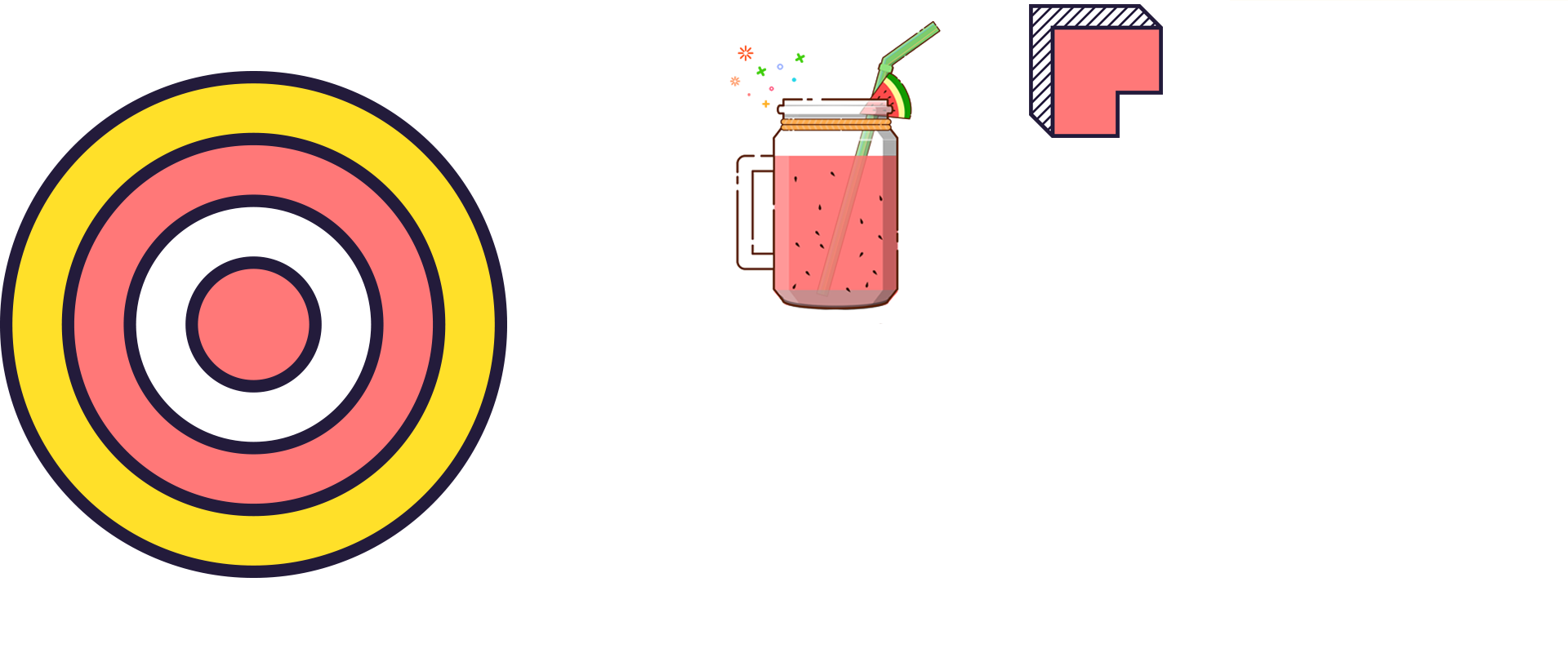 Vị ngữ trong các câu trên biểu thị nội dung gì?
Chúng do những từ ngữ như thế nào tạo thành?
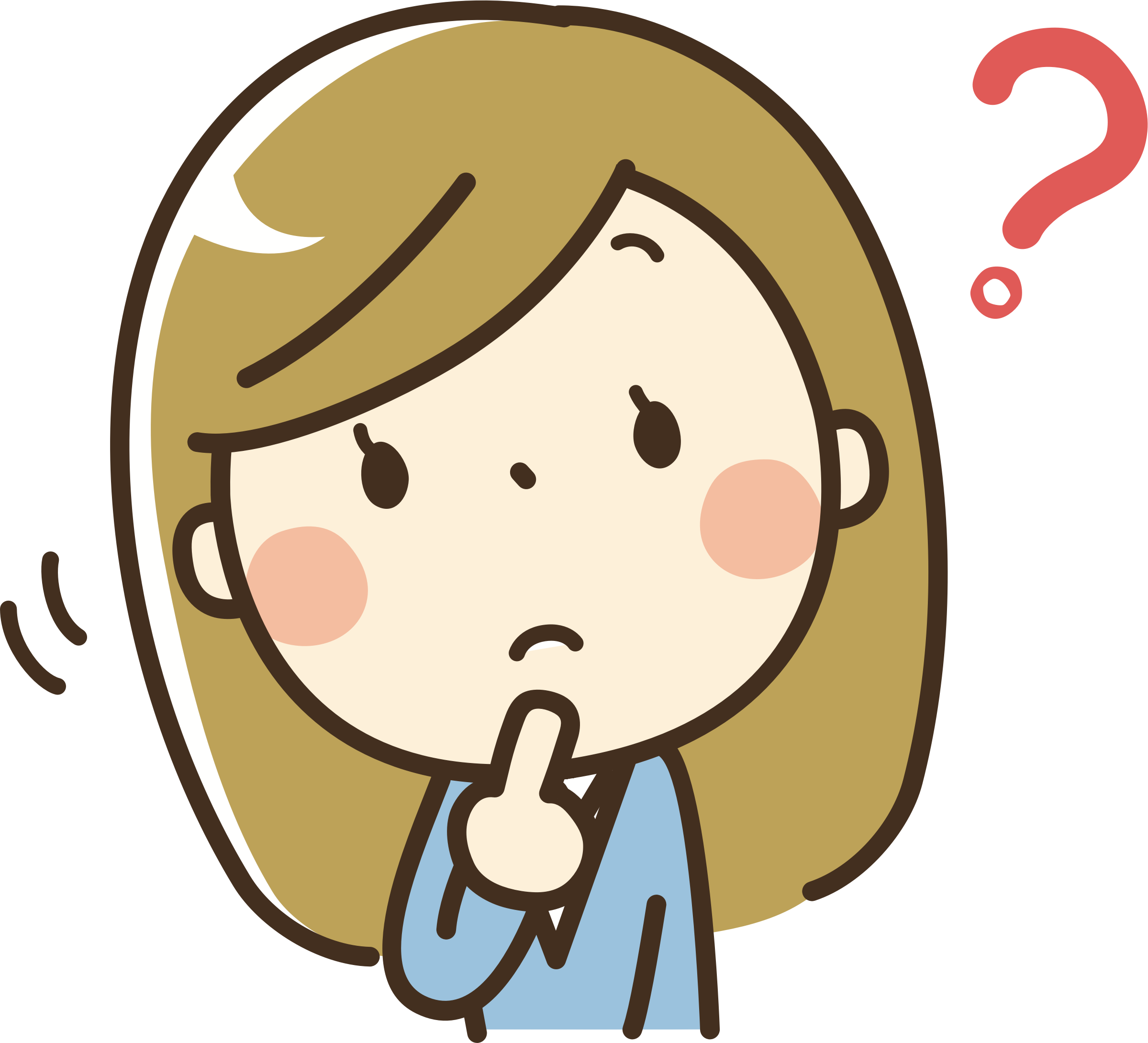 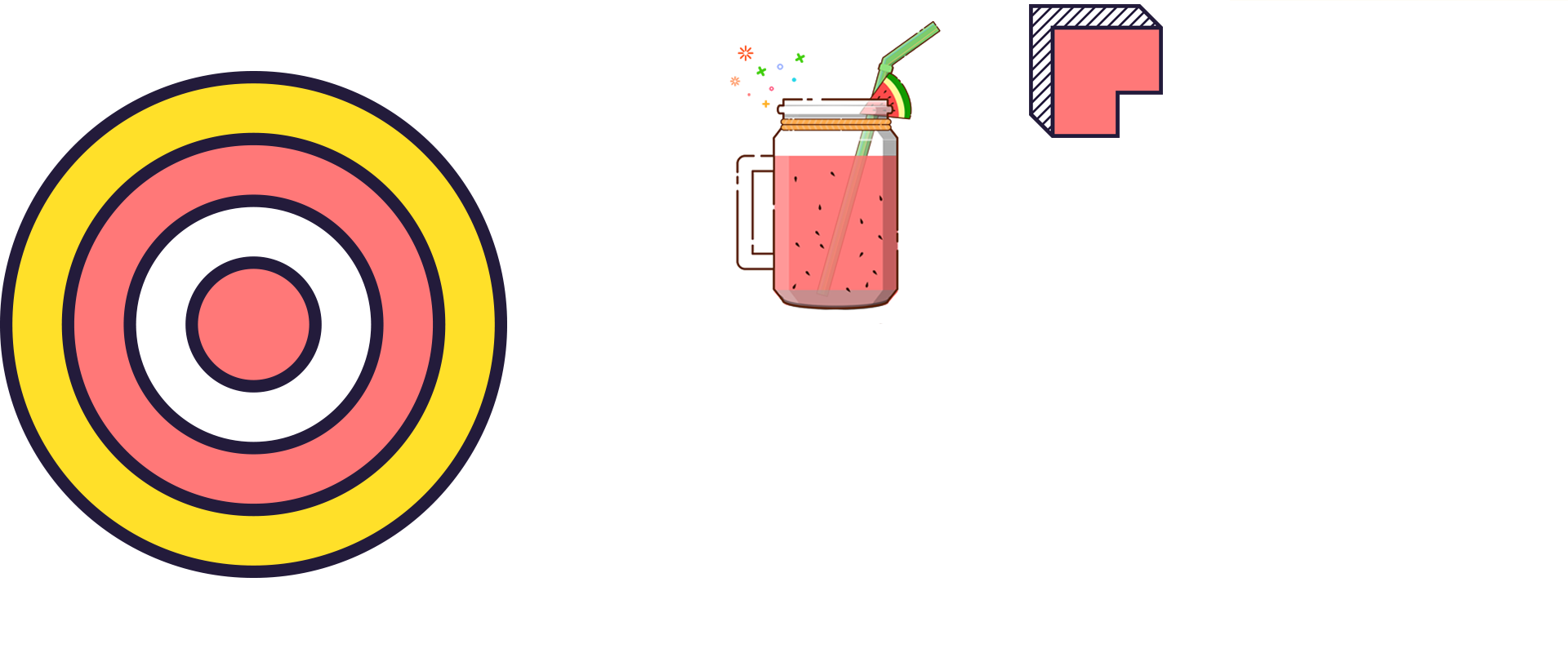 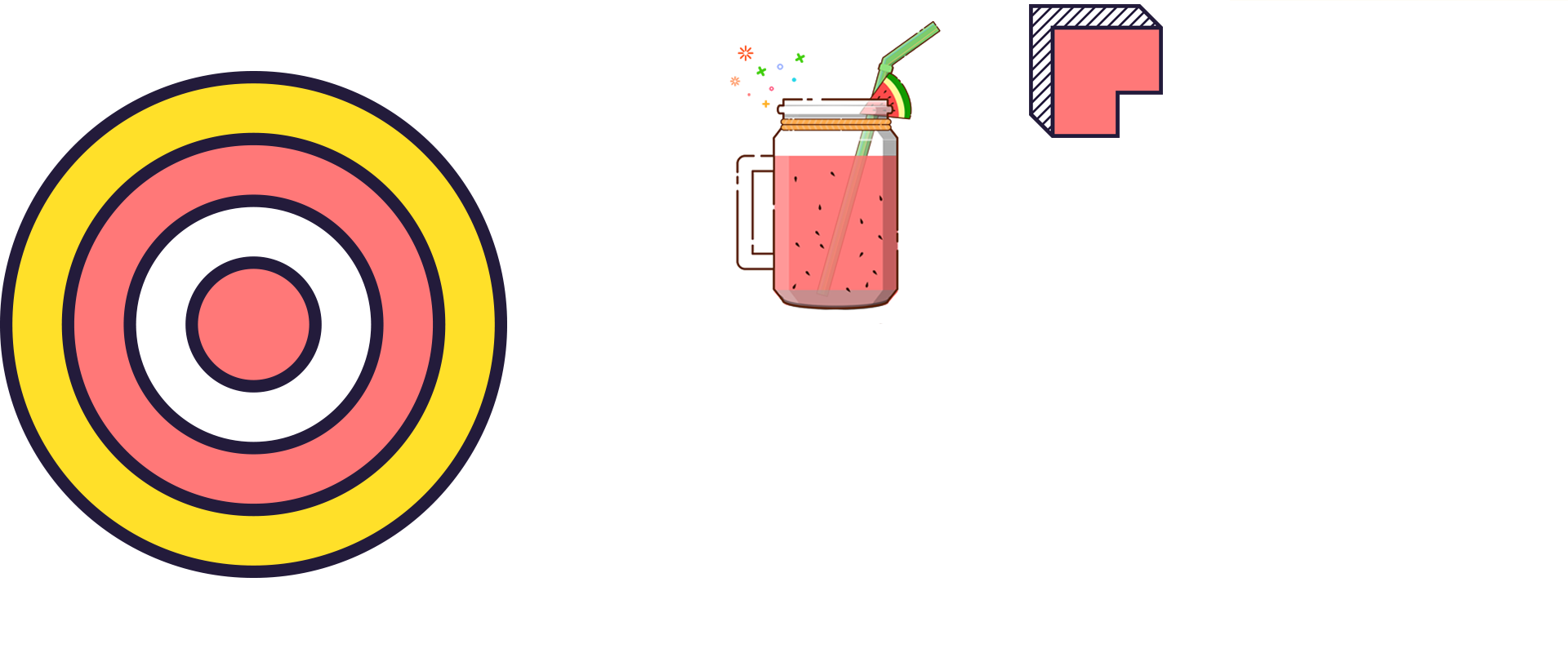 Về đêm, cảnh vật thật im lìm.
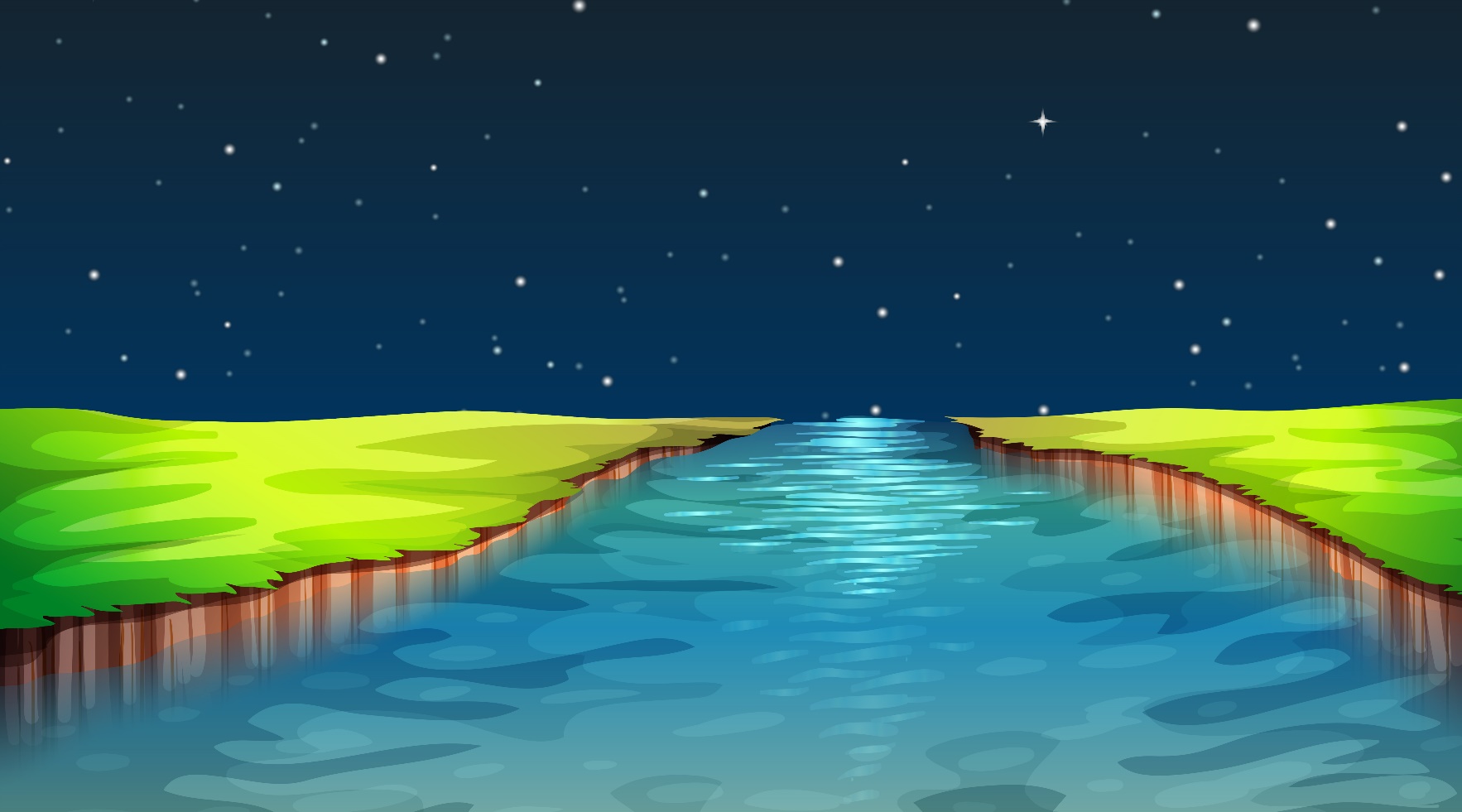 Trạng thái của sự vật (cảnh vật)
Do cụm tính từ 
tạo thành
Sông thôi vỗ sóng dồn dập vô bờ như hồi chiều.
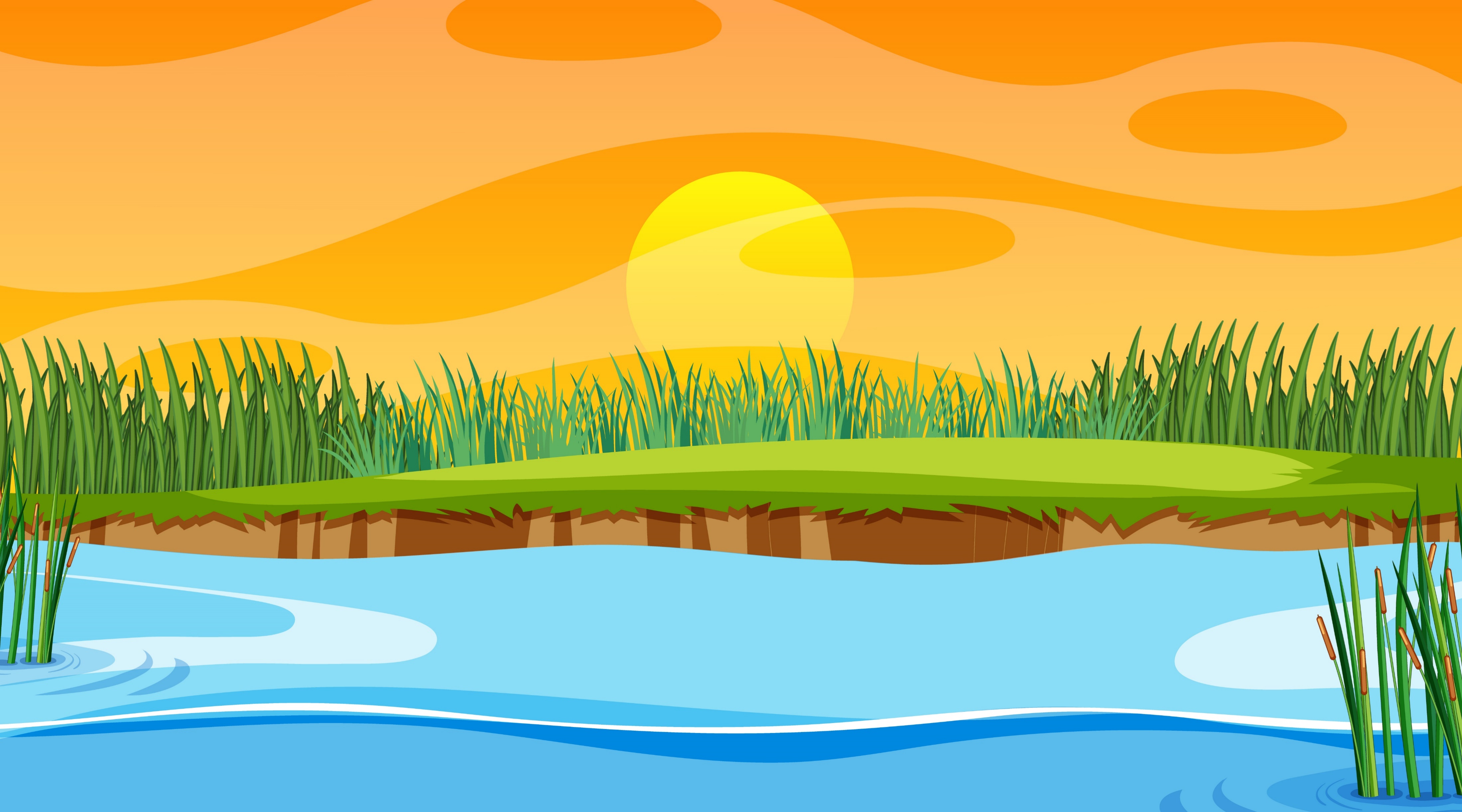 Trạng thái của 
sự vật (sông)
Do cụm động từ 
tạo thành
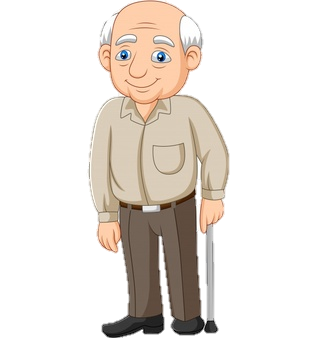 Trạng thái của 
người (ông Ba)
Do động từ 
tạo thành
Ông Ba trầm ngâm.
Trái lại, ông Sáu rất sôi nổi.
Ông hệt như Thần Thổ Địa của vùng này.
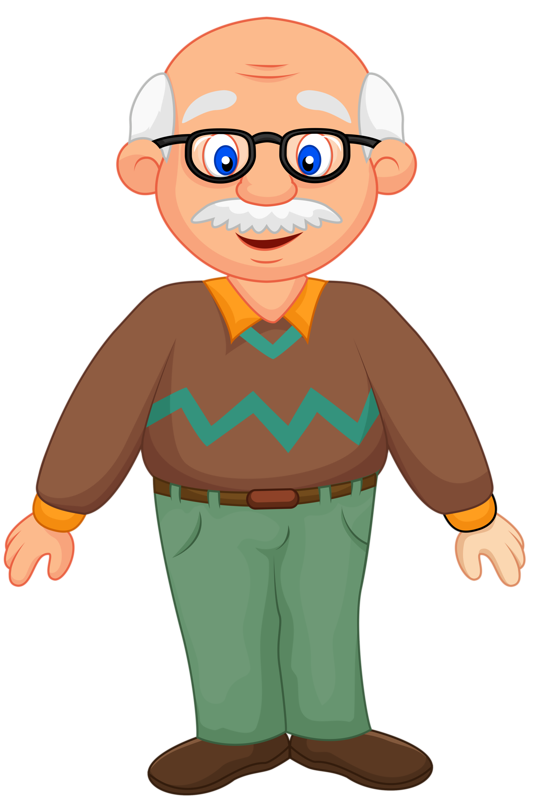 Trạng thái, đặc điểm của người (ông Sáu)
Do cụm tính từ tạo thành
Vị ngữ trong câu kể 
Ai thế nào?
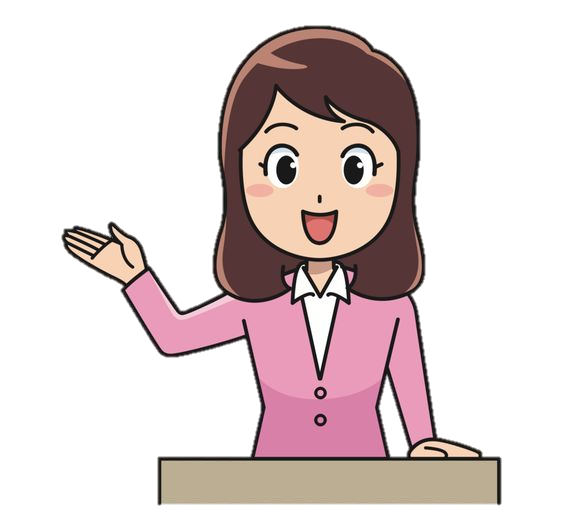 GHI NHỚ
1. Vị ngữ trong câu kể Ai thế nào? chỉ đặc điểm, tính chất hoặc trạng thái của sự vật được nói đến ở chủ  ngữ.
2.Vị ngữ thường do tính từ, động từ (hoặc cụm tính từ, cụm động từ) tạo thành.
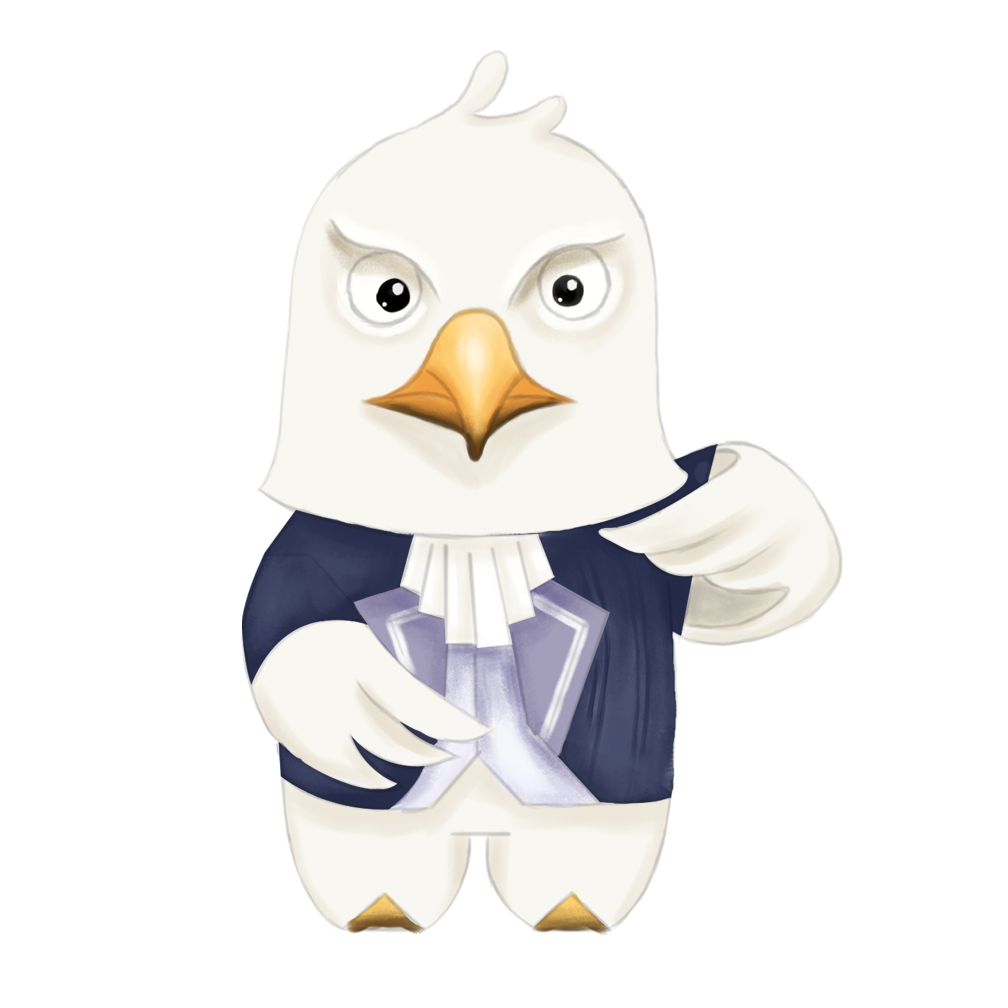 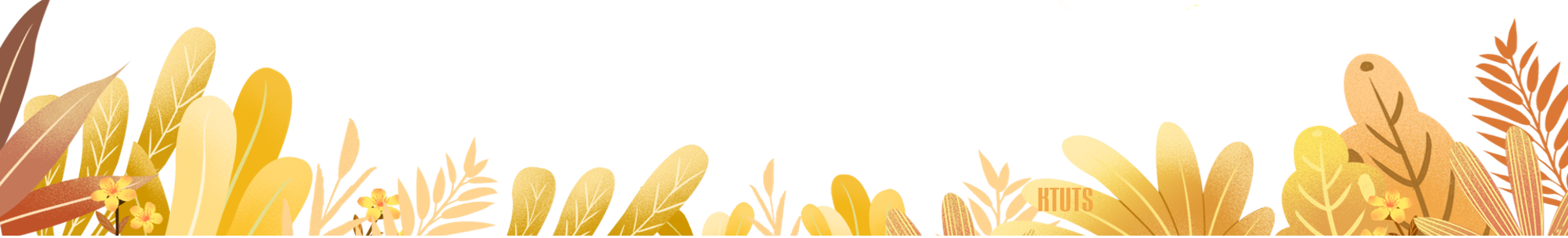 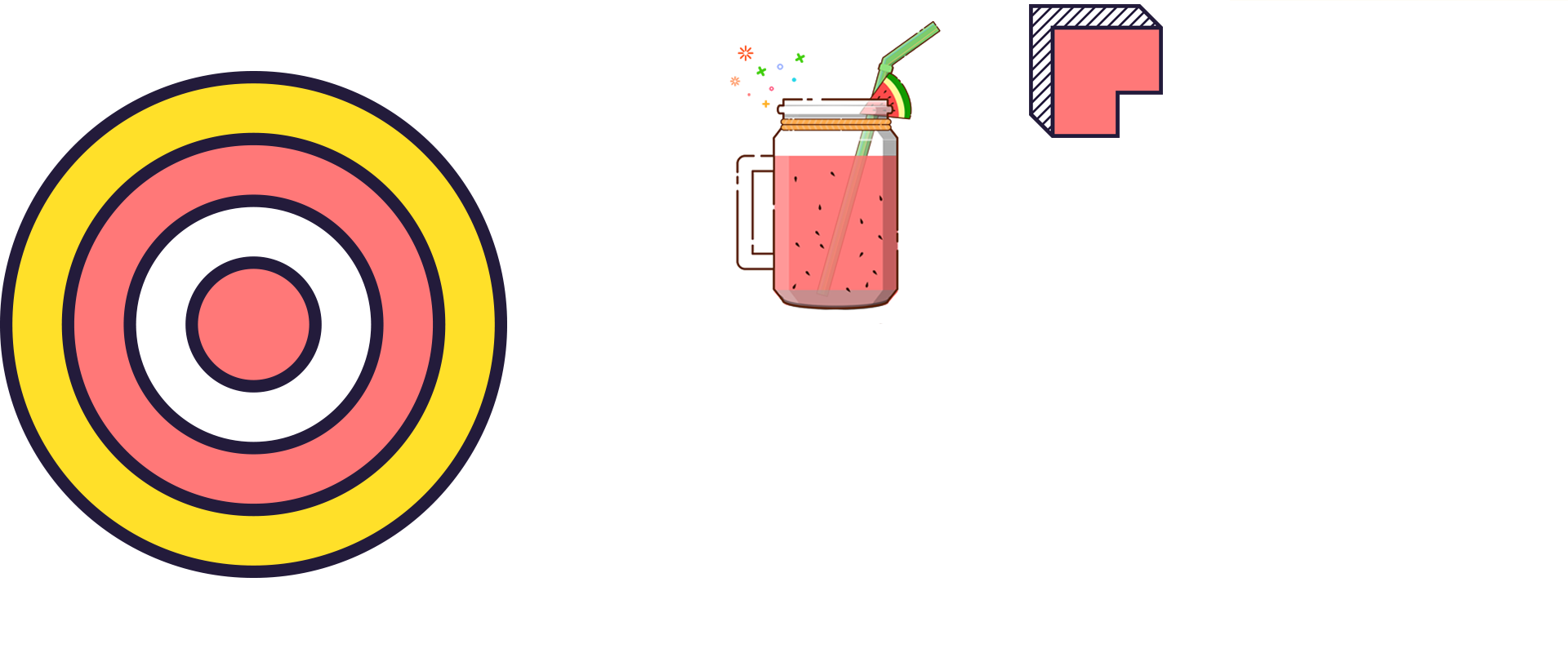 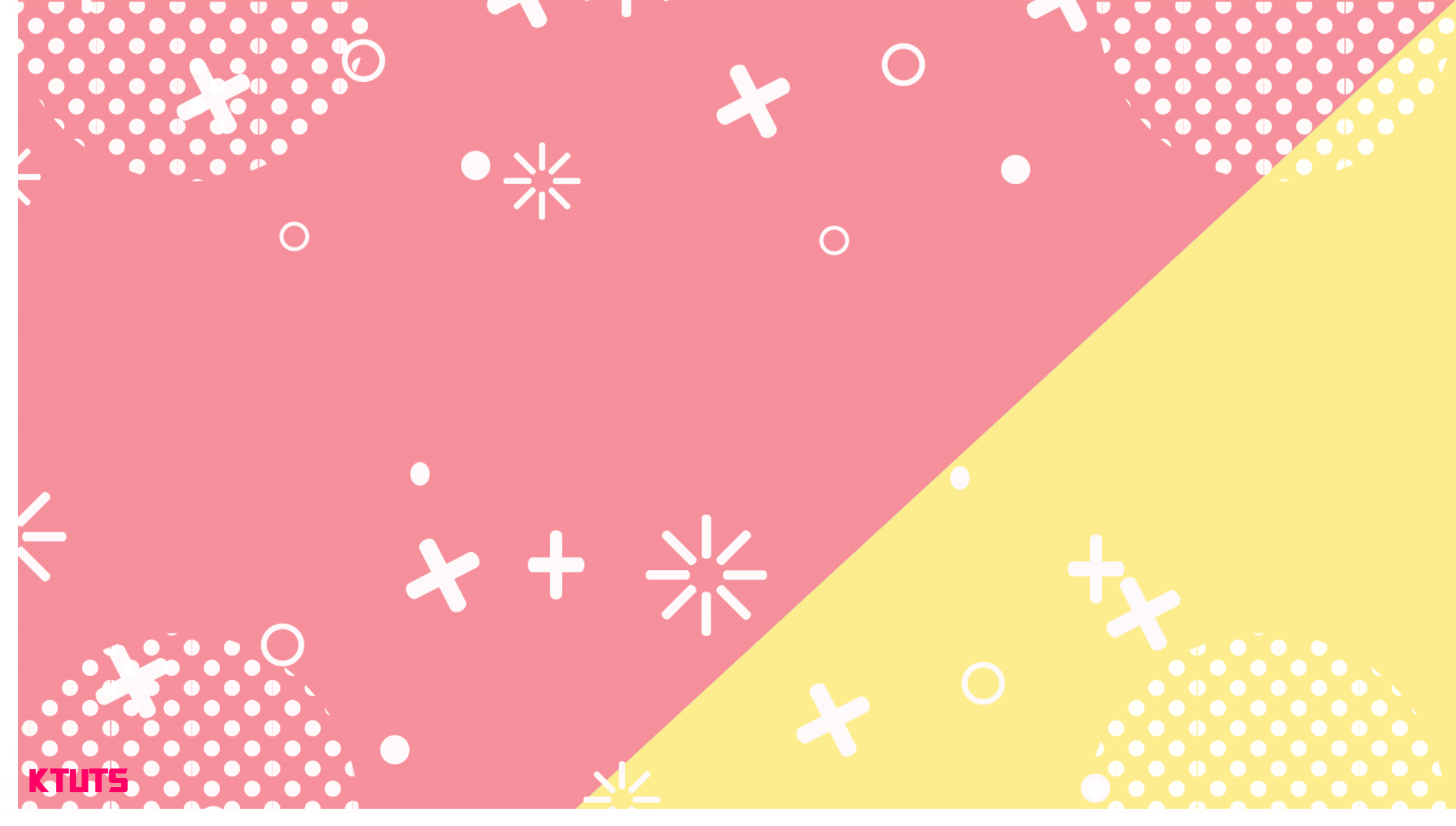 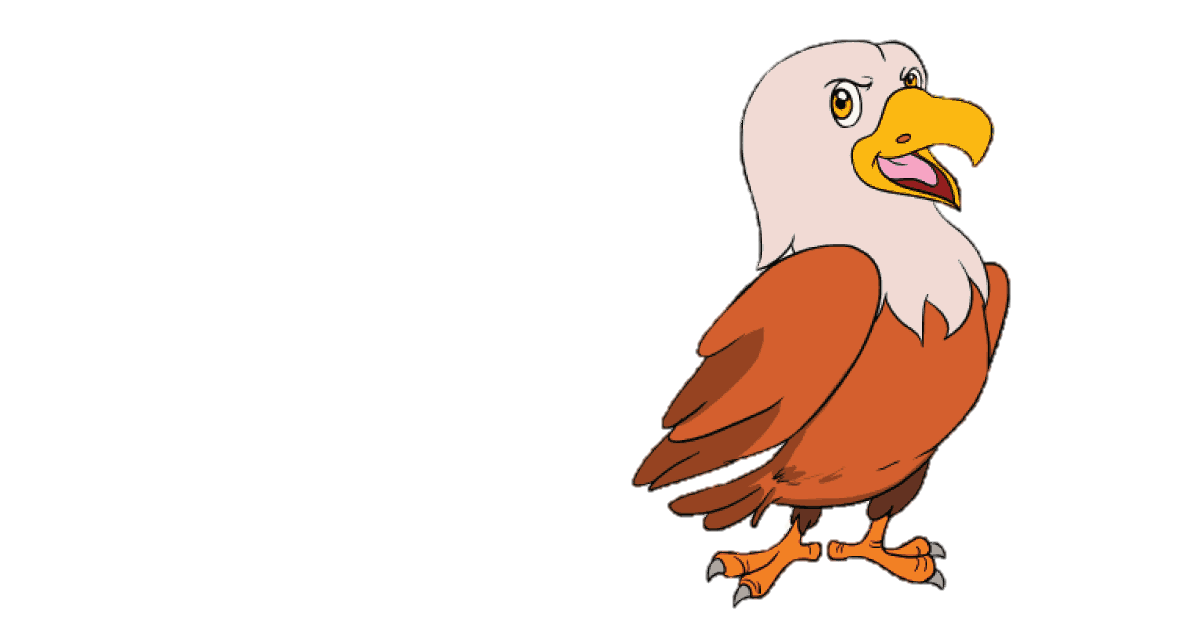 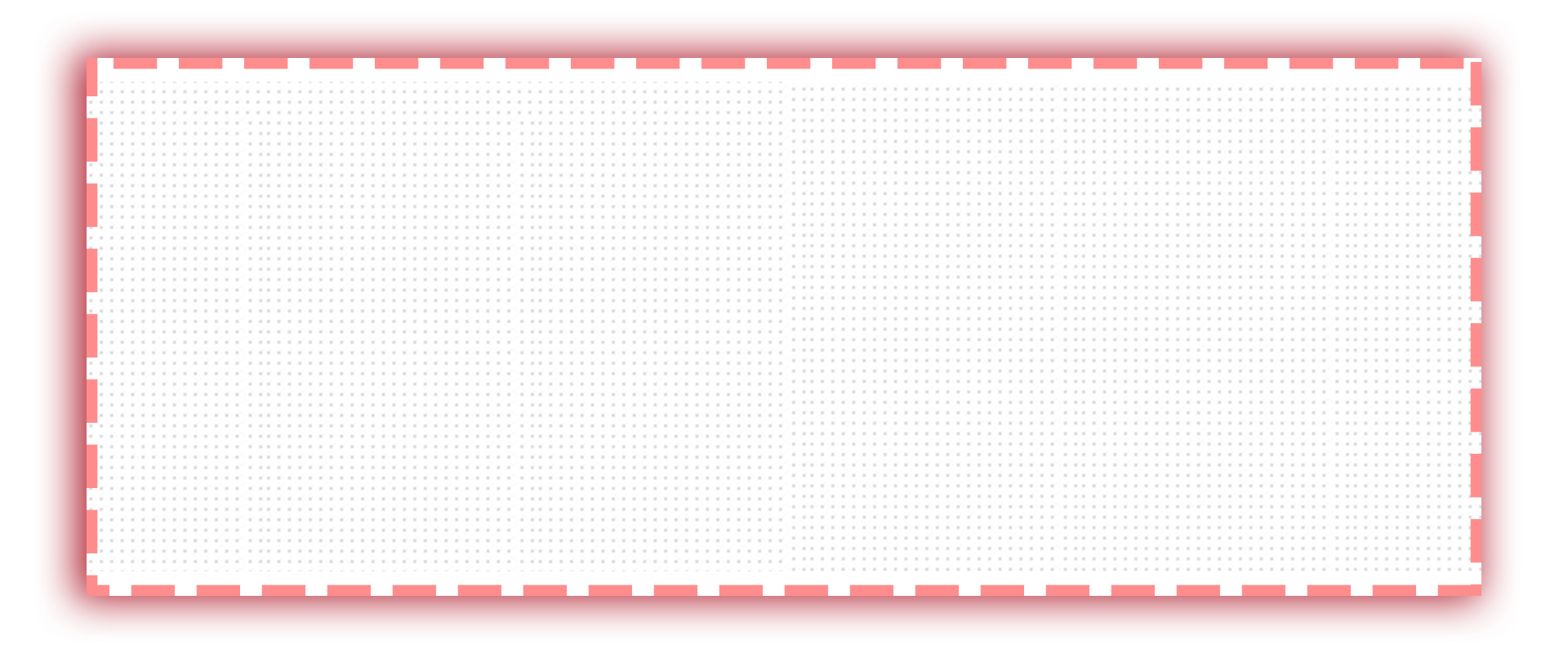 LUYỆN TẬP
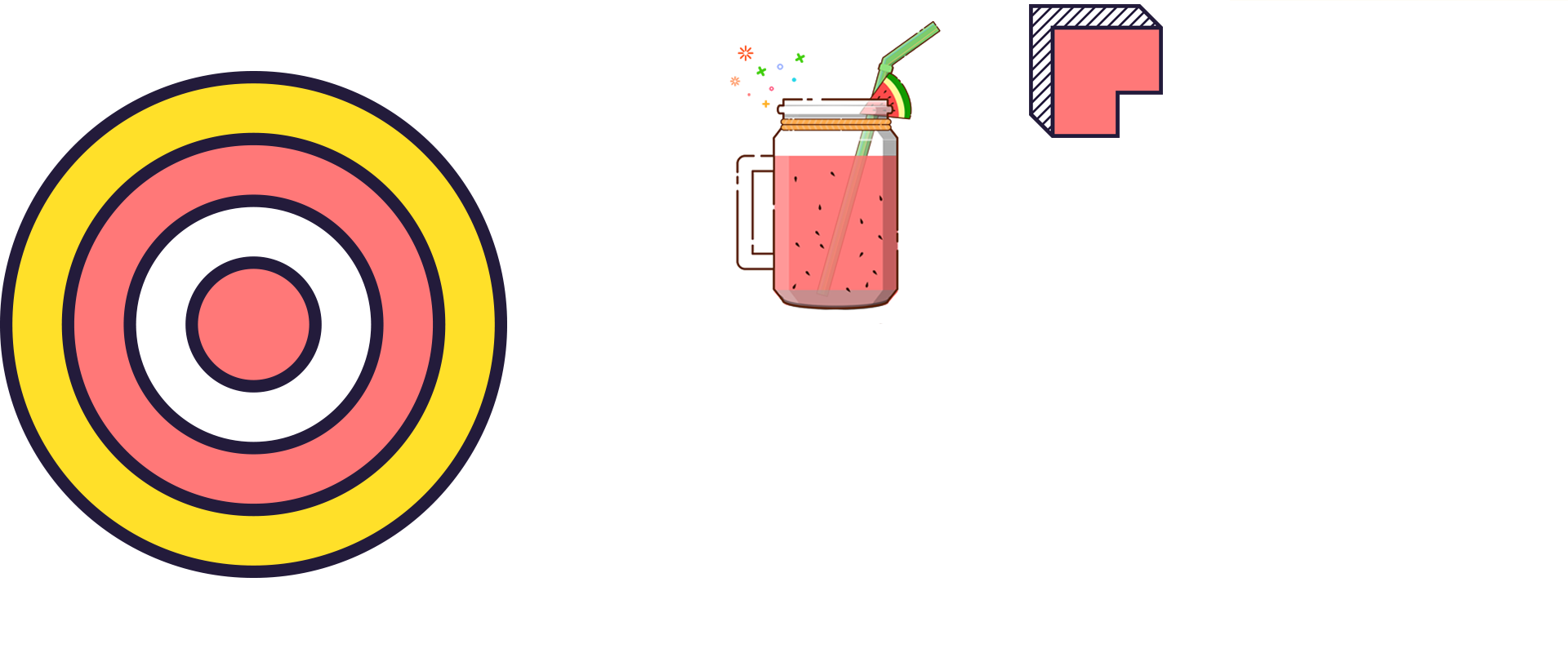 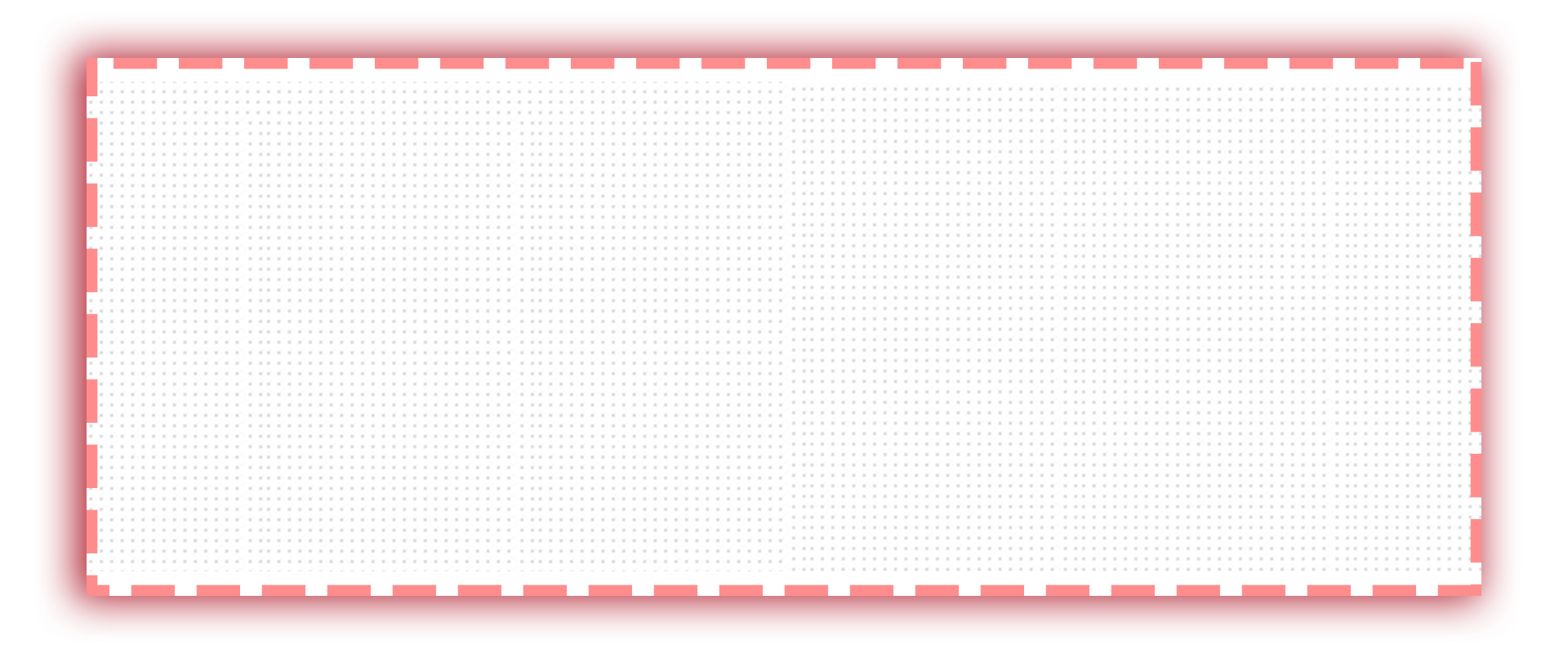 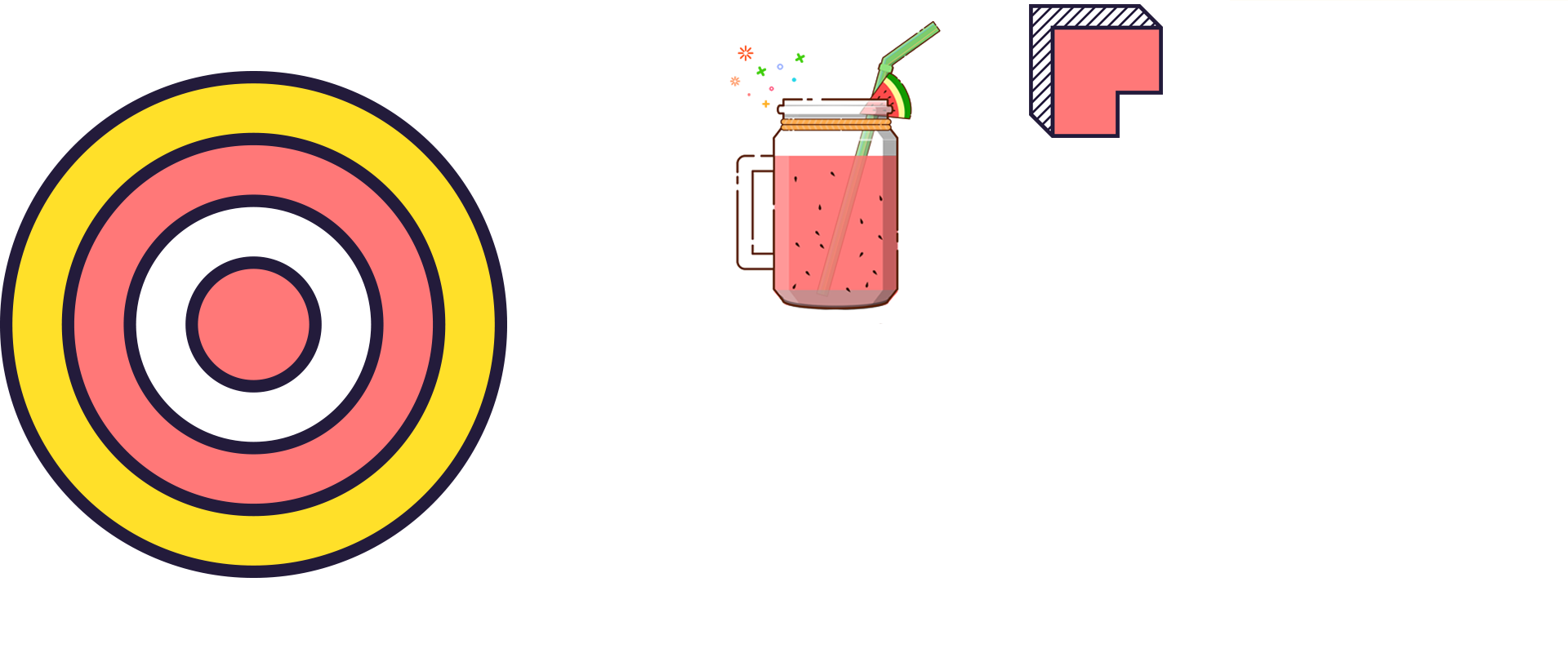 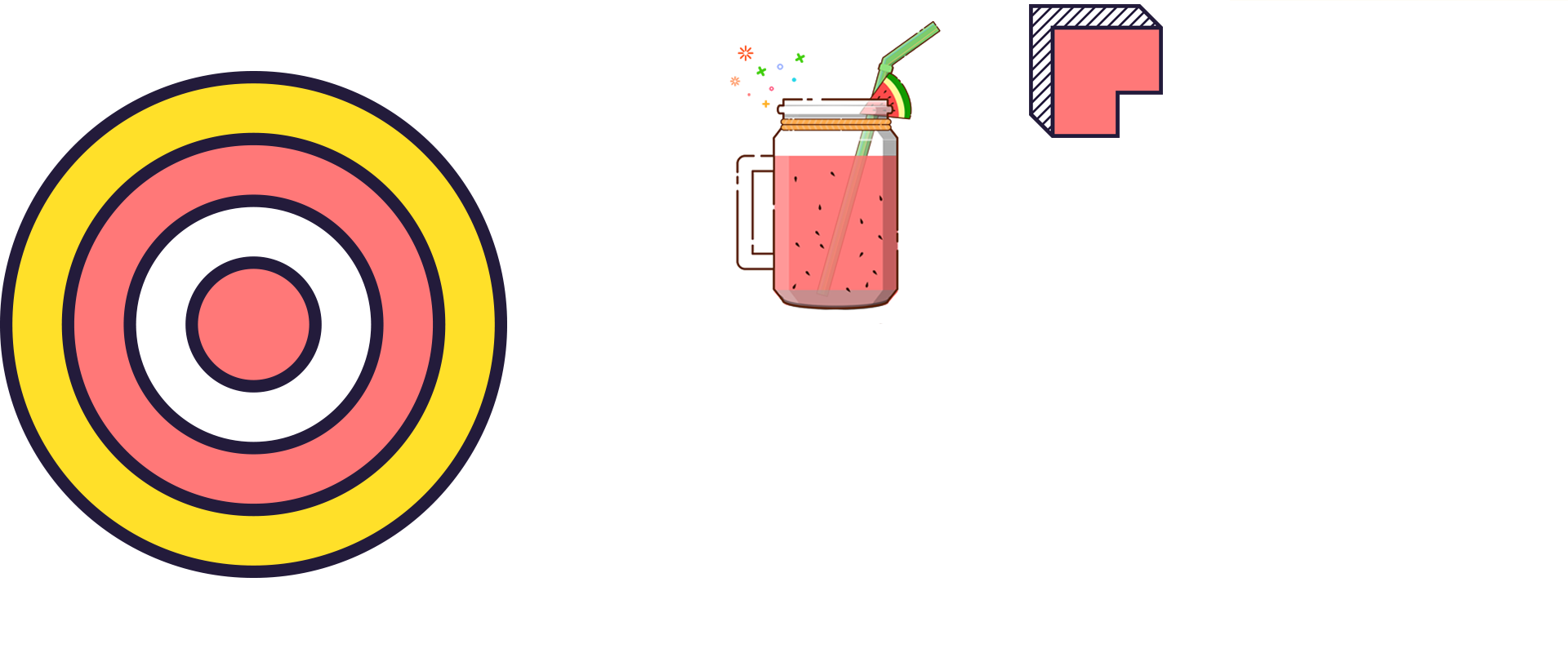 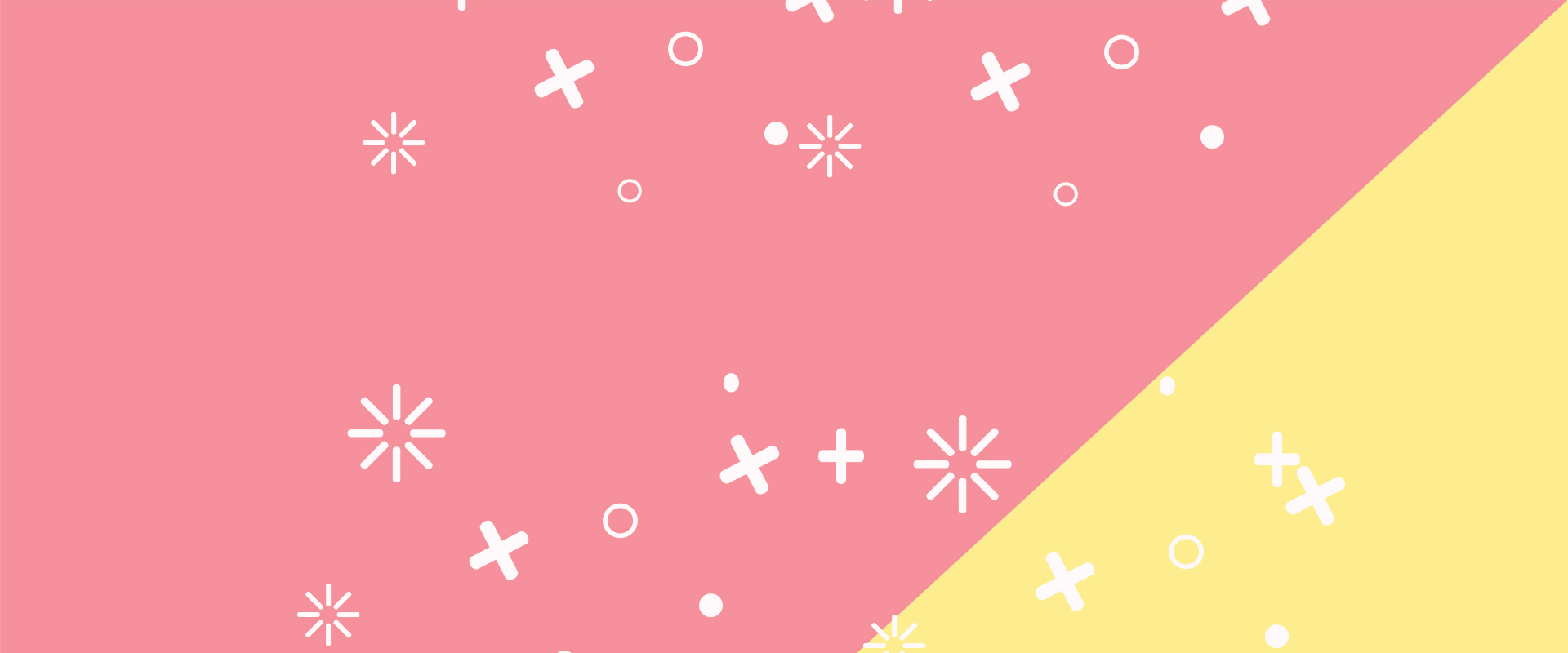 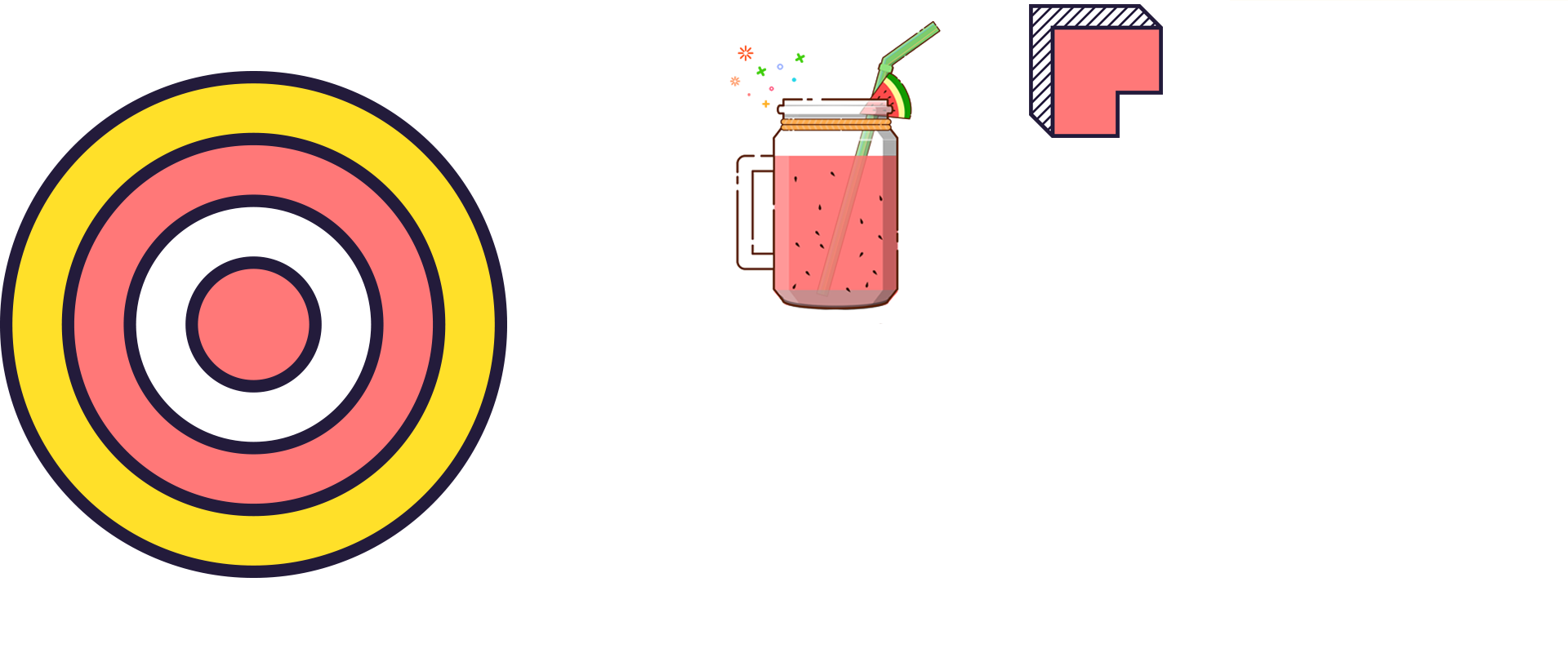 Bài 1: Tìm các câu kể Ai thế nào? trong đoạn văn

	Cánh đại bàng rất khỏe. Mỏ đại bàng dài và rất cứng. Đôi chân của nó giống như cái móc hàng của cần cẩu. Đại bàng rất ít bay. Khi chạy trên mặt đất, nó giống như một con ngỗng cụ nhưng nhanh nhẹn hơn nhiều.
			             	Theo THIÊN LƯƠNG
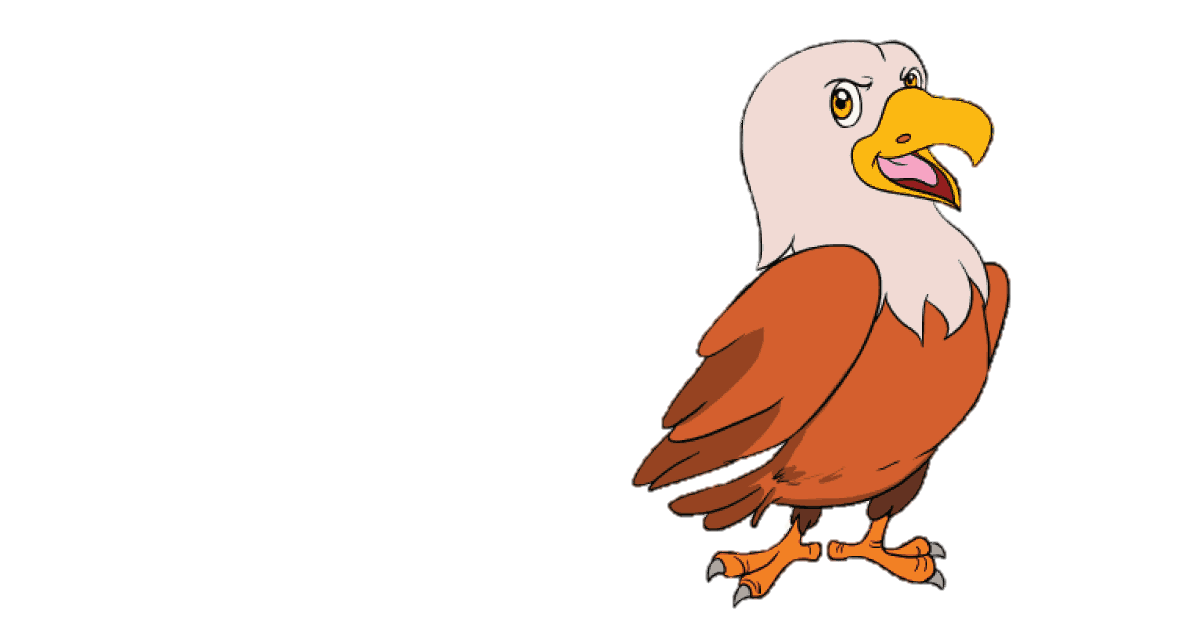 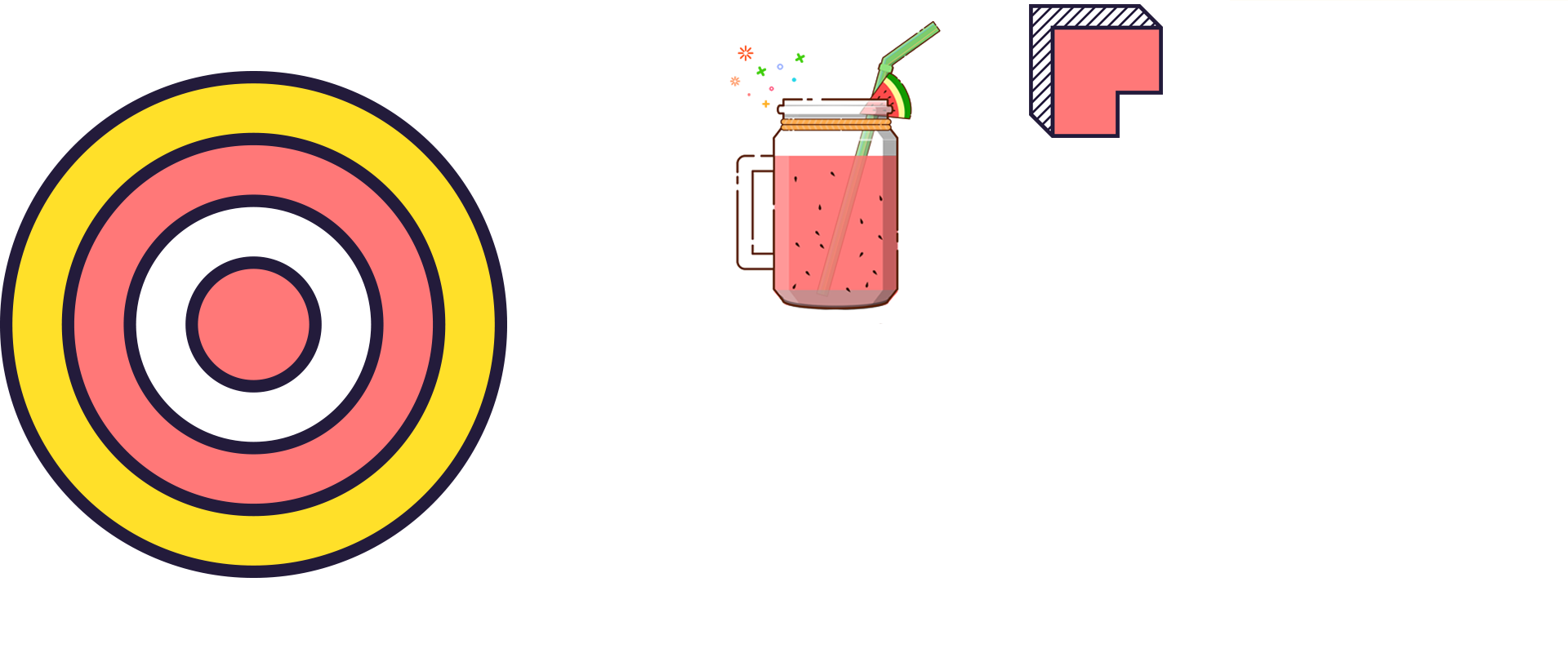 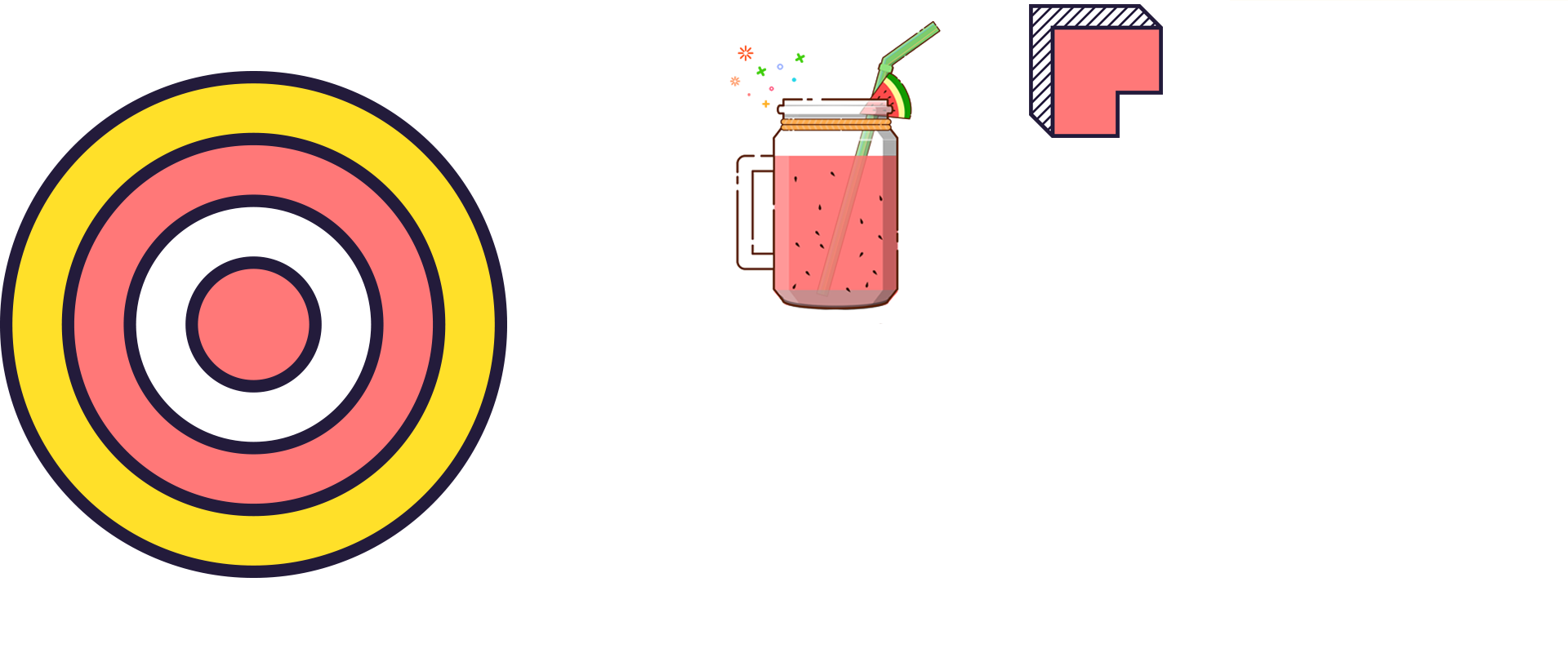 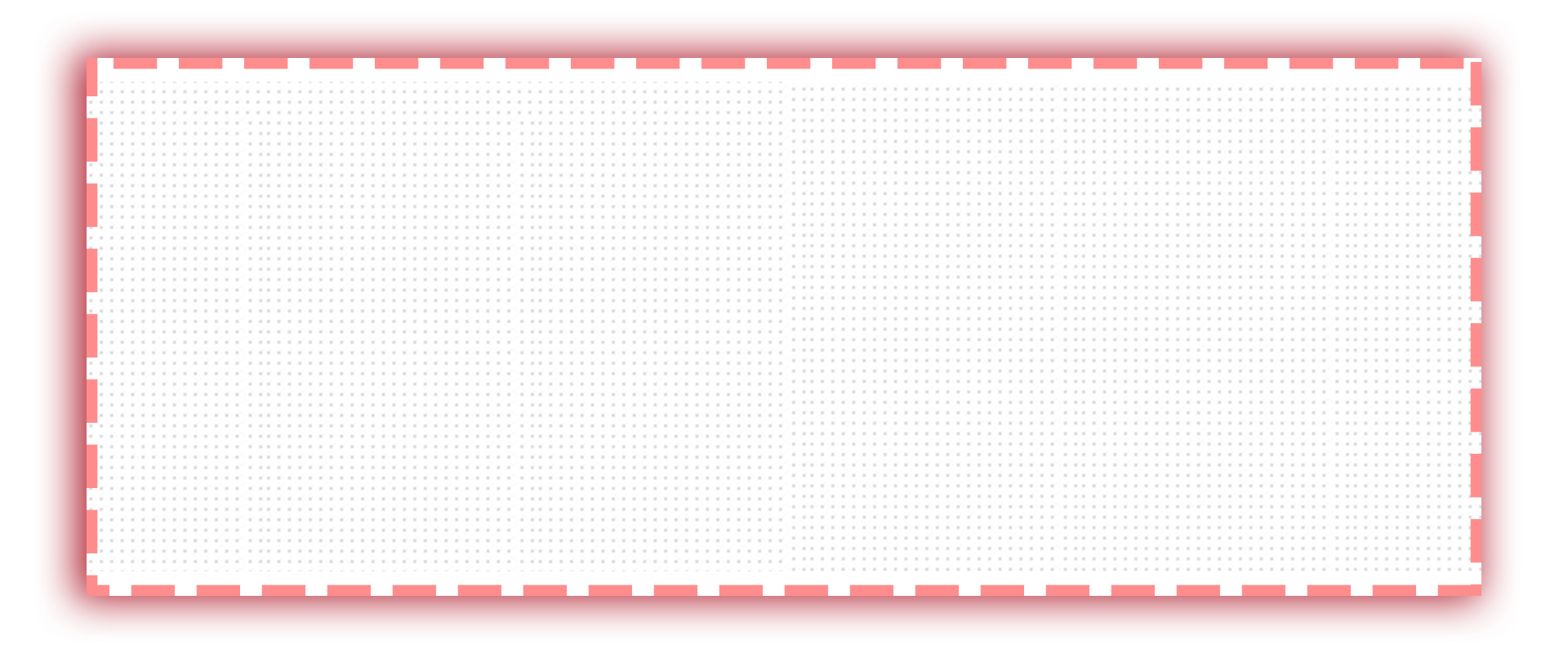 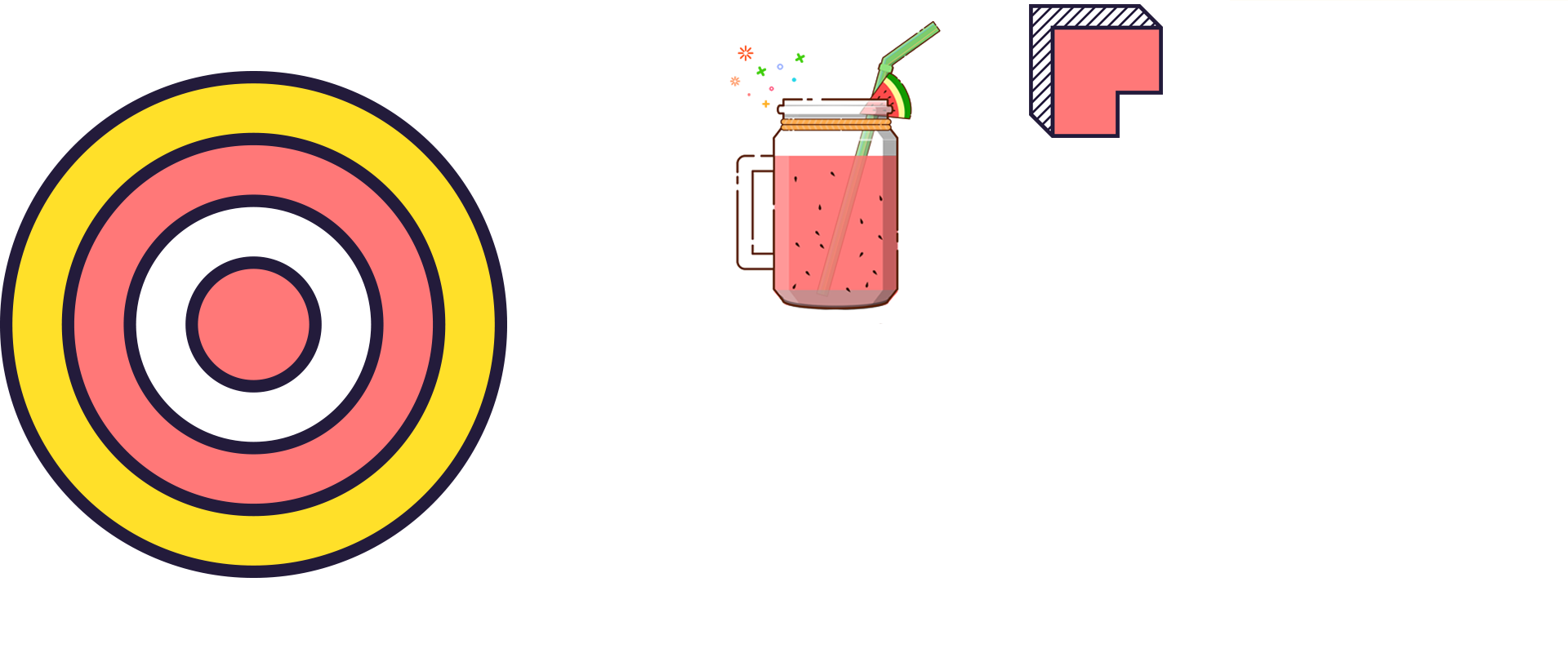 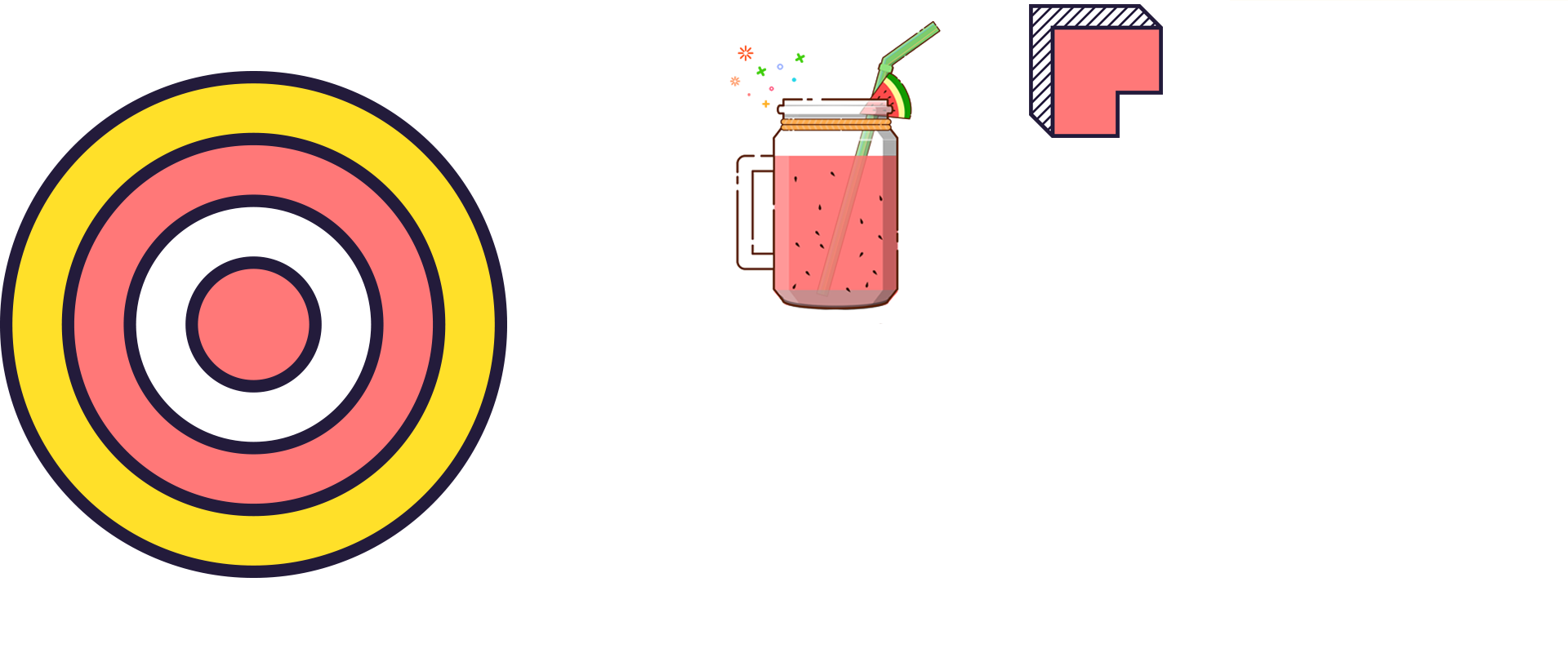 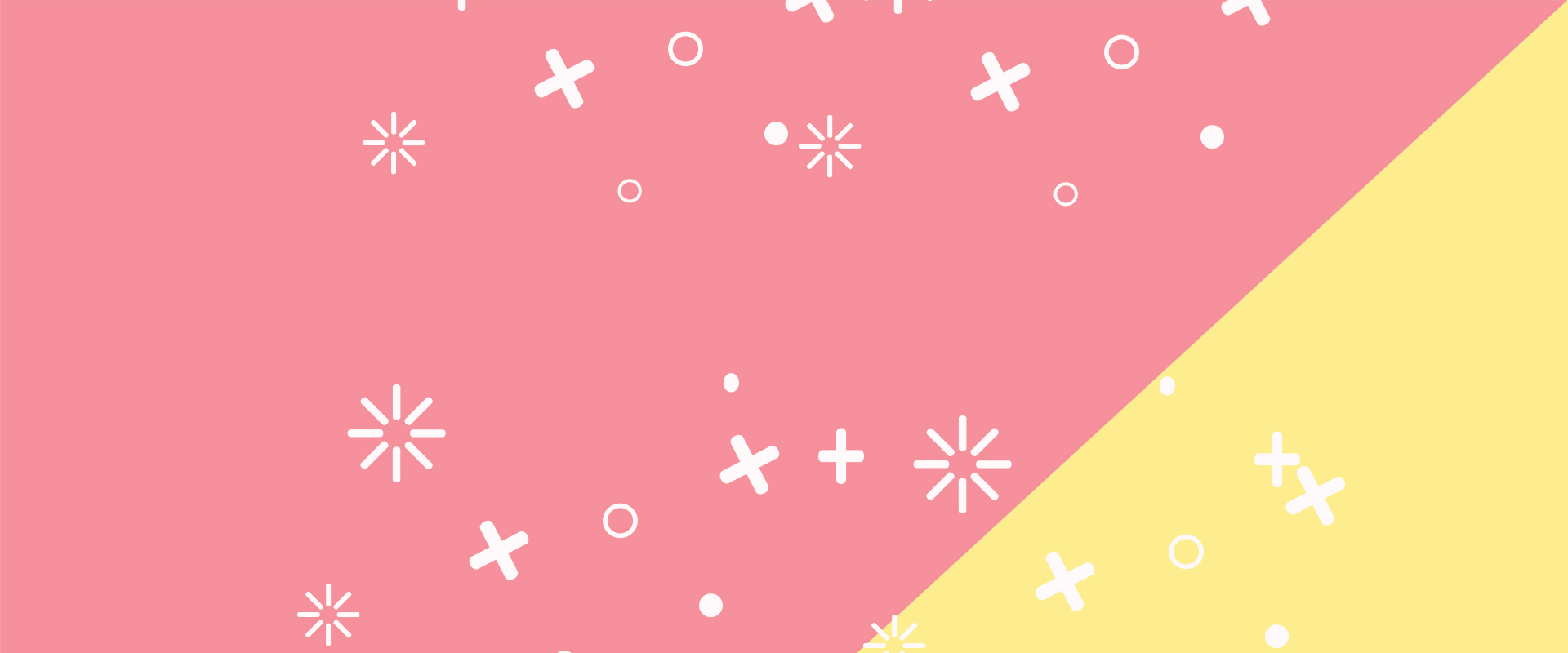 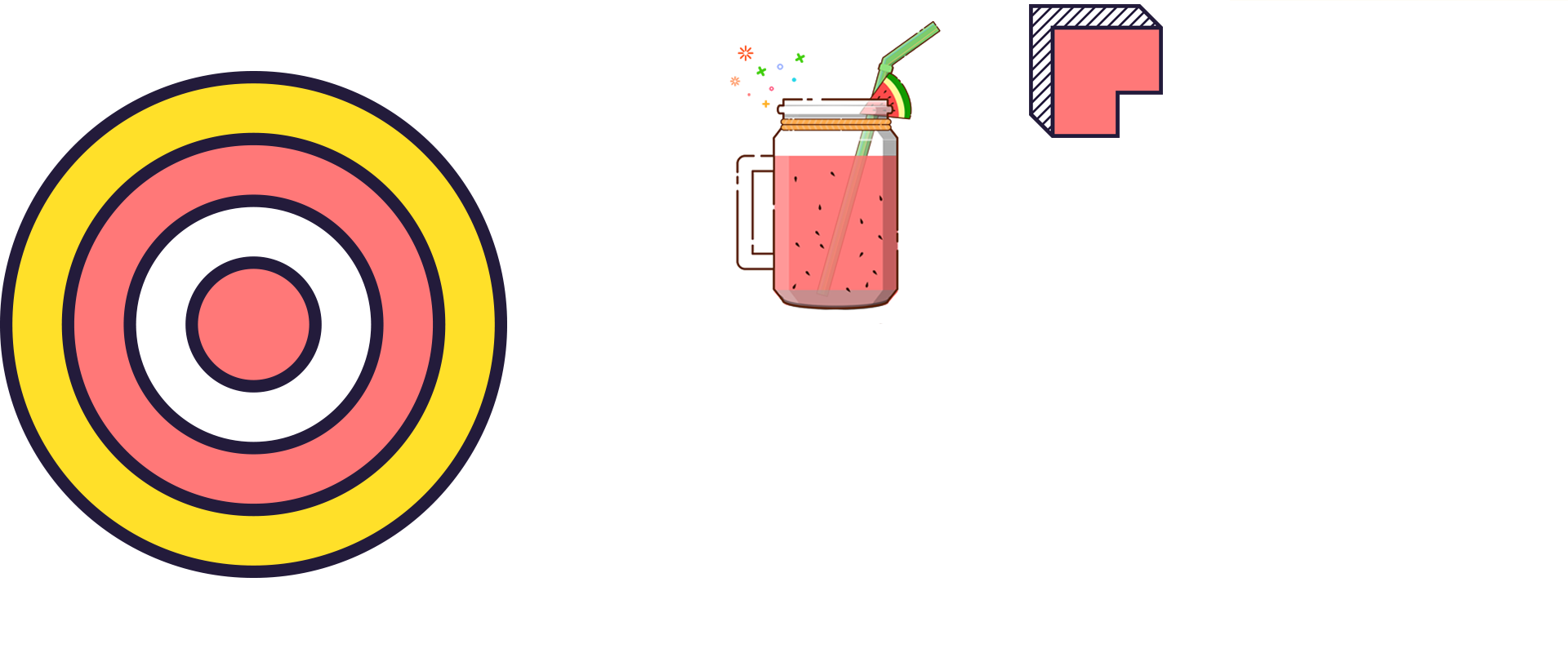 Xác định vị ngữ của các câu vừa tìm
Bài 1:

	Cánh đại bàng rất khỏe. Mỏ đại bàng dài và rất cứng. Đôi chân của nó giống như cái móc hàng của cần cẩu. Đại bàng rất ít bay. Khi chạy trên mặt đất, nó giống như một con ngỗng cụ nhưng nhanh nhẹn hơn nhiều.
					Theo THIÊN LƯƠNG
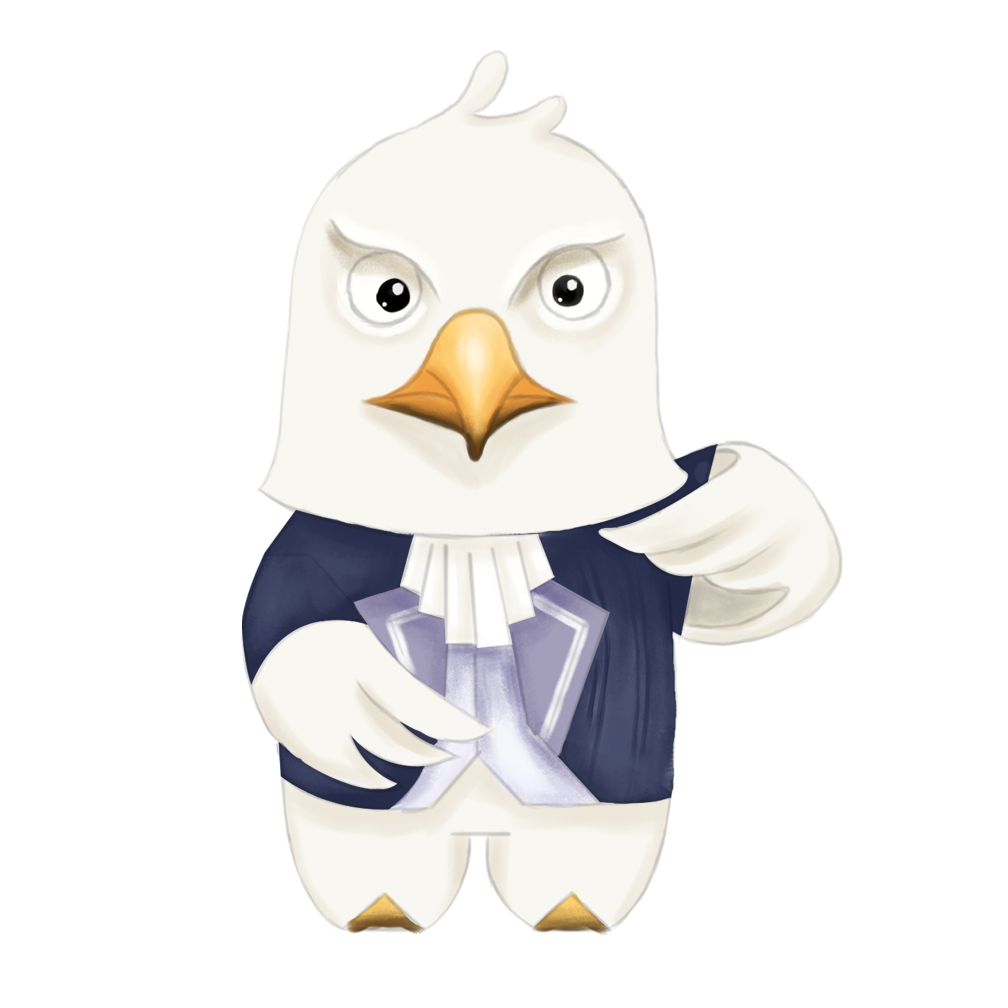 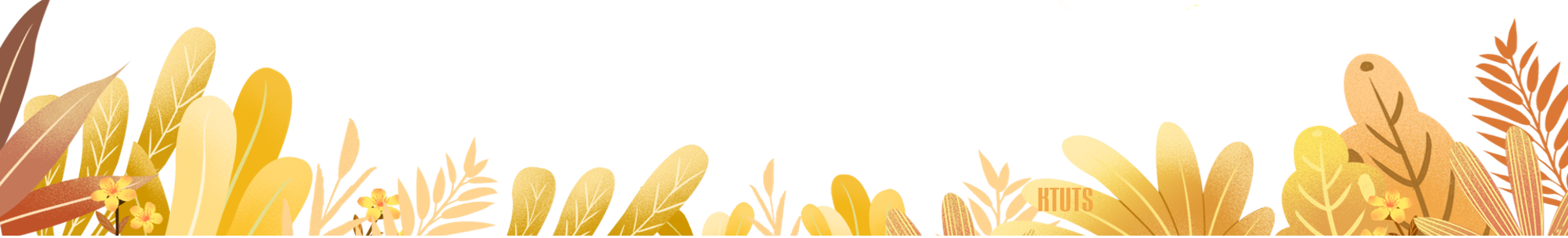 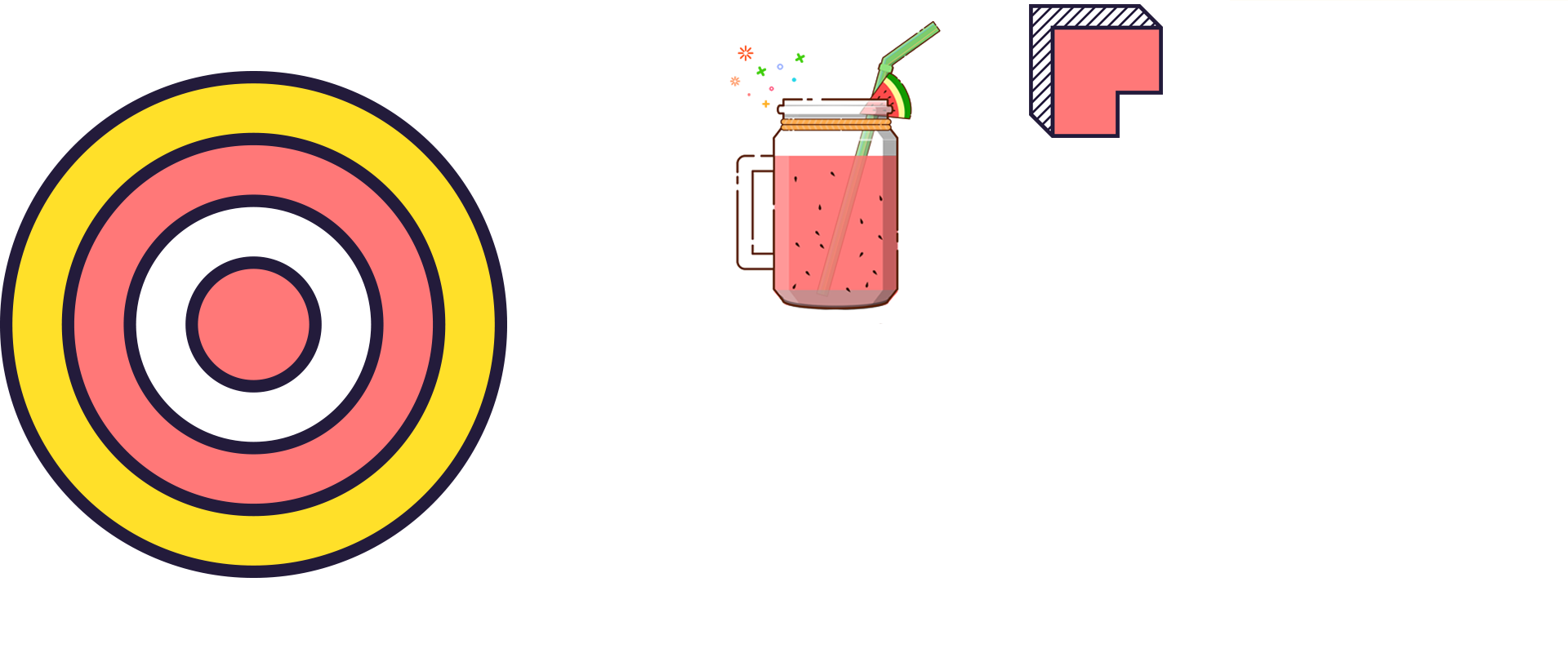 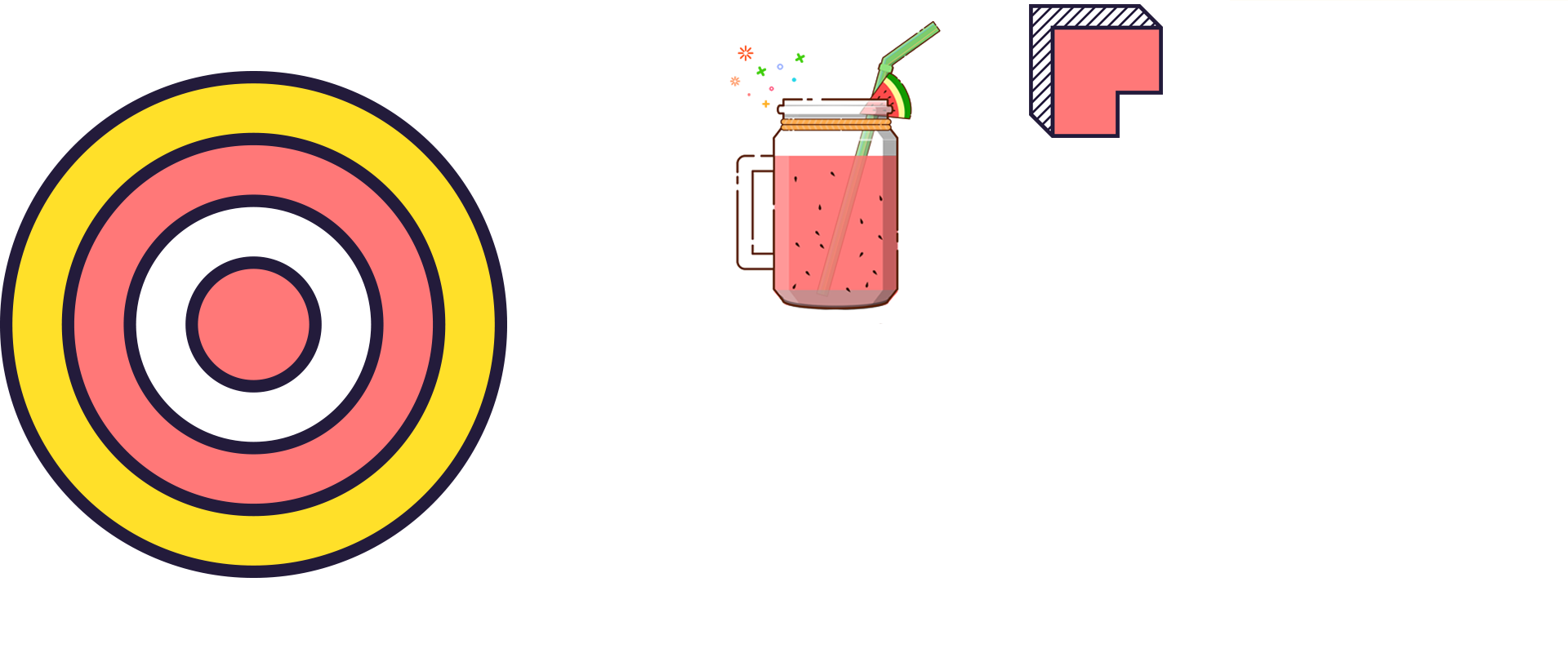 Đôi chân của nó giống như cái móc hàng của cần cẩu.
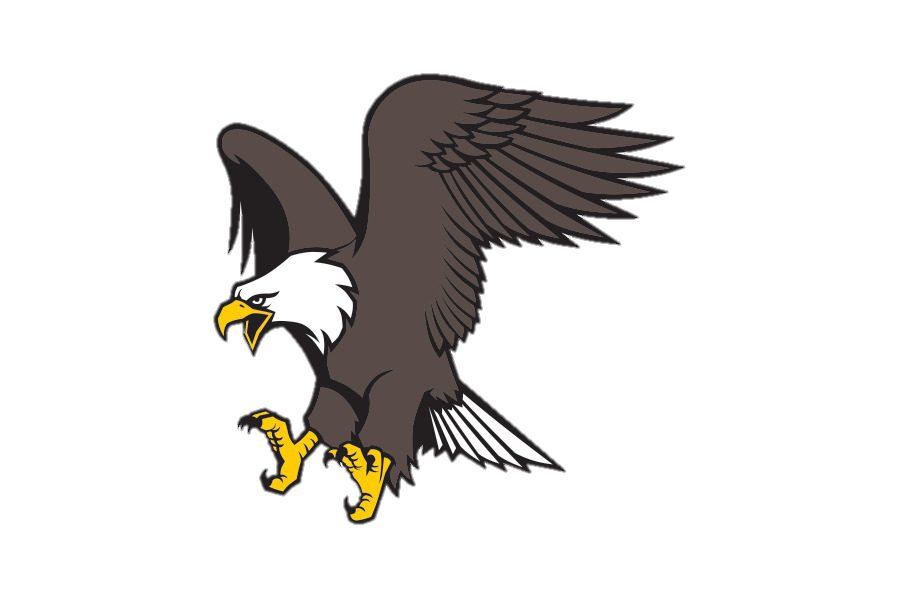 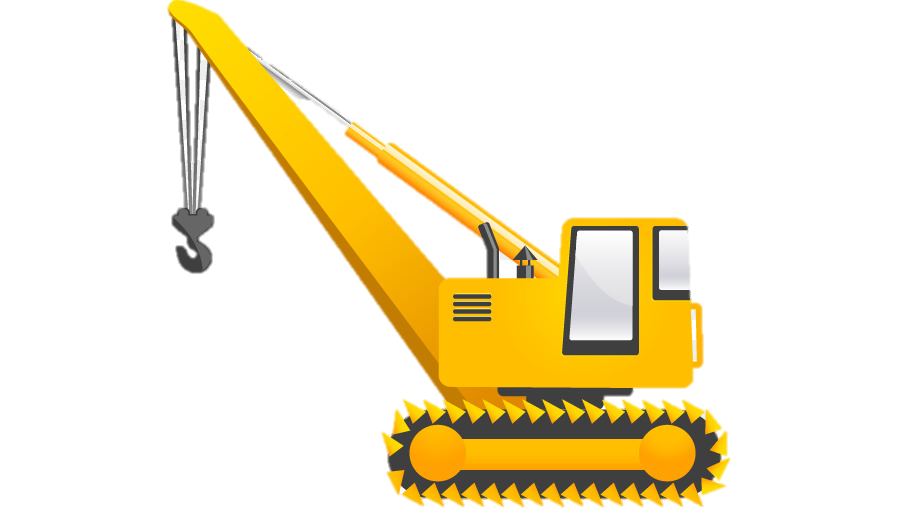 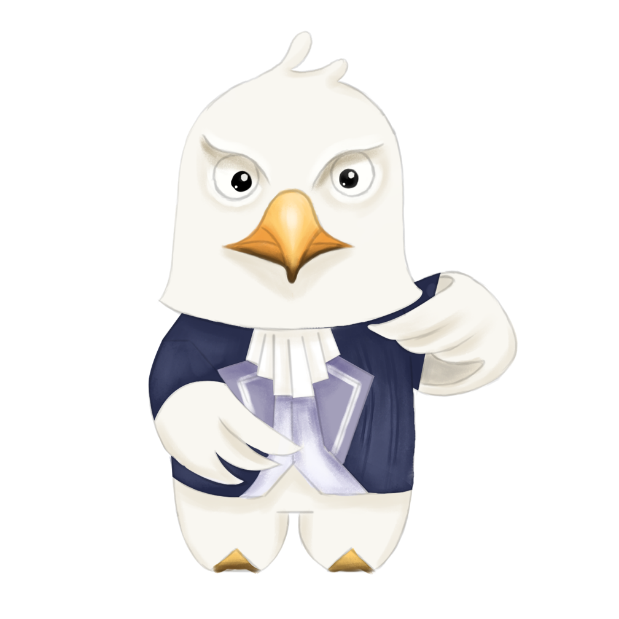 Từ ngữ tạo thành vị ngữ
Vị ngữ
Câu
2. Xác định vị ngữ trong mỗi câu vừa tìm được.
Cụm tính từ
rất khoẻ.
Cánh đại bàng rất khỏe.
Mỏ đại bàng dài và rất cứng.
dài và rất cứng.
Cụm tính từ
giống như cái móc hàng của cần cẩu.
Đôi chân của nó giống như cái móc hàng của cần cẩu.
Cụm tính từ
Cụm tính từ
rất ít bay.
Đại bàng rất ít bay.
Nó giống như một con ngỗng cụ nhưng nhanh nhẹn hơn nhiều.
giống như một con ngỗng cụ nhưng nhanh nhẹn hơn nhiều.
Cụm tính từ
Bài 2: Đặt 3 câu kể Ai thế nào? mỗi câu tả một cây hoa mà em yêu thích.
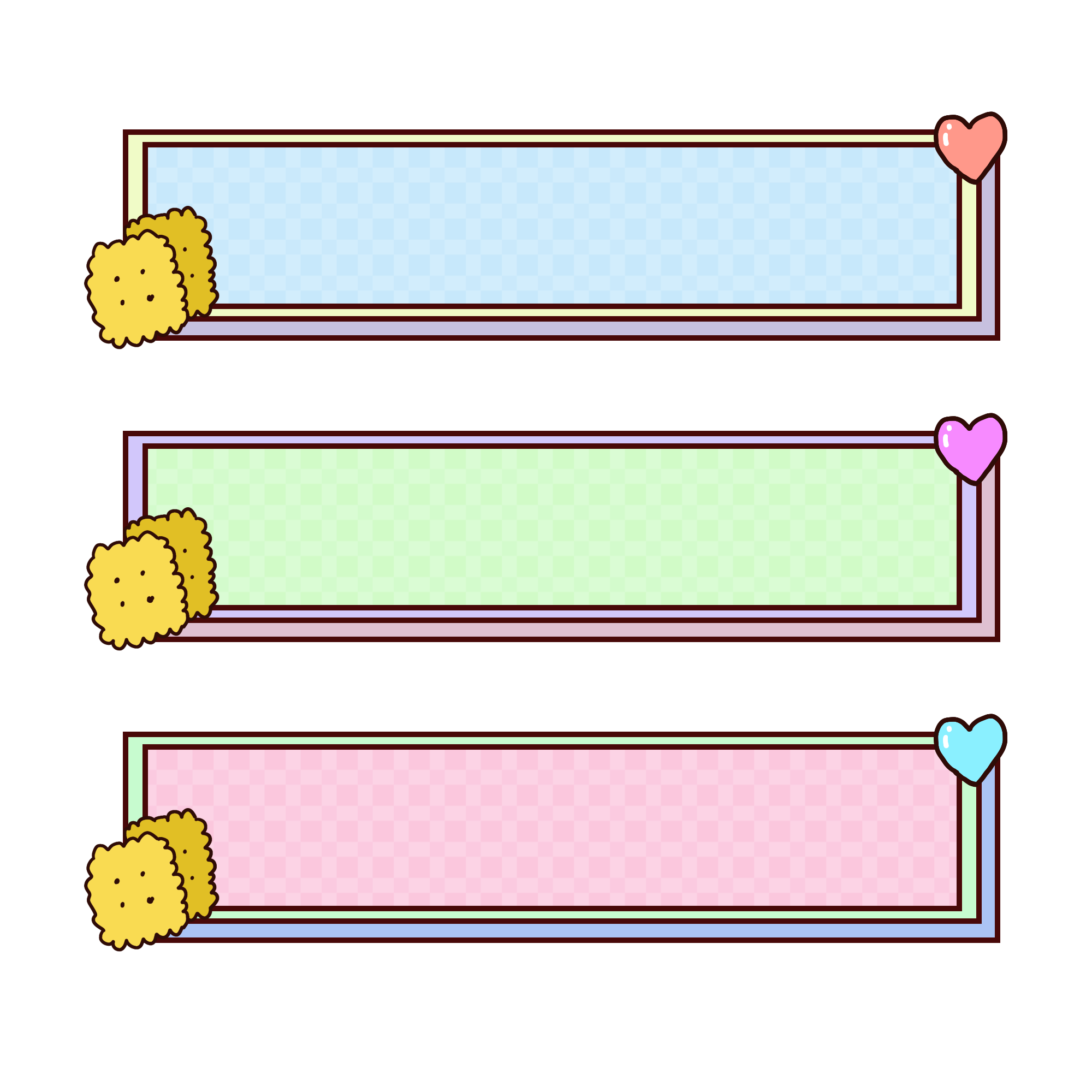 Hoa hồng tỏa hương 
thơm ngát.
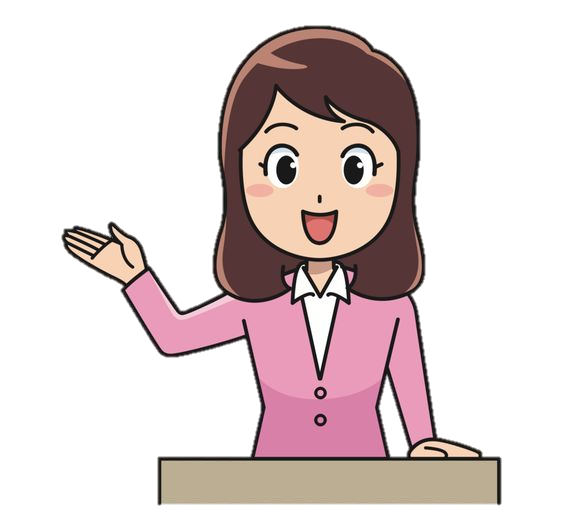 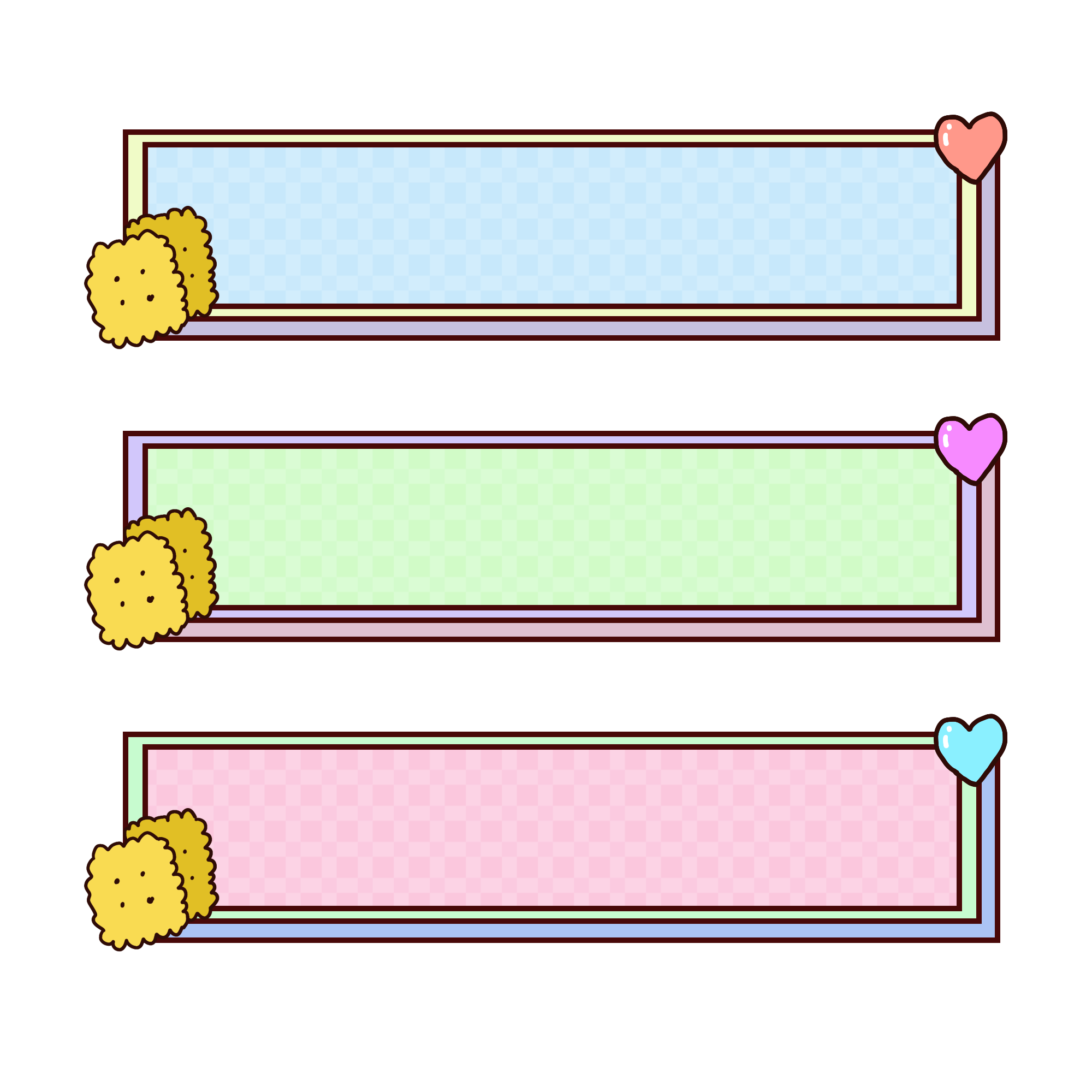 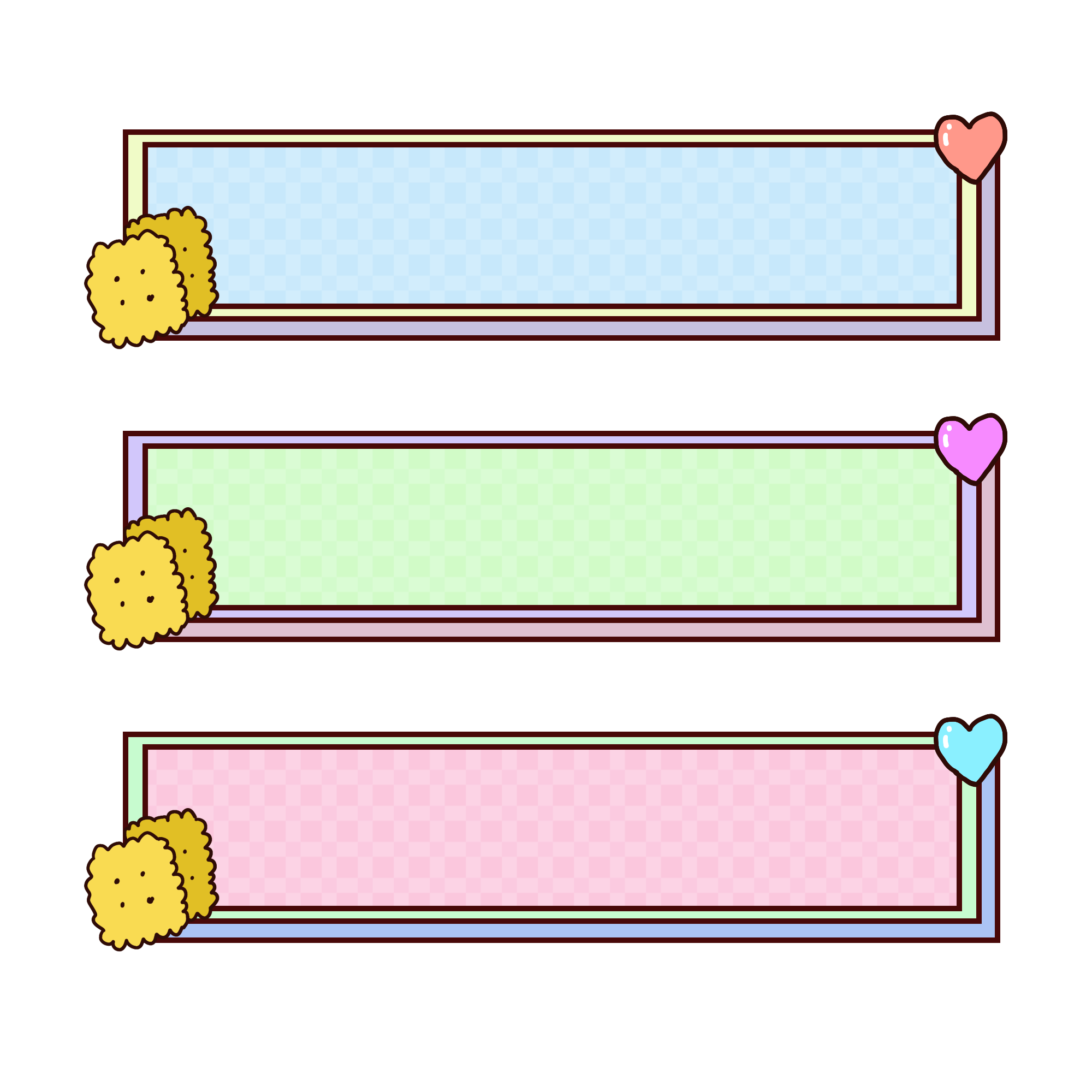 Hoa hướng dương rực rỡ dưới ánh mặt trời.
Những bông hoa mười giờ hiền hòa rung rinh theo gió.
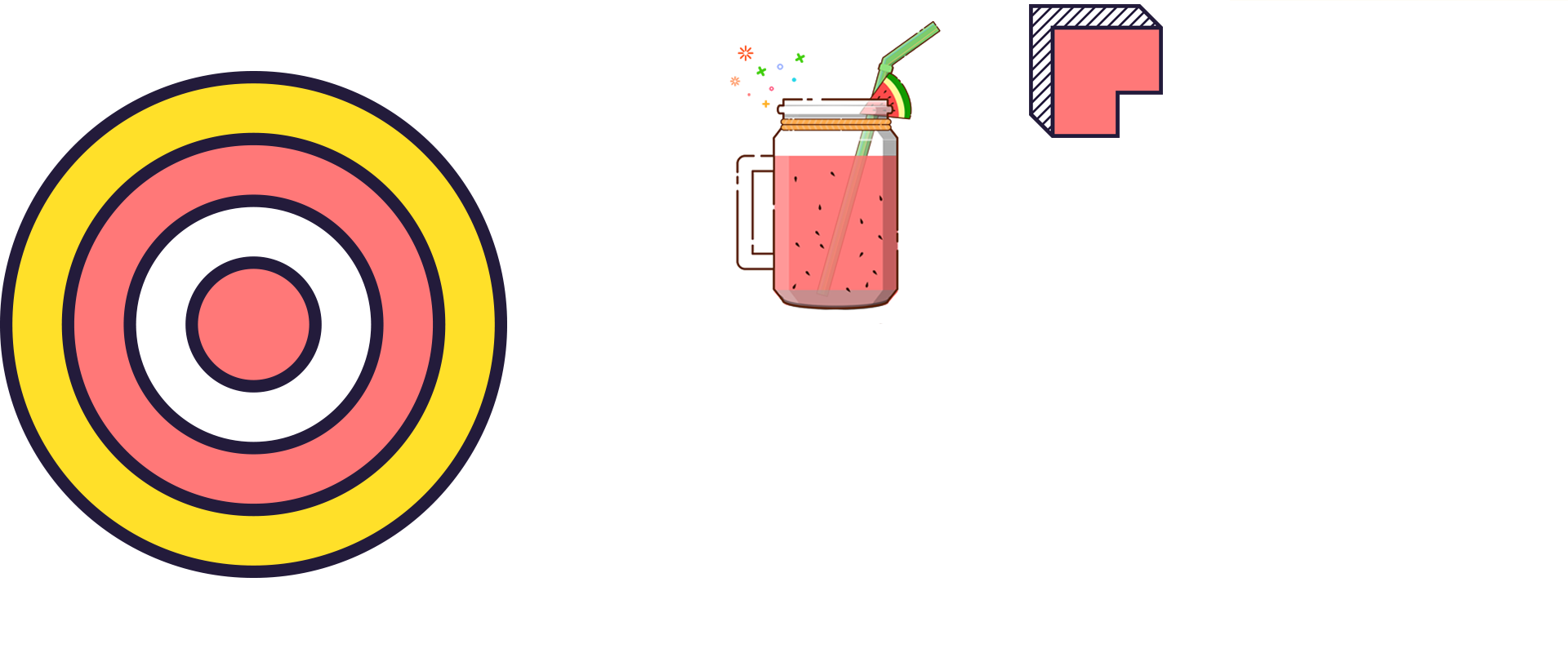 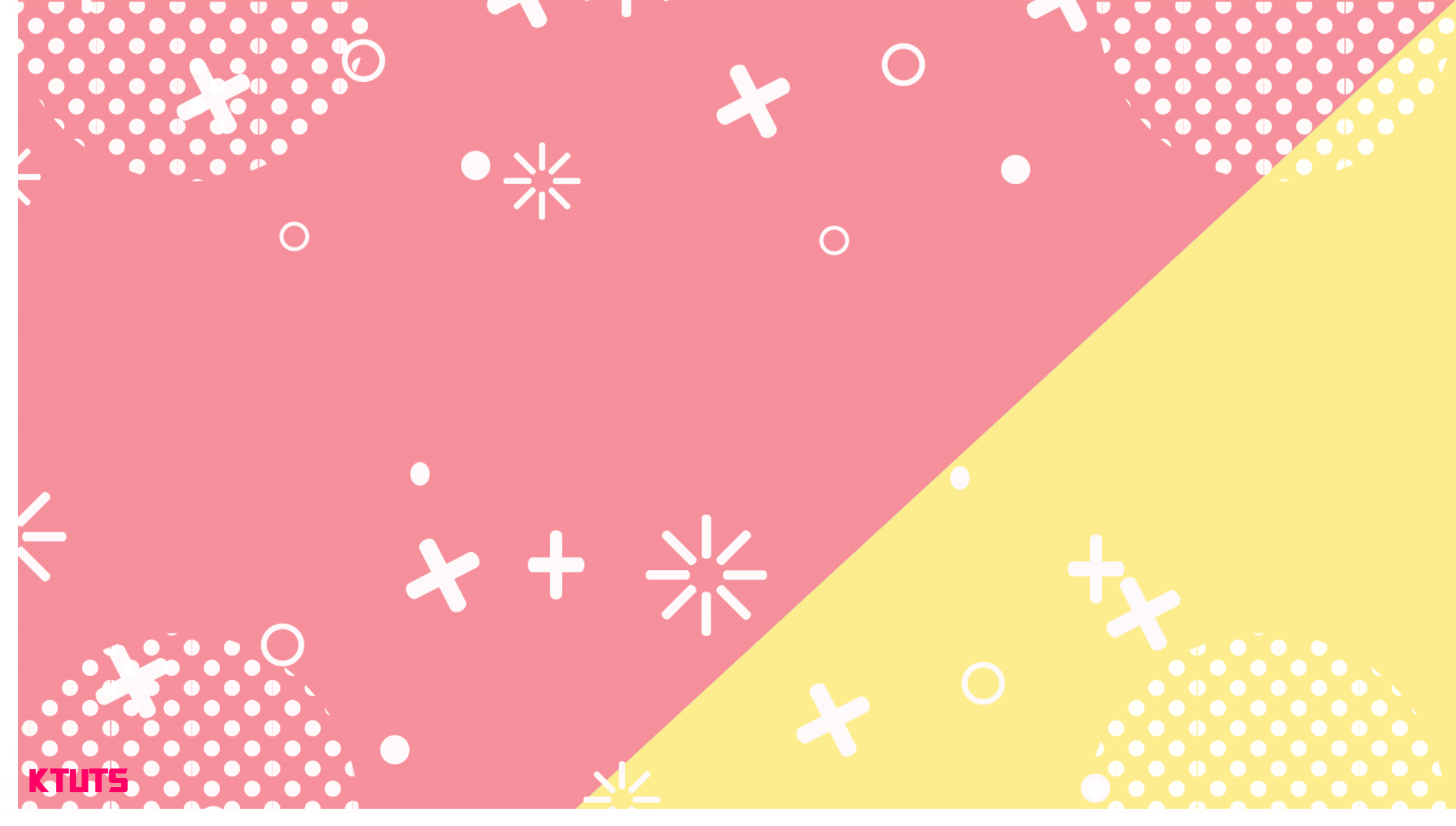 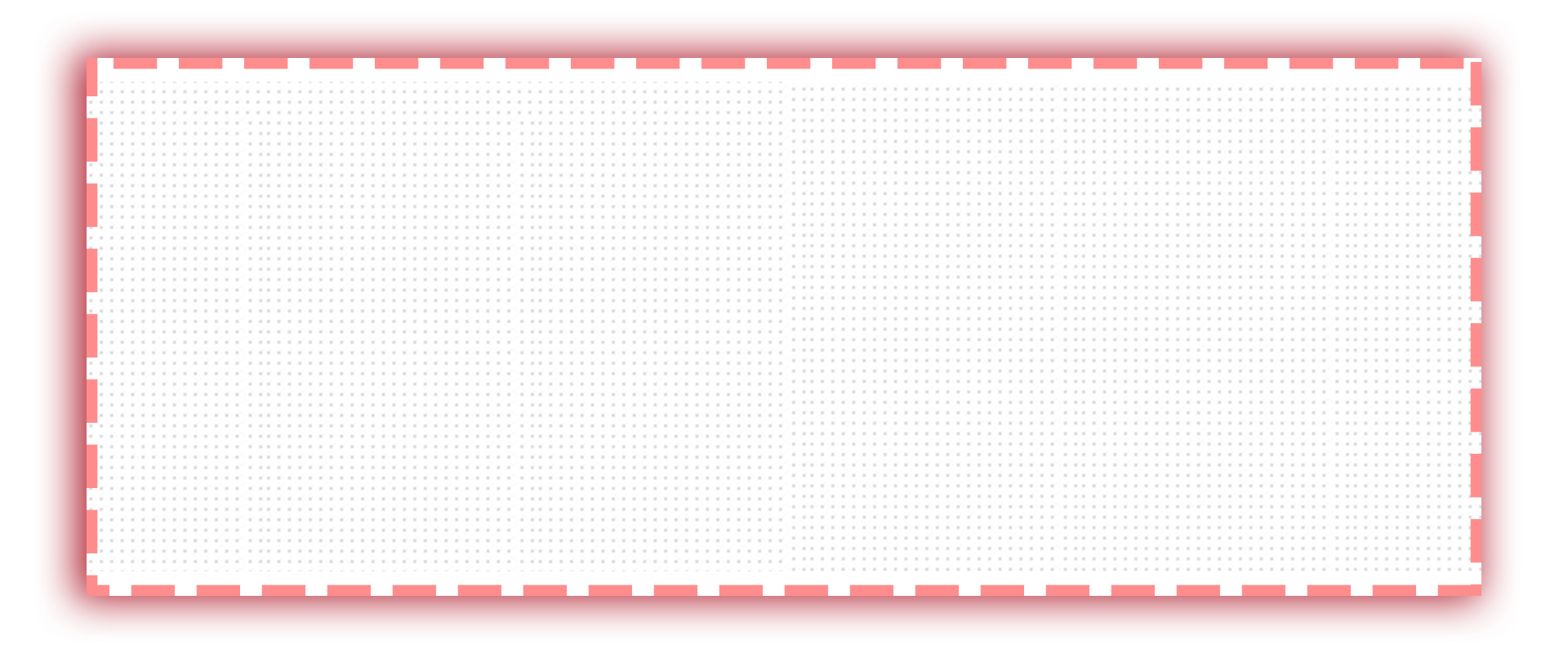 DẶN DÒ
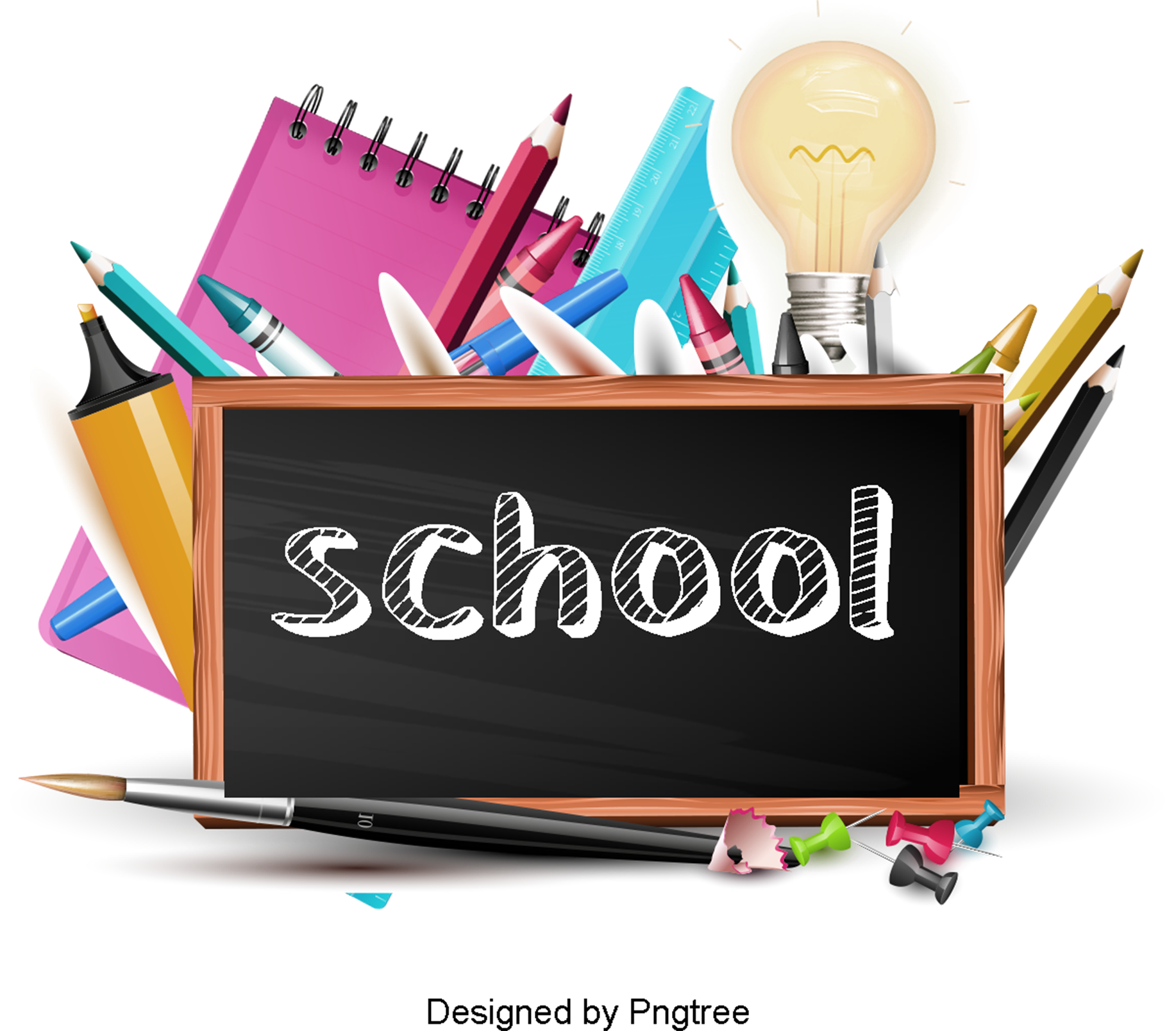 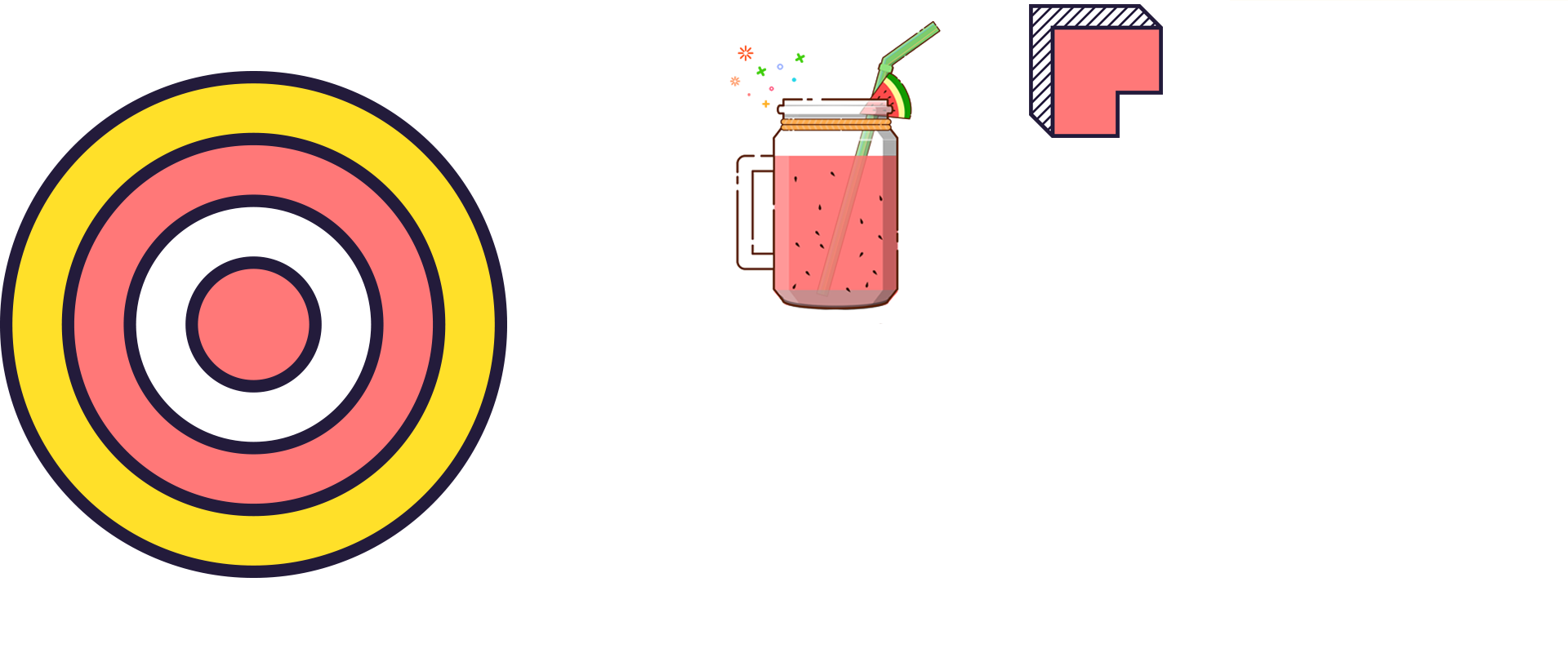 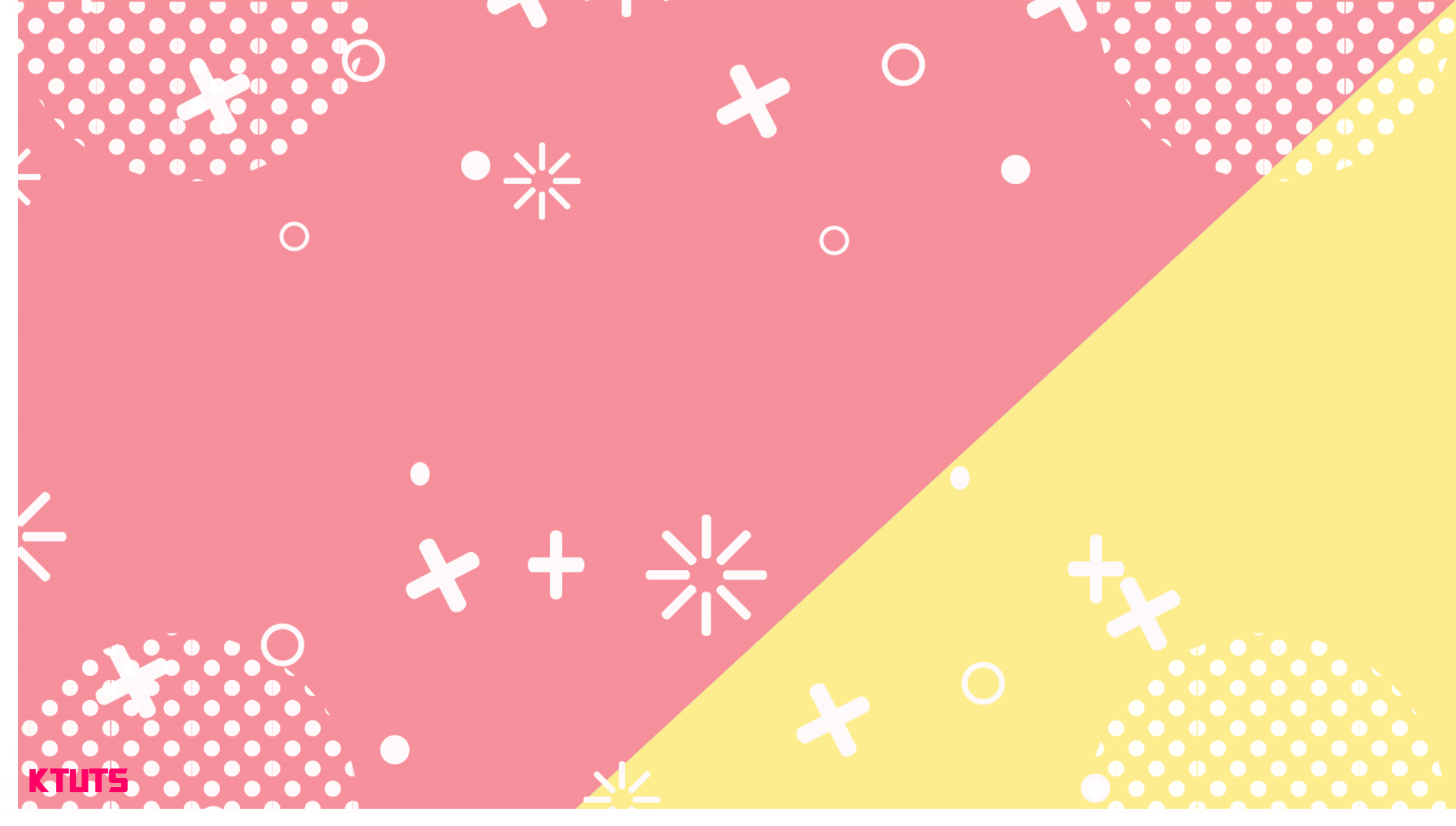 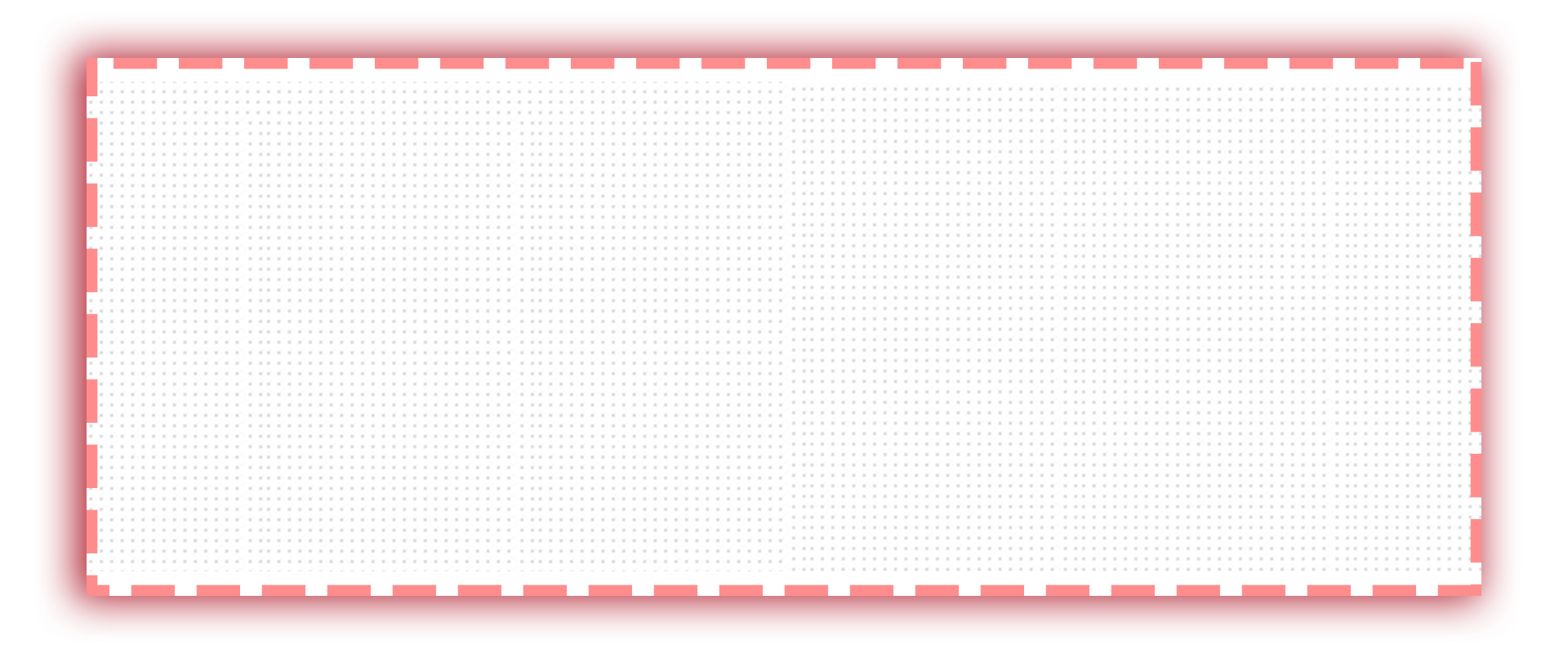 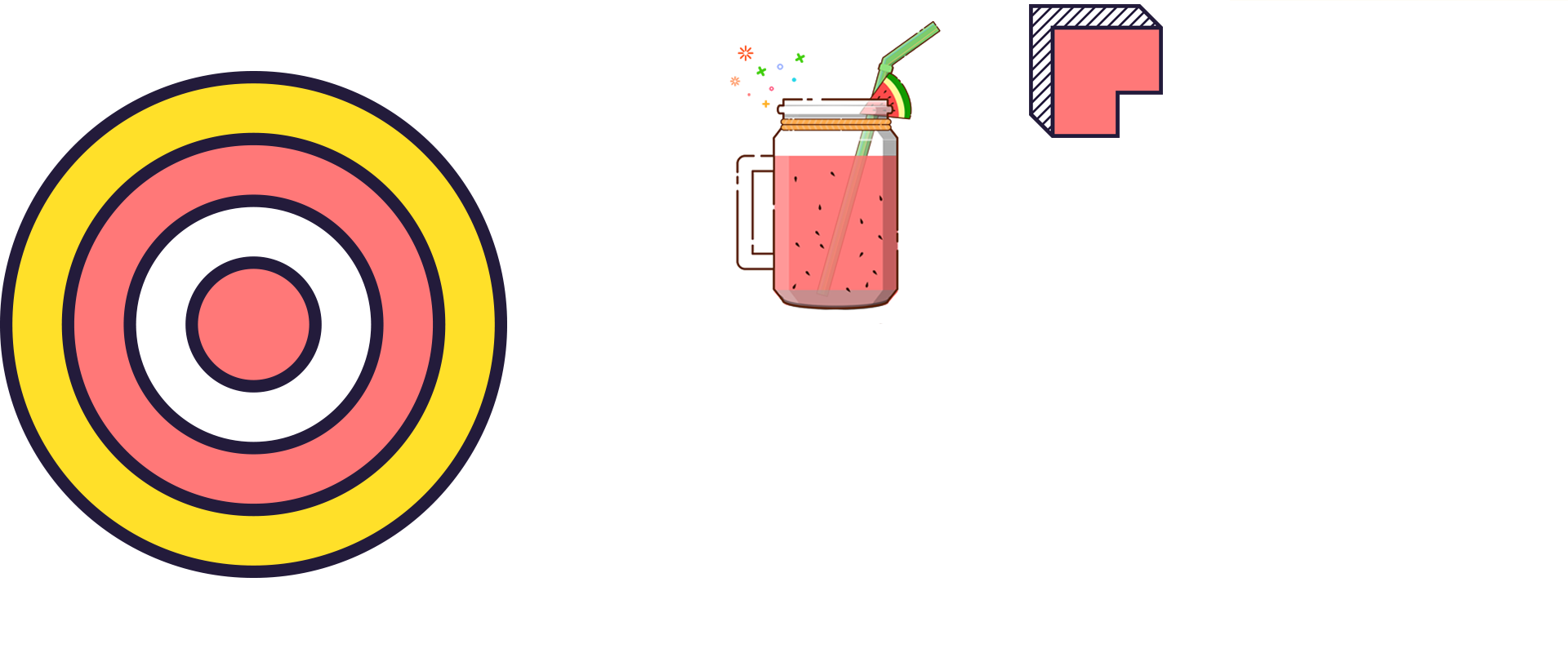 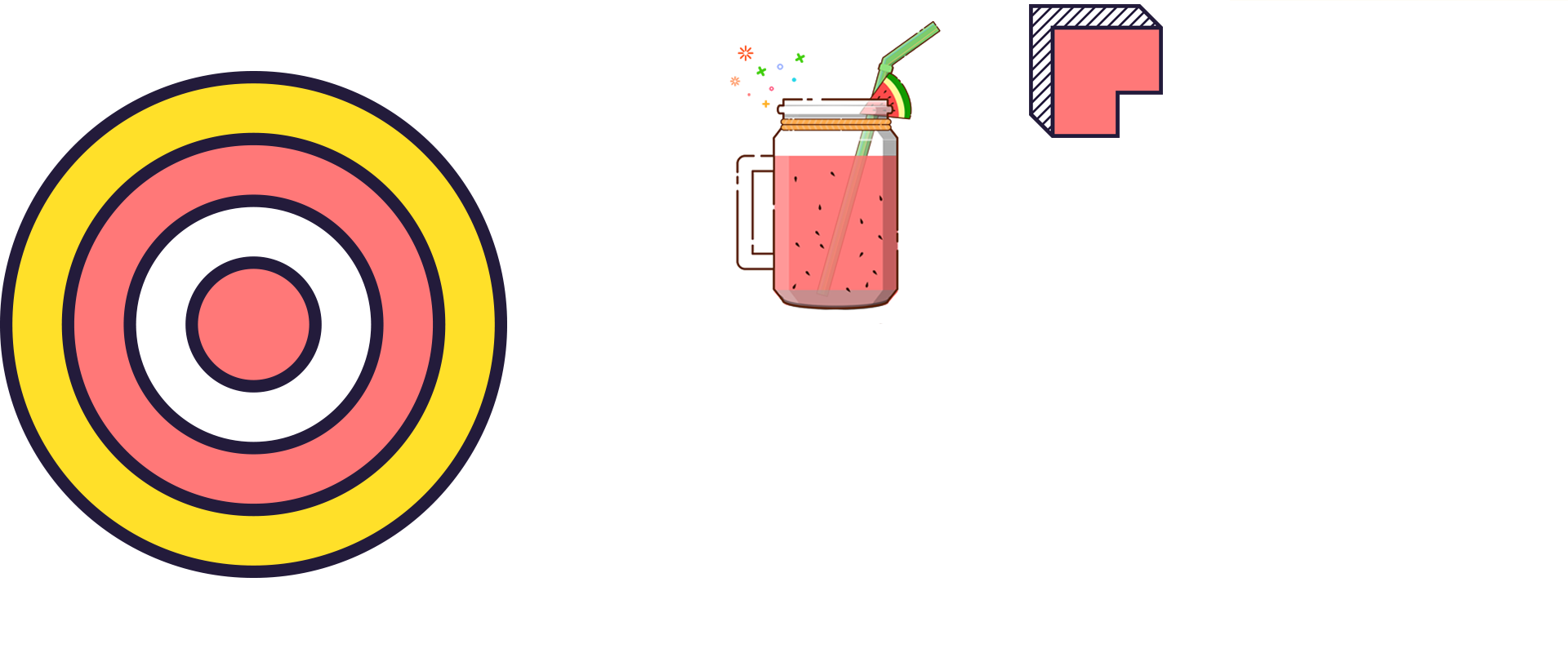 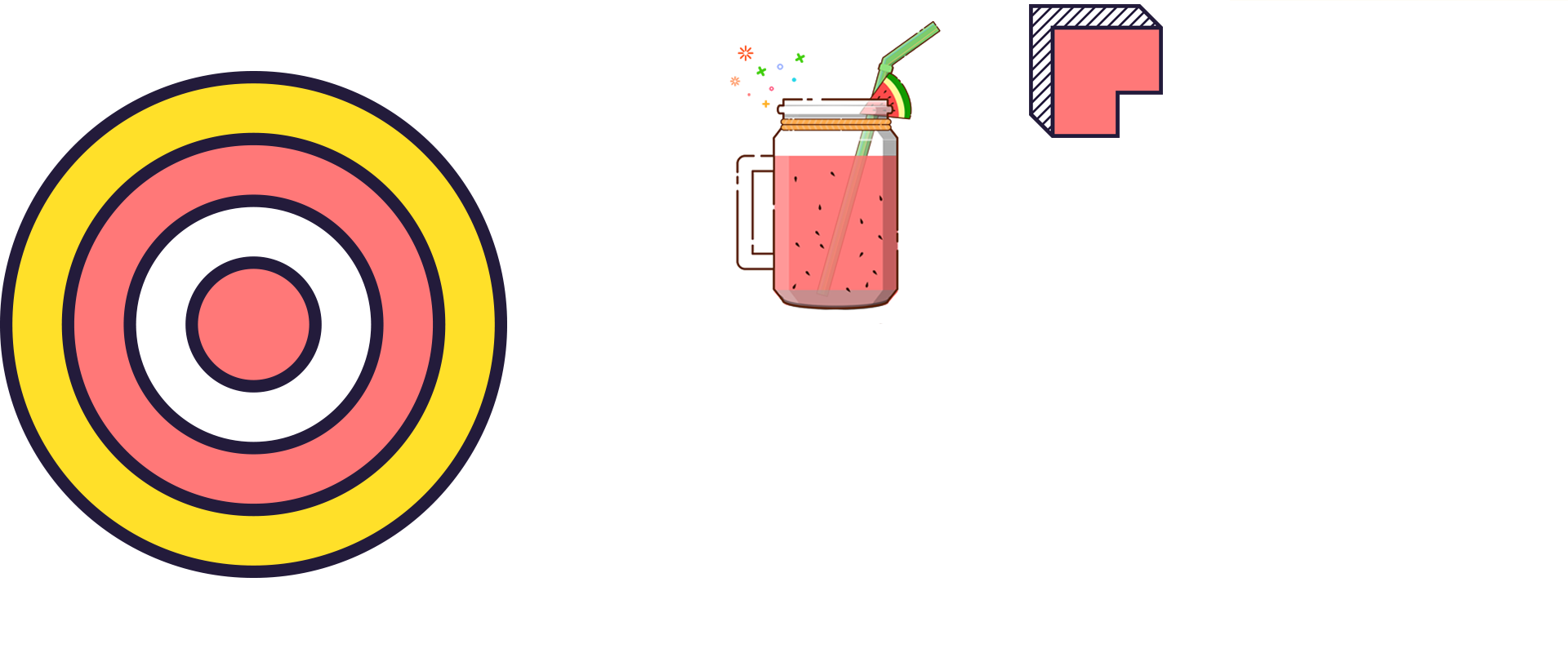 CHÀO 
TẠM BIỆT
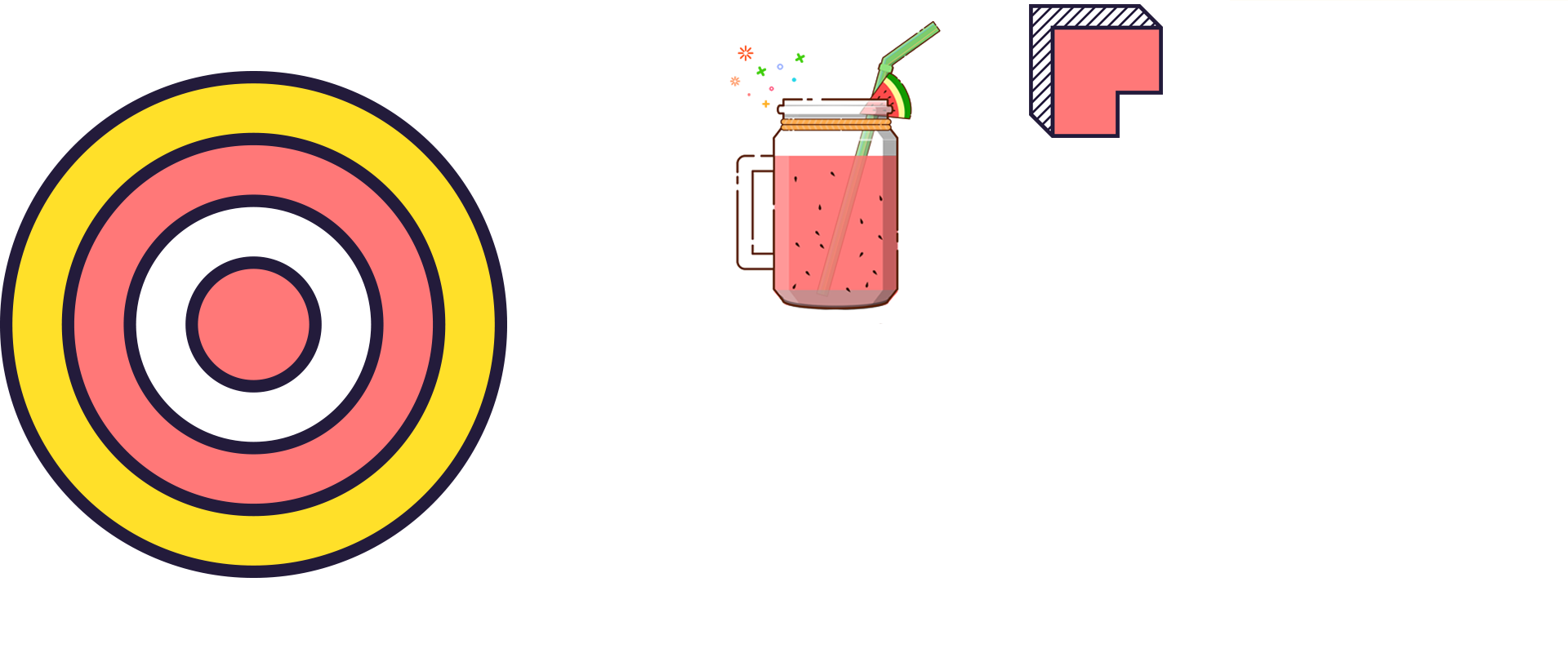